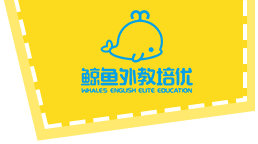 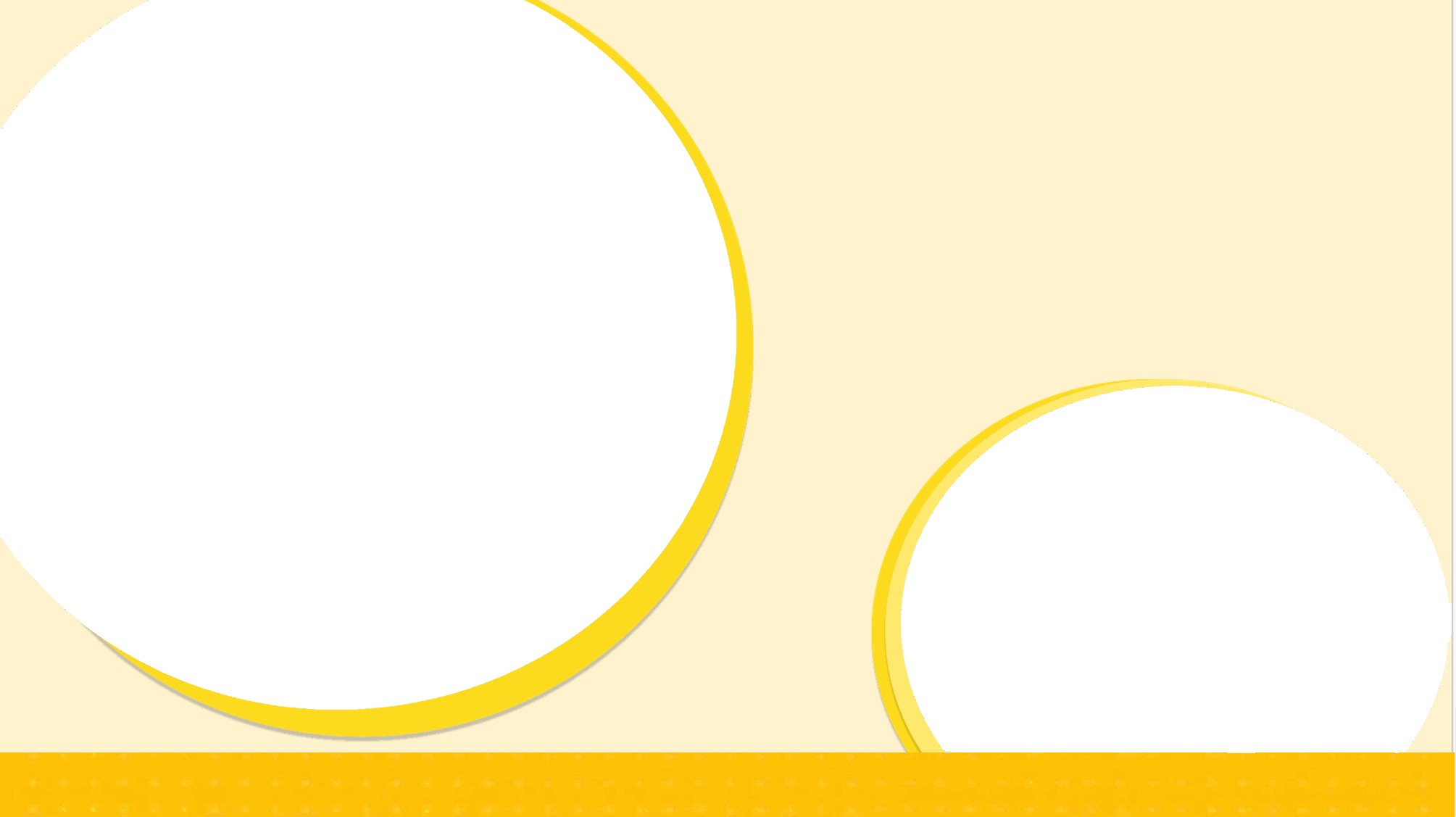 TG
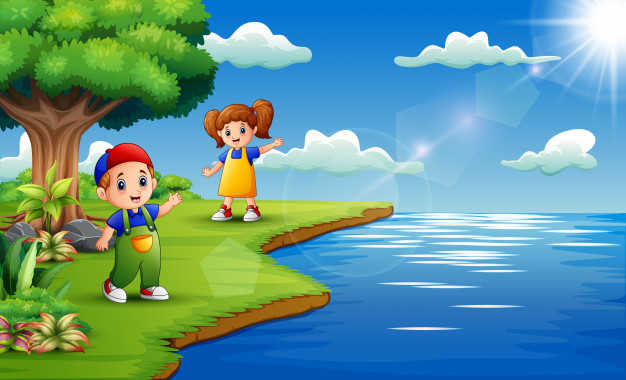 LO: Greet their partners; get a basic idea about the topic of today’s lesson.
Say hello to Ss; ask Ss to greet each other.
Guide Ss to describe the pictures on the cover. 
Introduce the topic of the lesson.
ORT-GKA
Lesson 21
The Duck Race
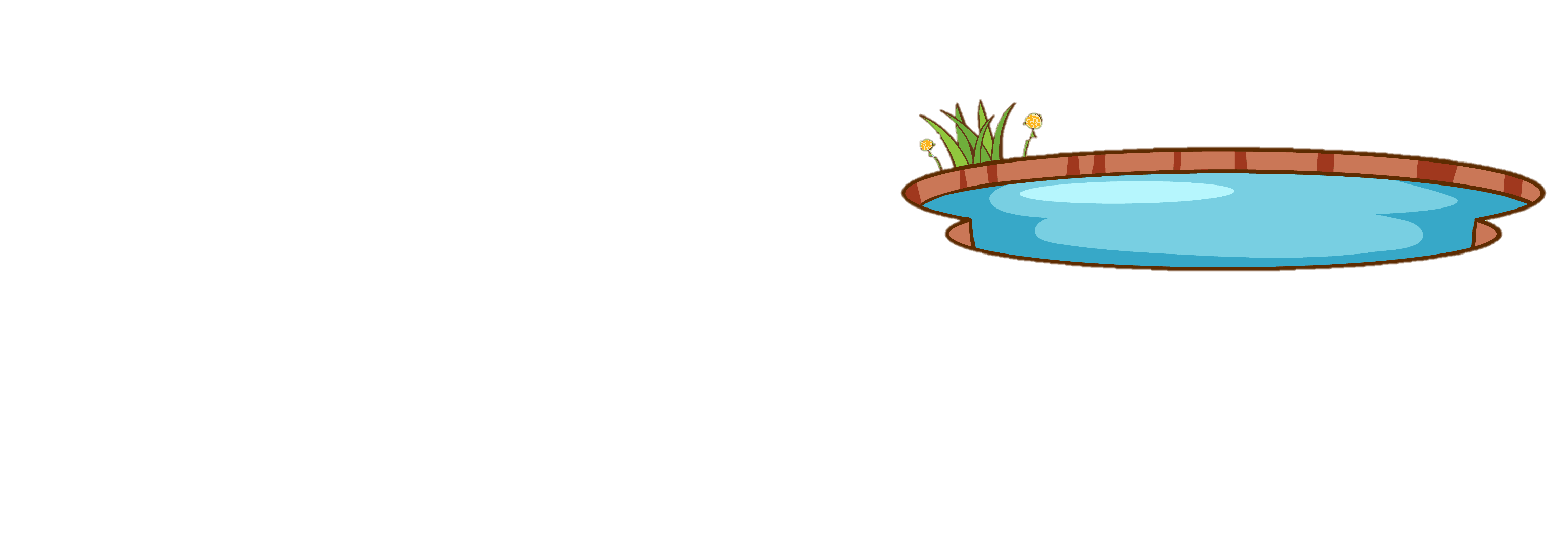 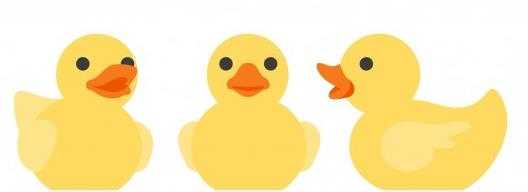 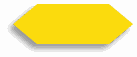 1/26
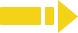 1:00
TG
Learning
 Goals
LO:  Get to know and understand what will be learned in this lesson. 
Go through the learning goals with Ss.
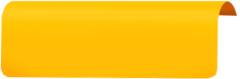 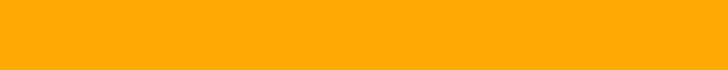 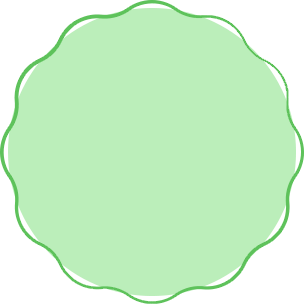 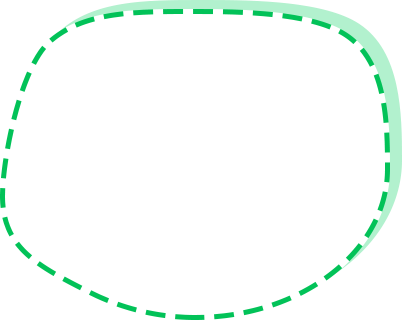 Isolate and pronounce the initial sounds in CVC words.

Learn the different words ducks, race, reeds, weeds, and swans, and make sentences with them.

Read the story The Duck Race and understand the unknown words by using the illustrations.

Practice using the sentence structure _____ got stuck _____.
We are 
going to . . .
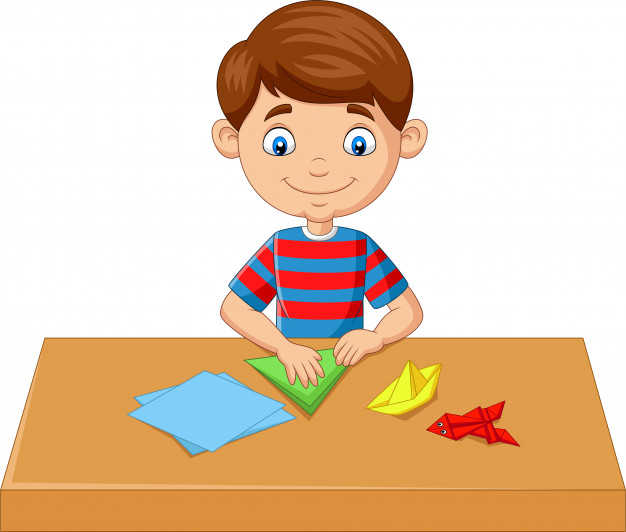 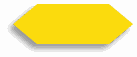 2/26
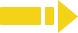 0:30
TG
LO: Present and share the writing assignment from last lesson.
Invite Ss to take turns presenting their homework. If time is limited, tell Ss they have one or two mins to present their writing. 
Encourage Ss to listen carefully and to ask questions.
After both of the Ss have finished, give them feedback and awards (click the picture of the book beside the boy or the girl so that they can get some awards).  
Note: You can click the picture of the boy or the girl to give each S a trophy to mark their good performance.
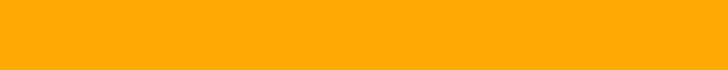 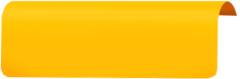 Presentation
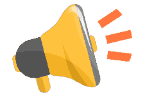 Let’s show!
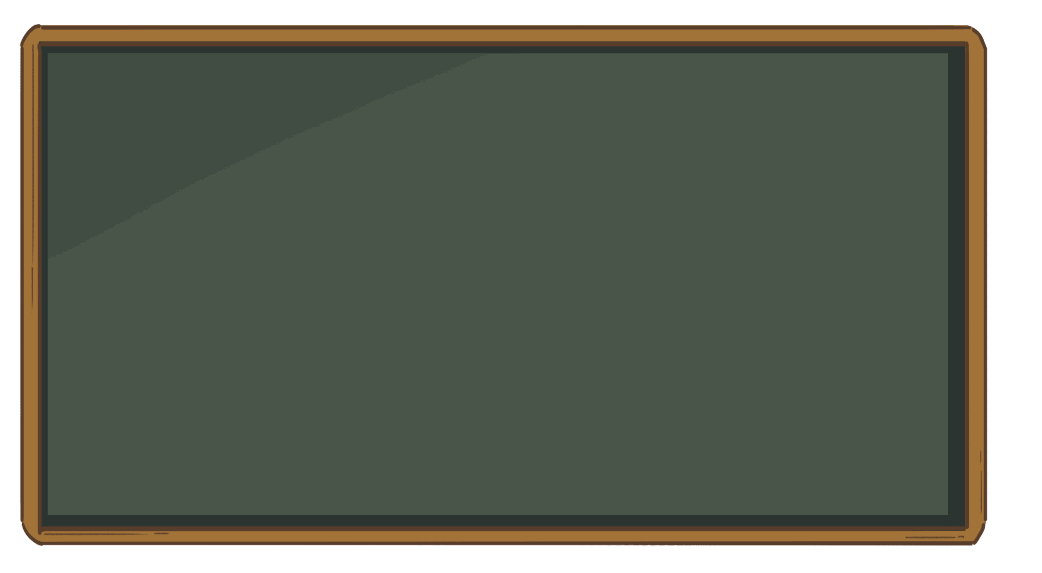 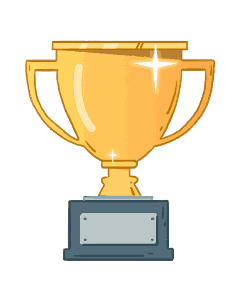 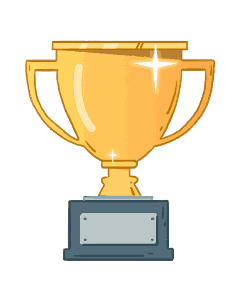 I think this is the most helpful way to look after Dad.
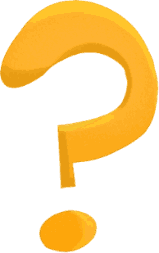 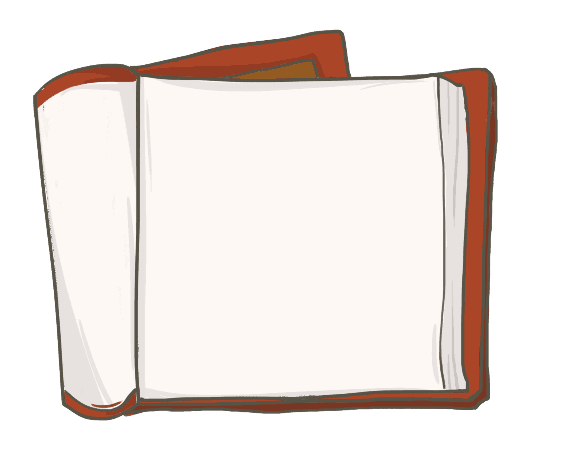 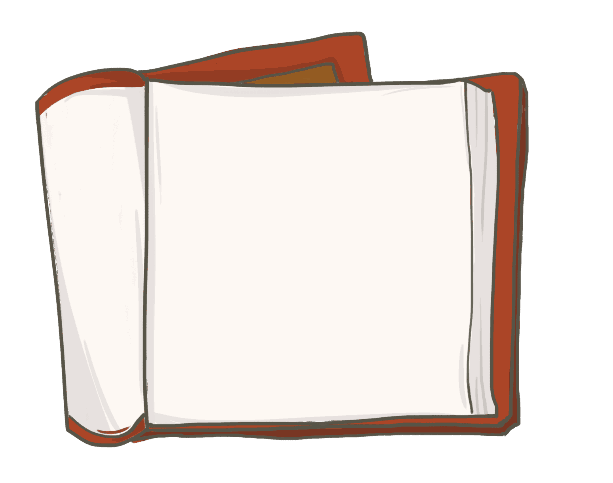 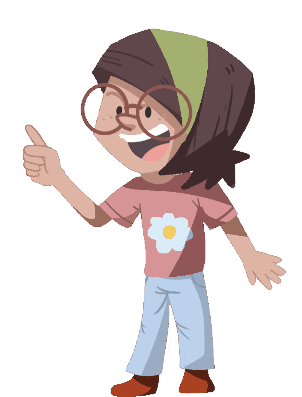 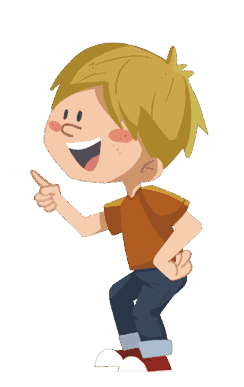 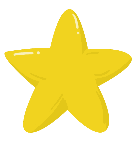 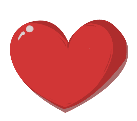 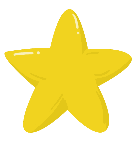 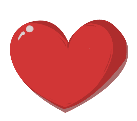 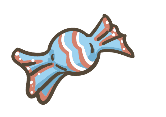 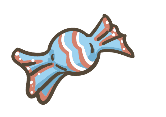 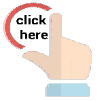 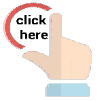 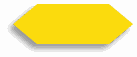 3/26
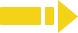 2:00
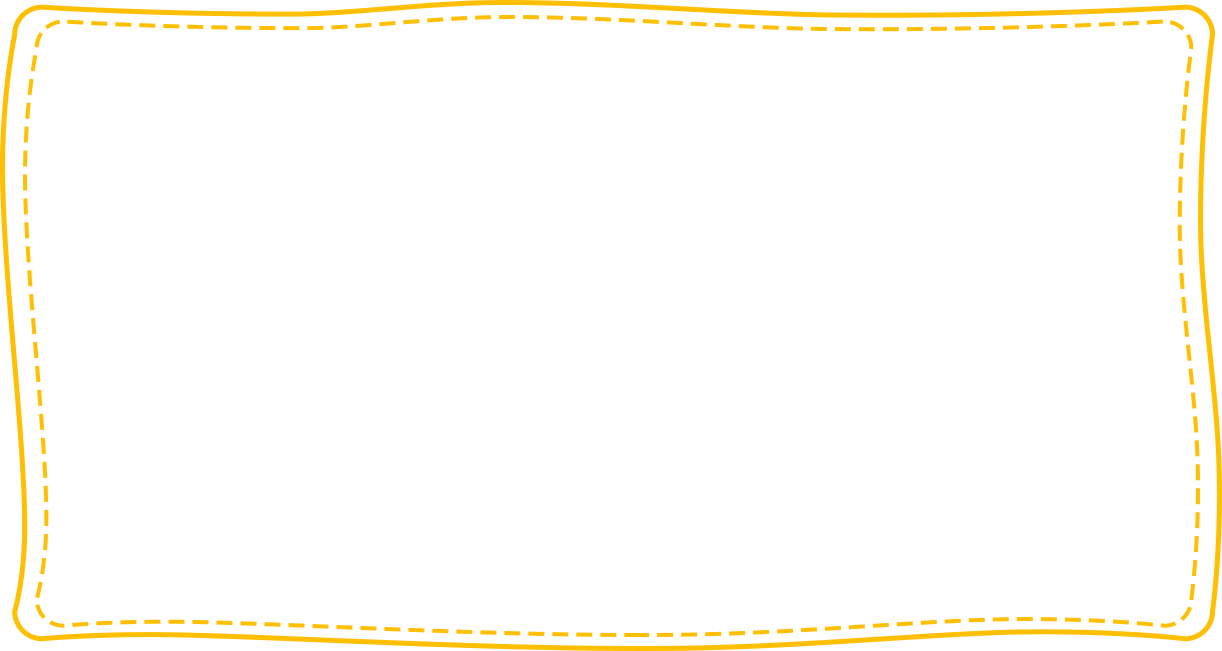 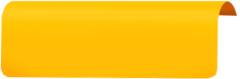 LO: Isolate and pronounce the initial sounds in CVC words.
Ask Ss to talk about what they see in the picture; click and tell them to help the children in the picture fold paper planes.
Click and read each word, and ask Ss to repeat after you; click and ask Ss to say the initial sound of the letter (T can explain the meaning of initial sound first: the initial sound is the first sound in a word); click to show the initial sound of the word and guide Ss to identify and pronounce the initial sound; click and ask Ss to help the children in the picture fold paper planes; click to have a paper plane race.
Note: Each of the three words has the same operational process; Ss will learn three words on this slide.
Click and tell Ss that they have helped the children in the picture 
      fold paper planes; ask Ss to read the three words and their initial 
      sounds again.
TG
Phonics
Let’s listen and speak!
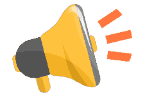 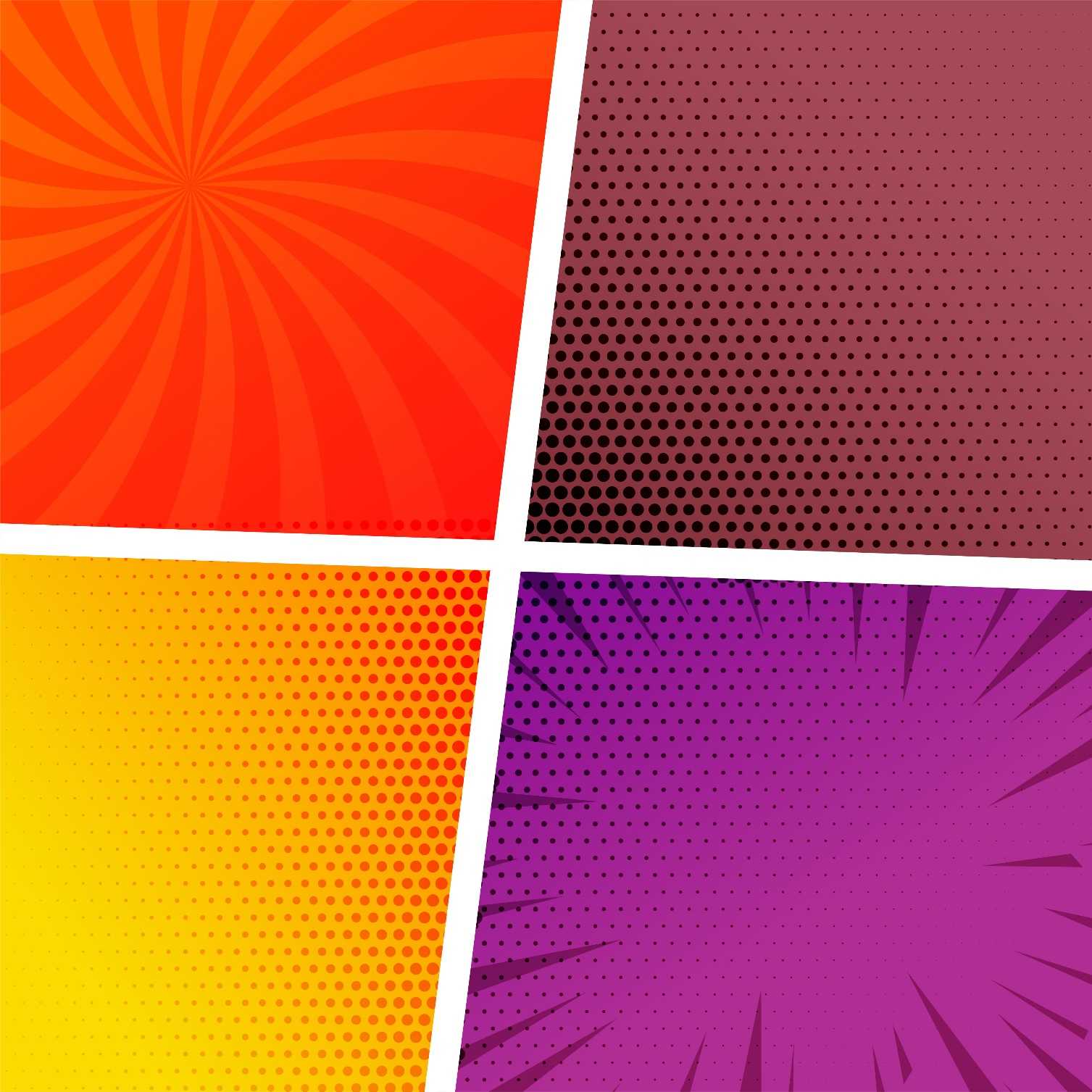 Round 1
Paper Plane Race
lap
ap
dug
us
bus
b
d
ug
l
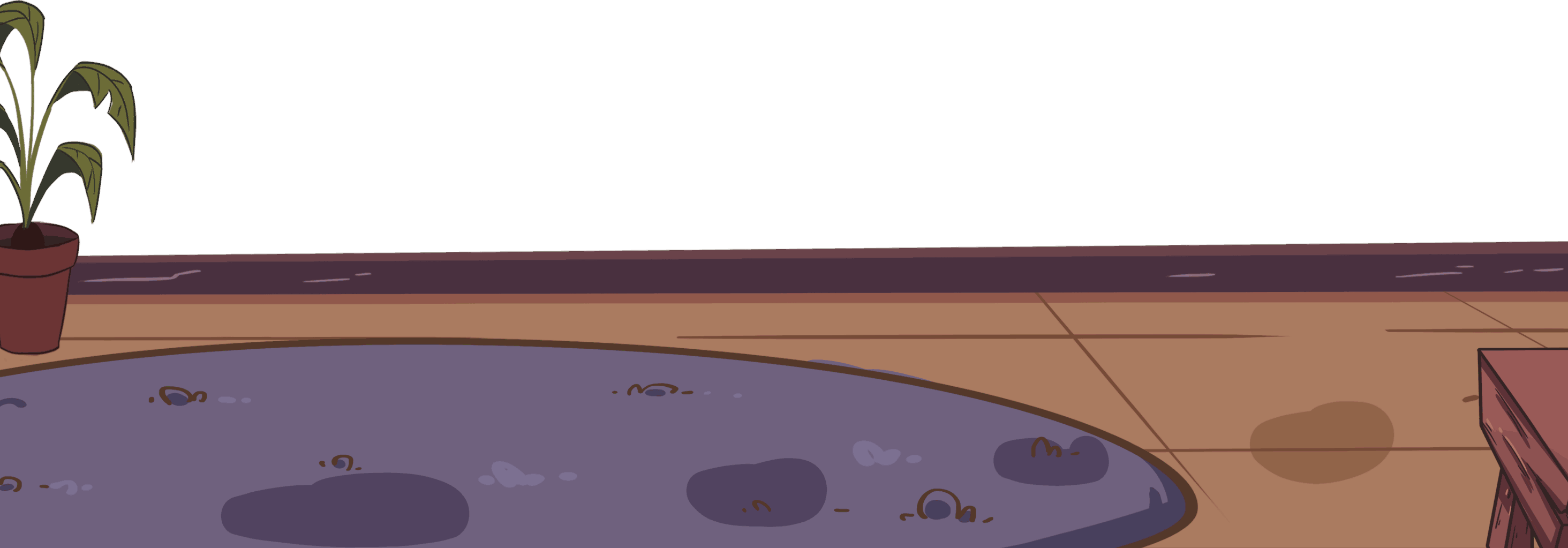 Can you say the initial sound of the word?
Help us do paper folding!
Can you read the word?
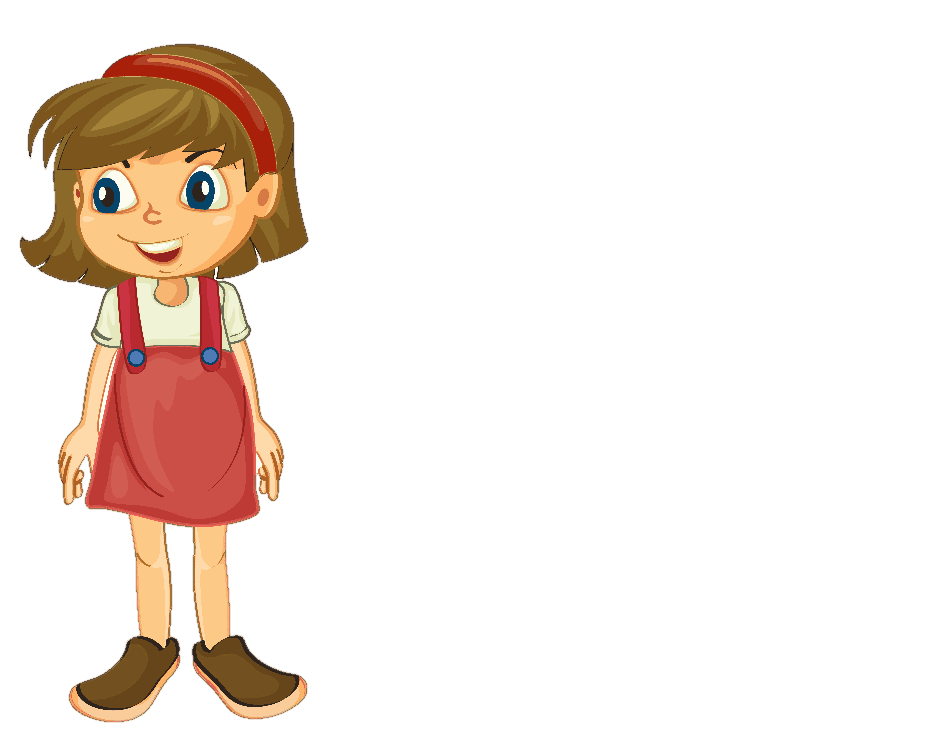 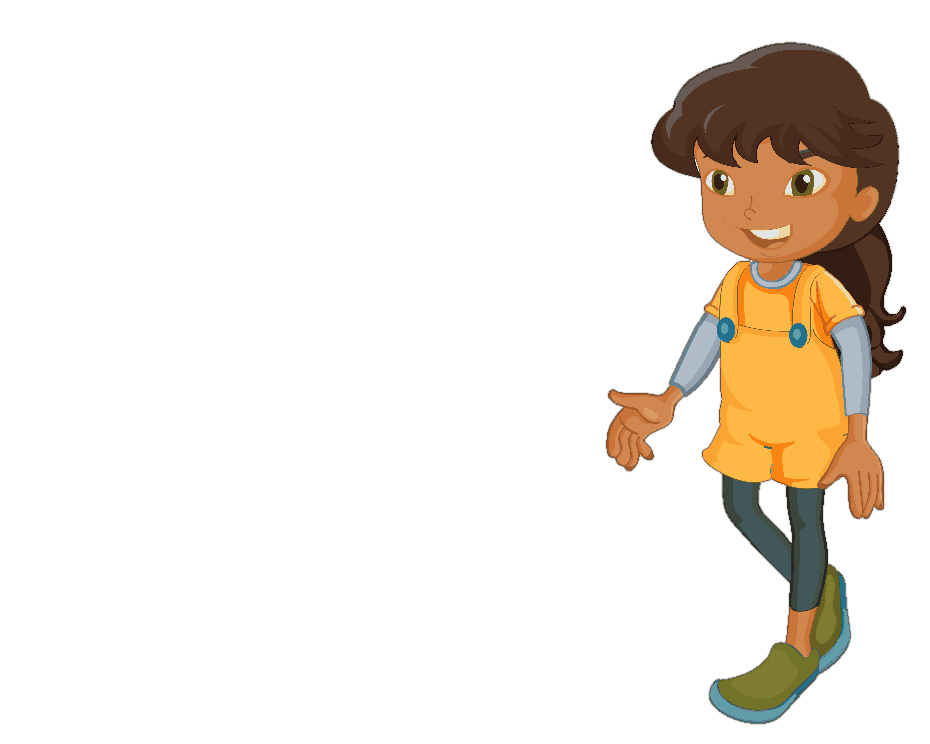 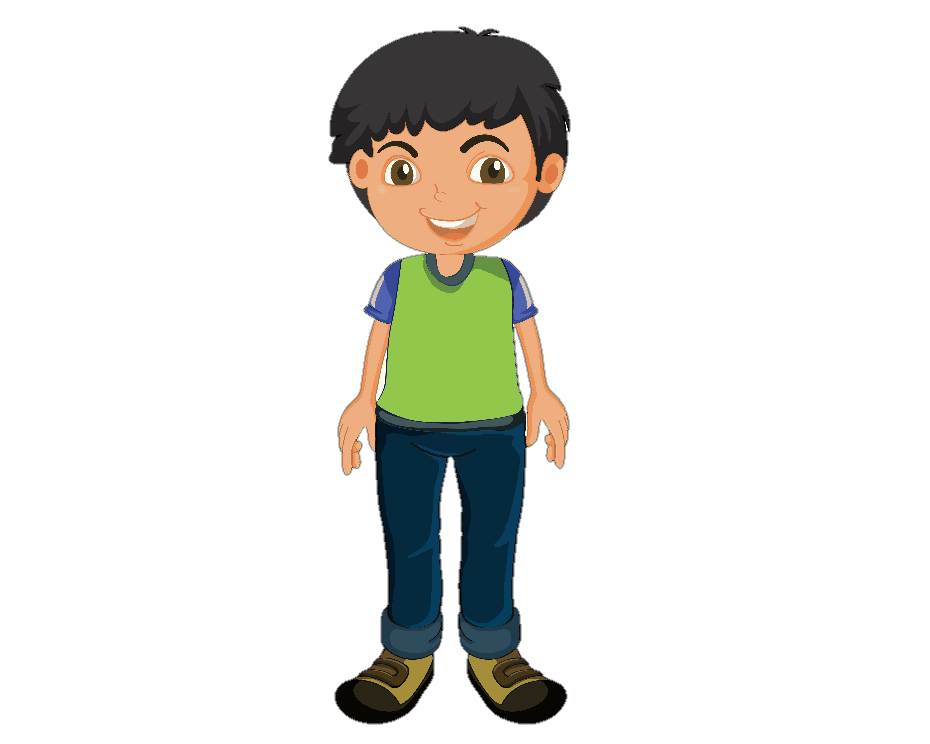 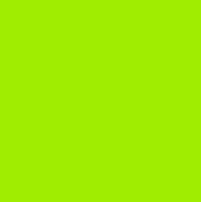 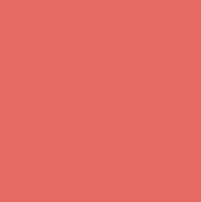 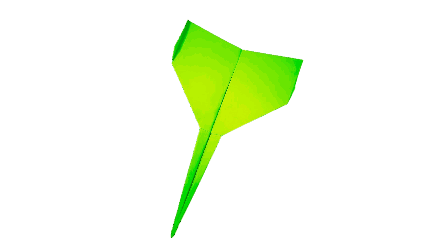 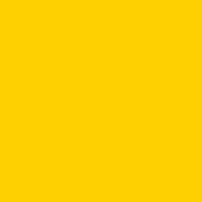 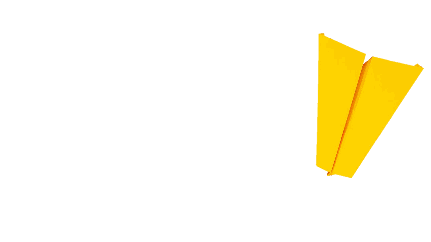 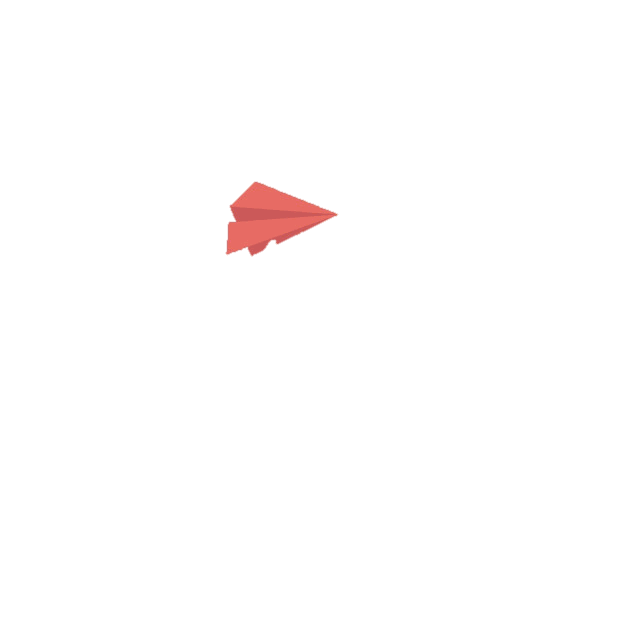 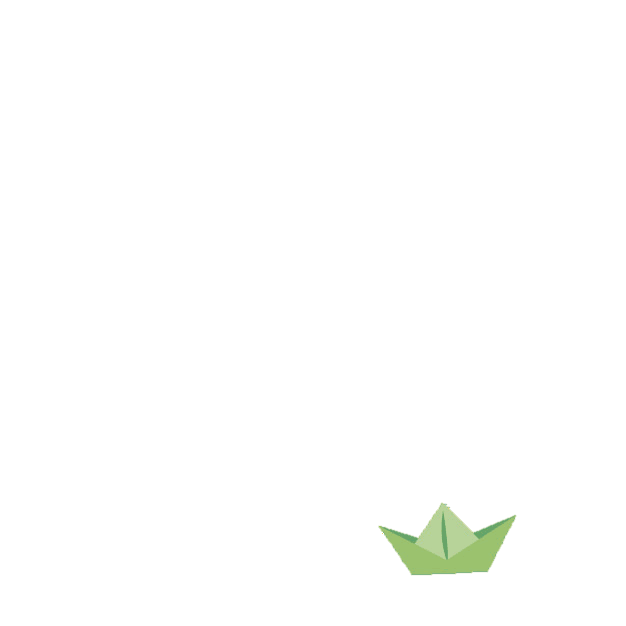 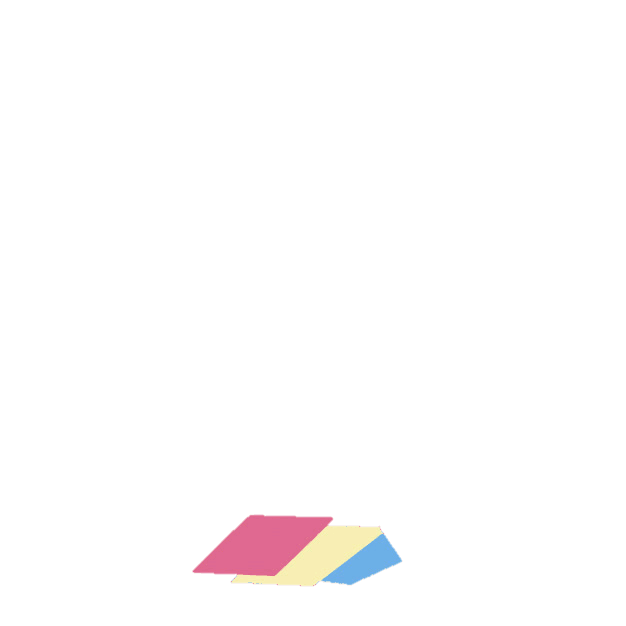 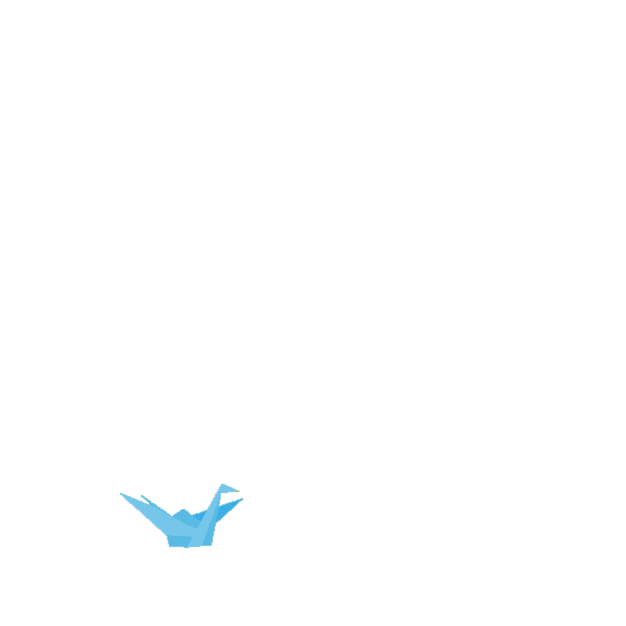 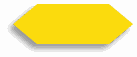 4/26
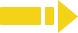 2:30
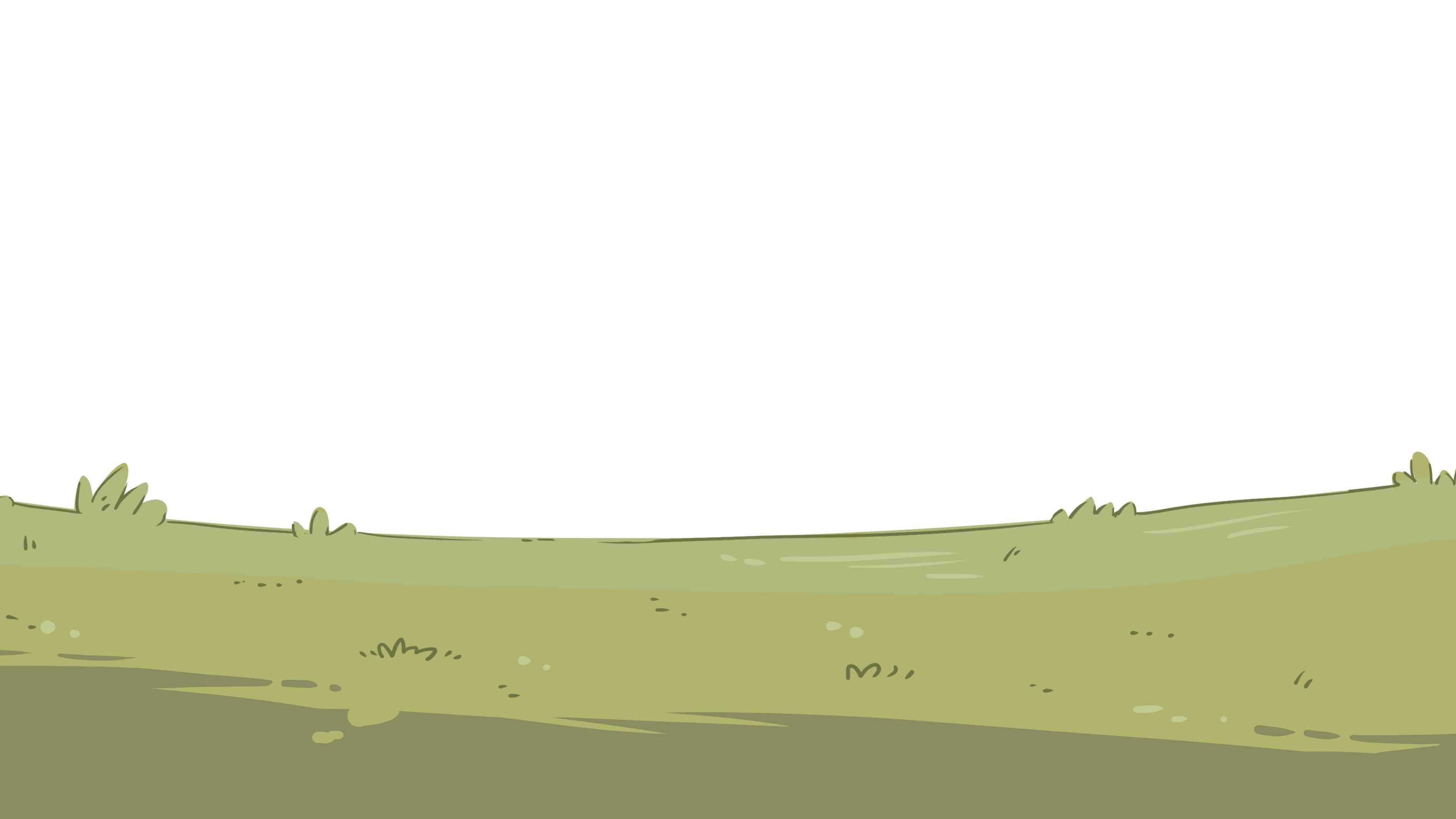 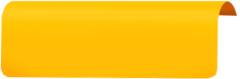 TG
Phonics
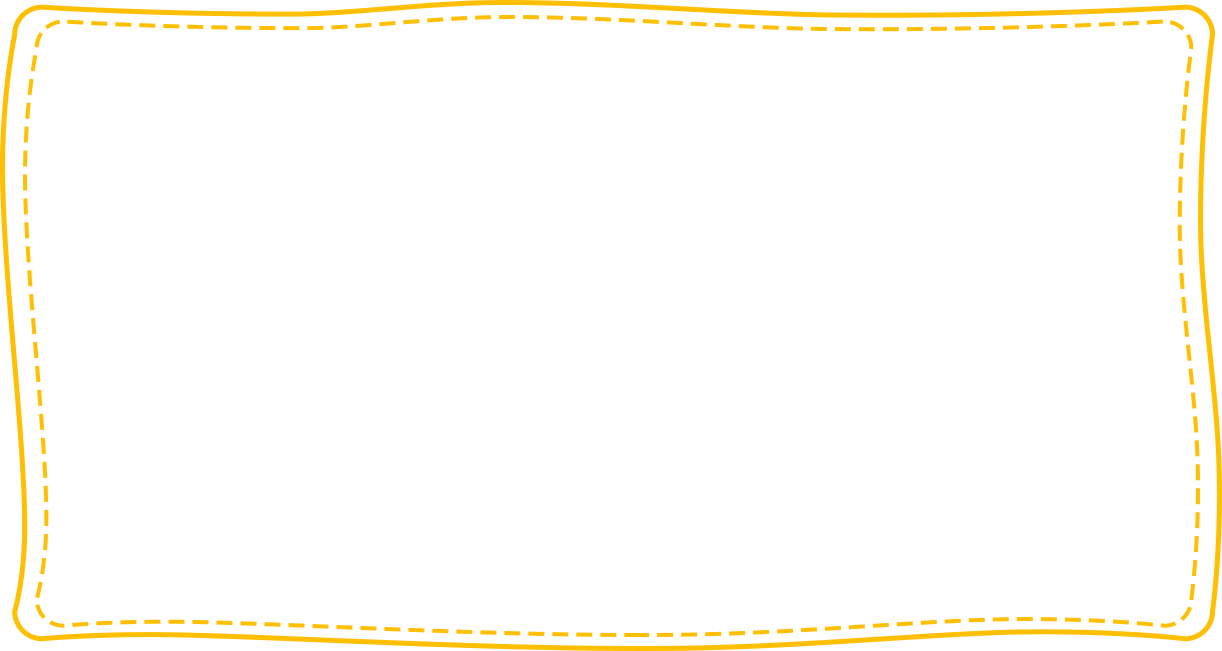 LO: Isolate and pronounce the initial sounds in CVC words.
Ask Ss to talk about what they see in the picture; click and tell them to help the turtles in the picture win the race.
Click and read each word, and ask Ss to repeat after you; click and ask Ss to say the initial sound of the letter (T can explain the meaning of initial sound first: the initial sound is the first sound in a word); click to show the initial sound of the word and guide Ss to identify and pronounce the initial sound; the turtles in the picture win the race.
Note: Each of the three words has the same operational process; Ss will learn three words on this slide.
3.   Click and tell Ss that they have helped the turtles in the picture 
      complete the race; ask Ss to read the three words and their initial 
      sounds again.
Let’s listen and speak!
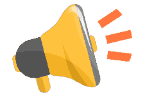 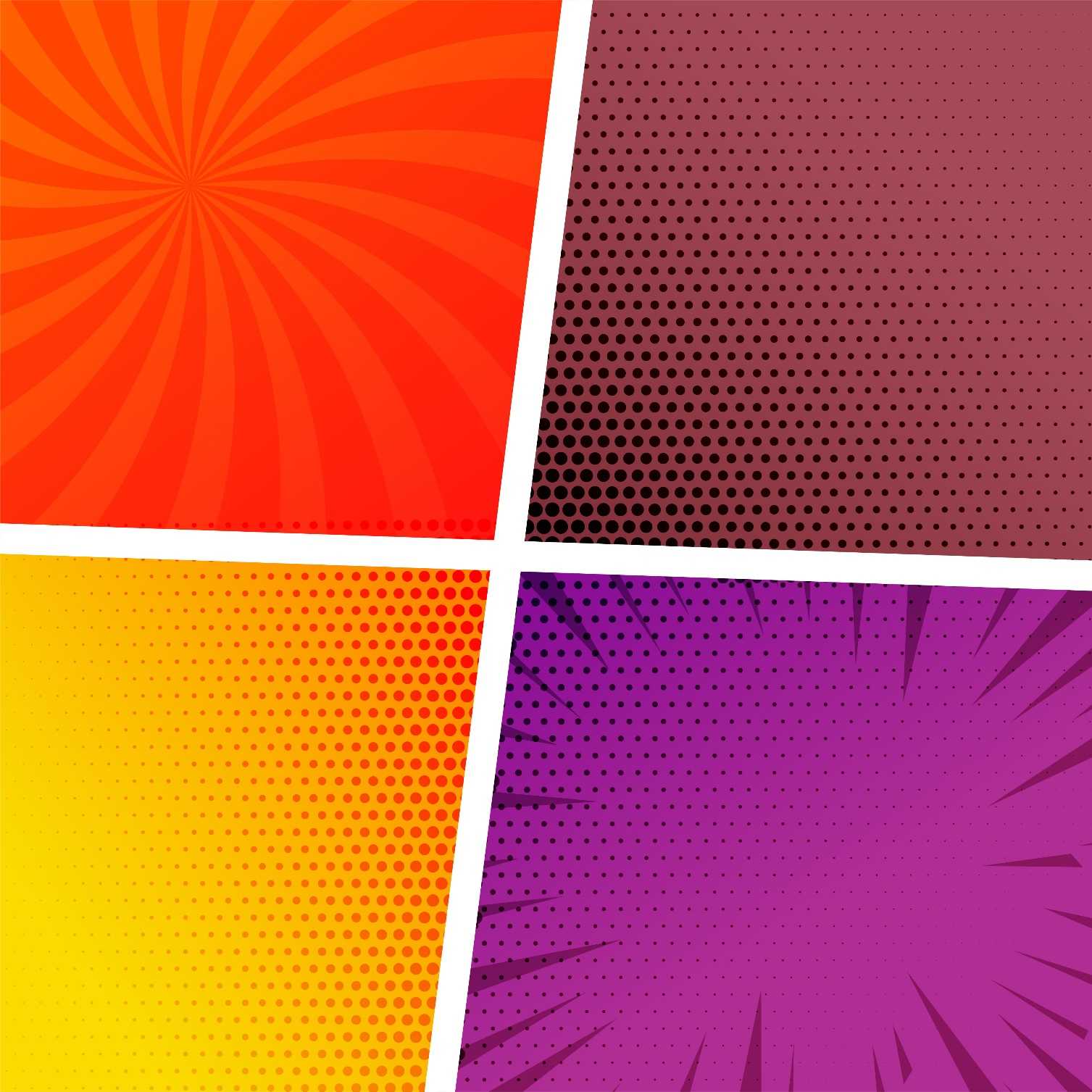 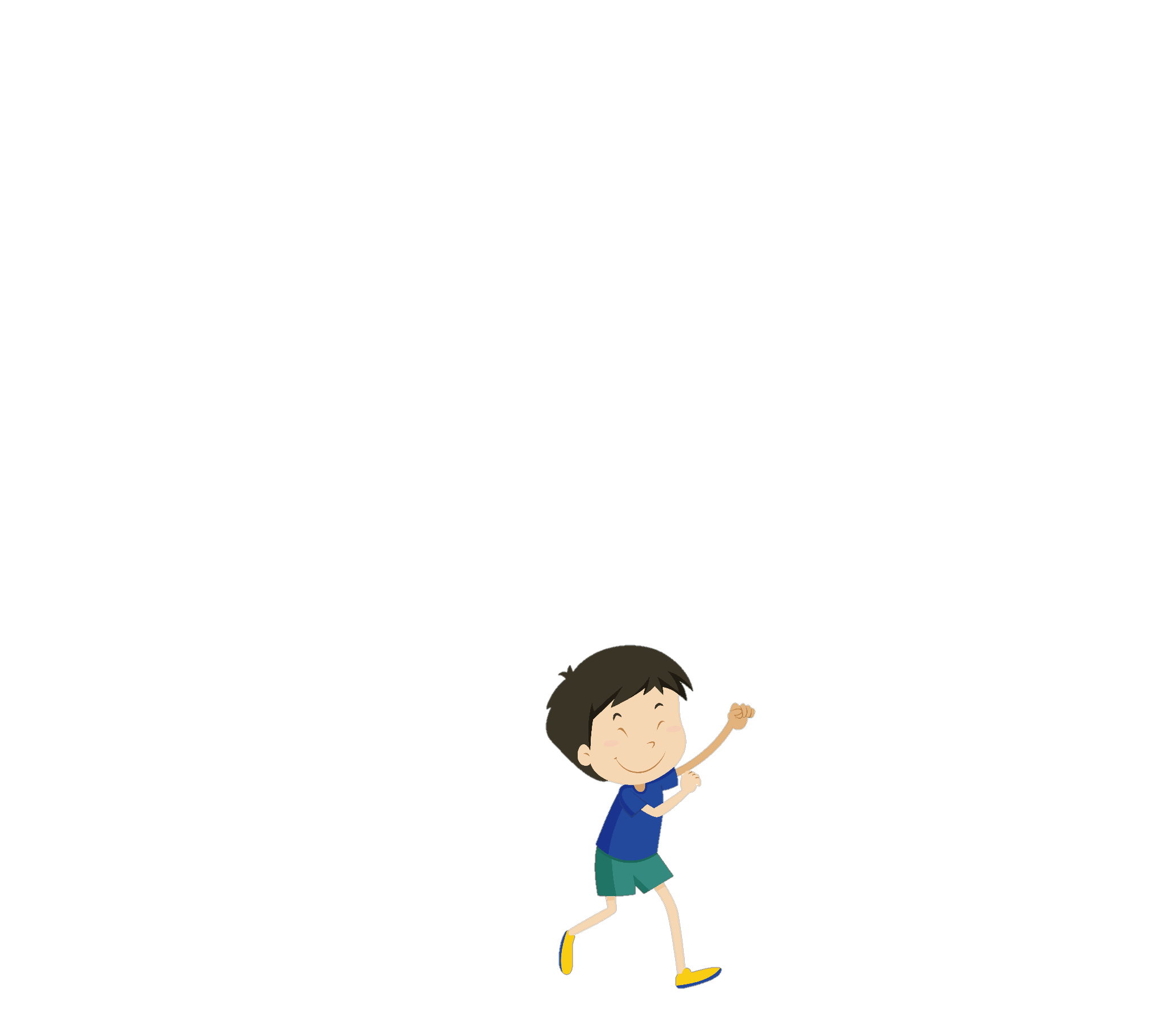 Round 2
Turtle Running Race
mug
ug
m
un
it
fun
s
sit
f
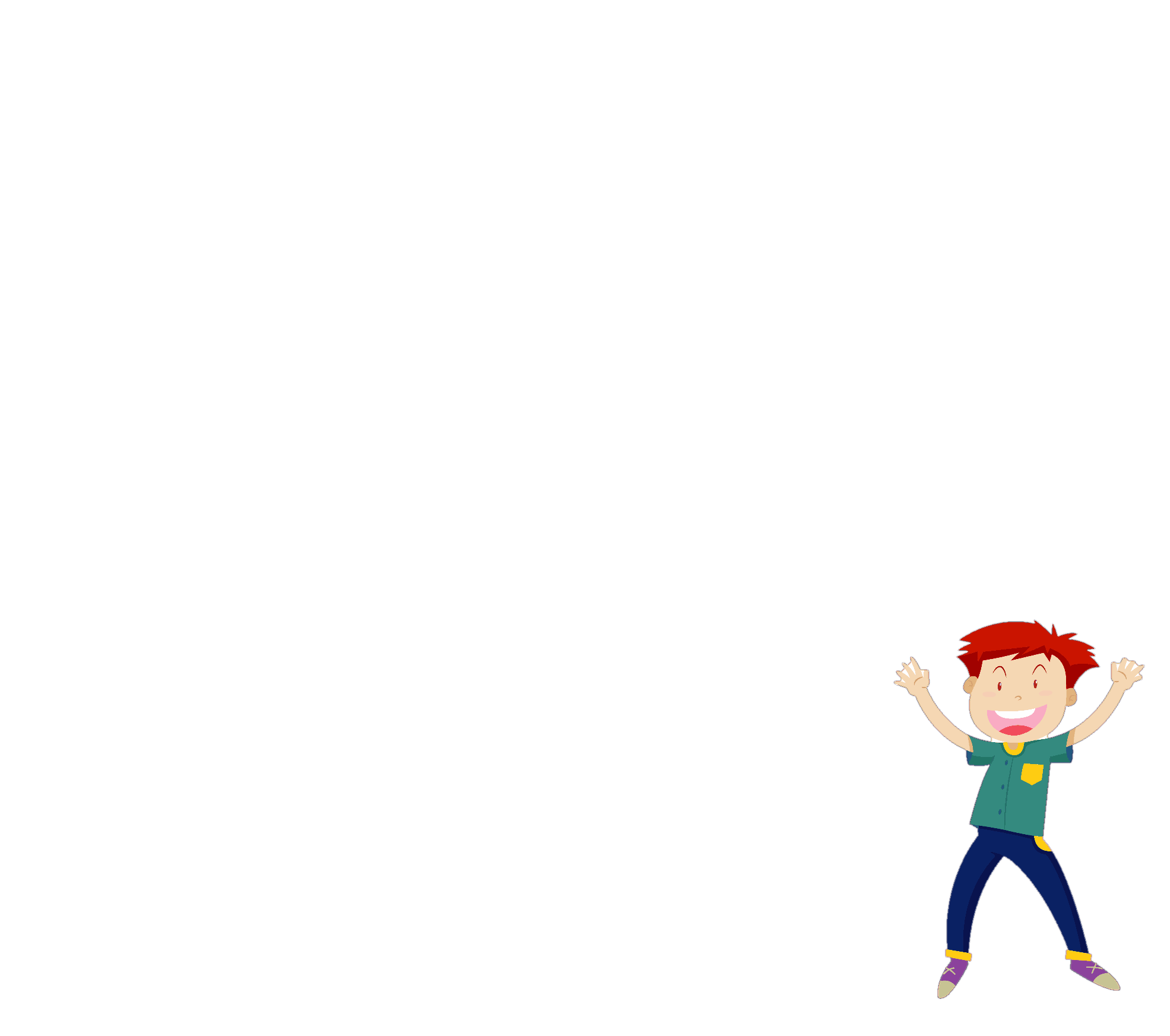 Can you say the initial sound of the word?
Can you read the word?
Let’s have a turtle race!
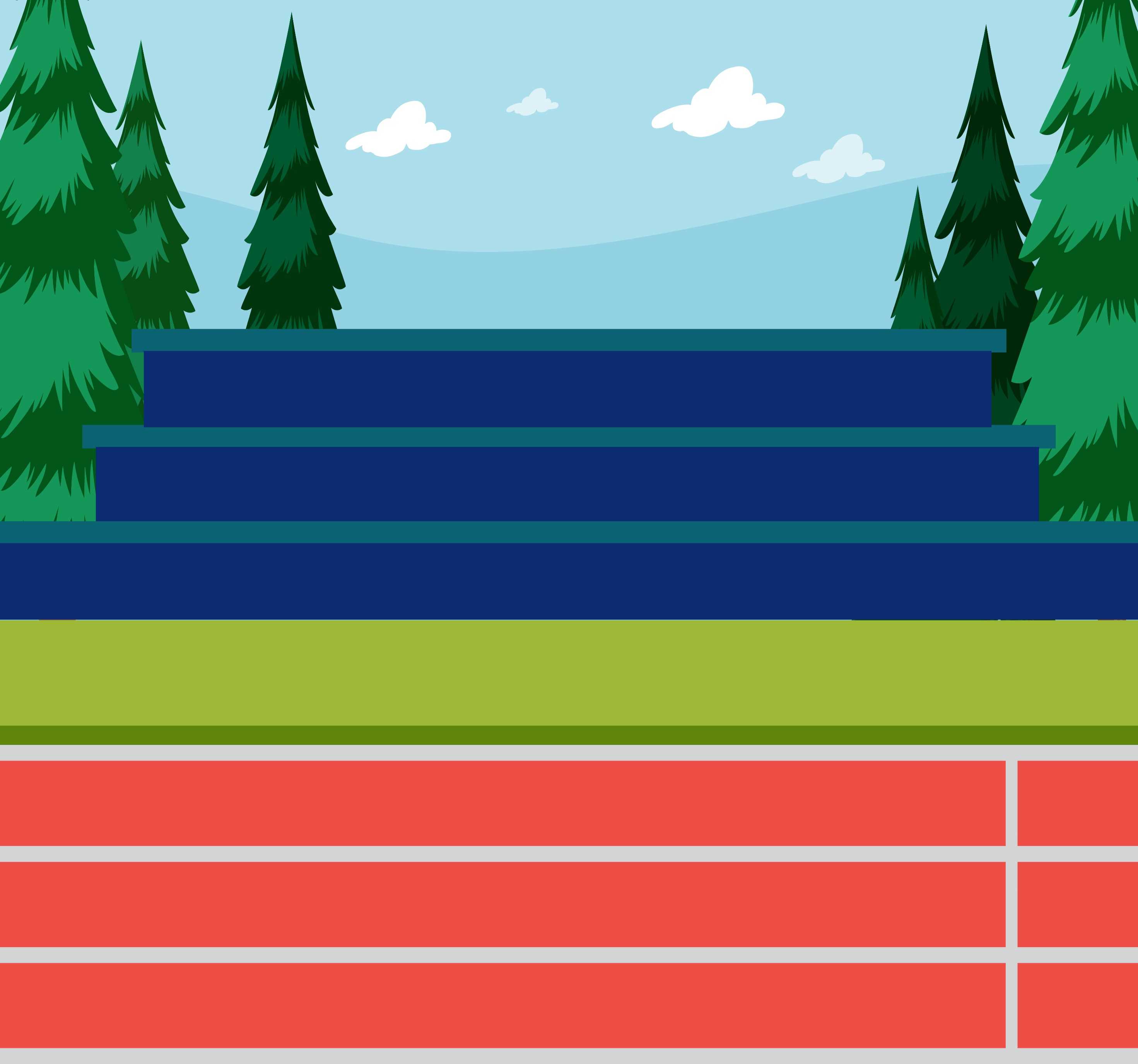 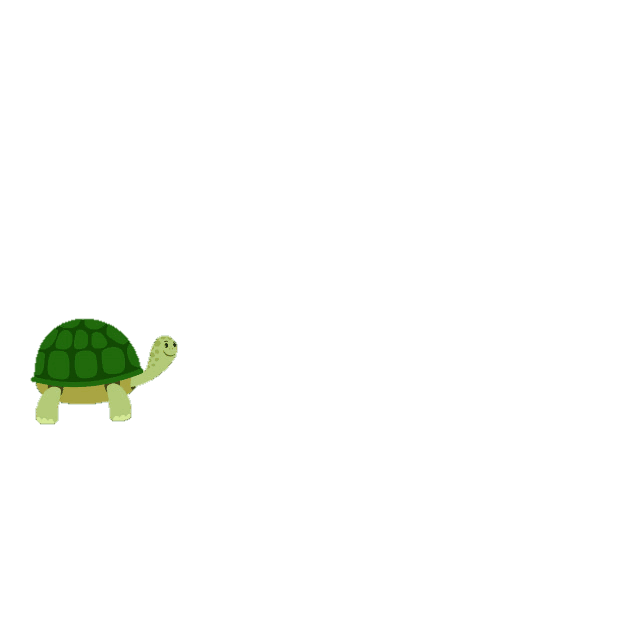 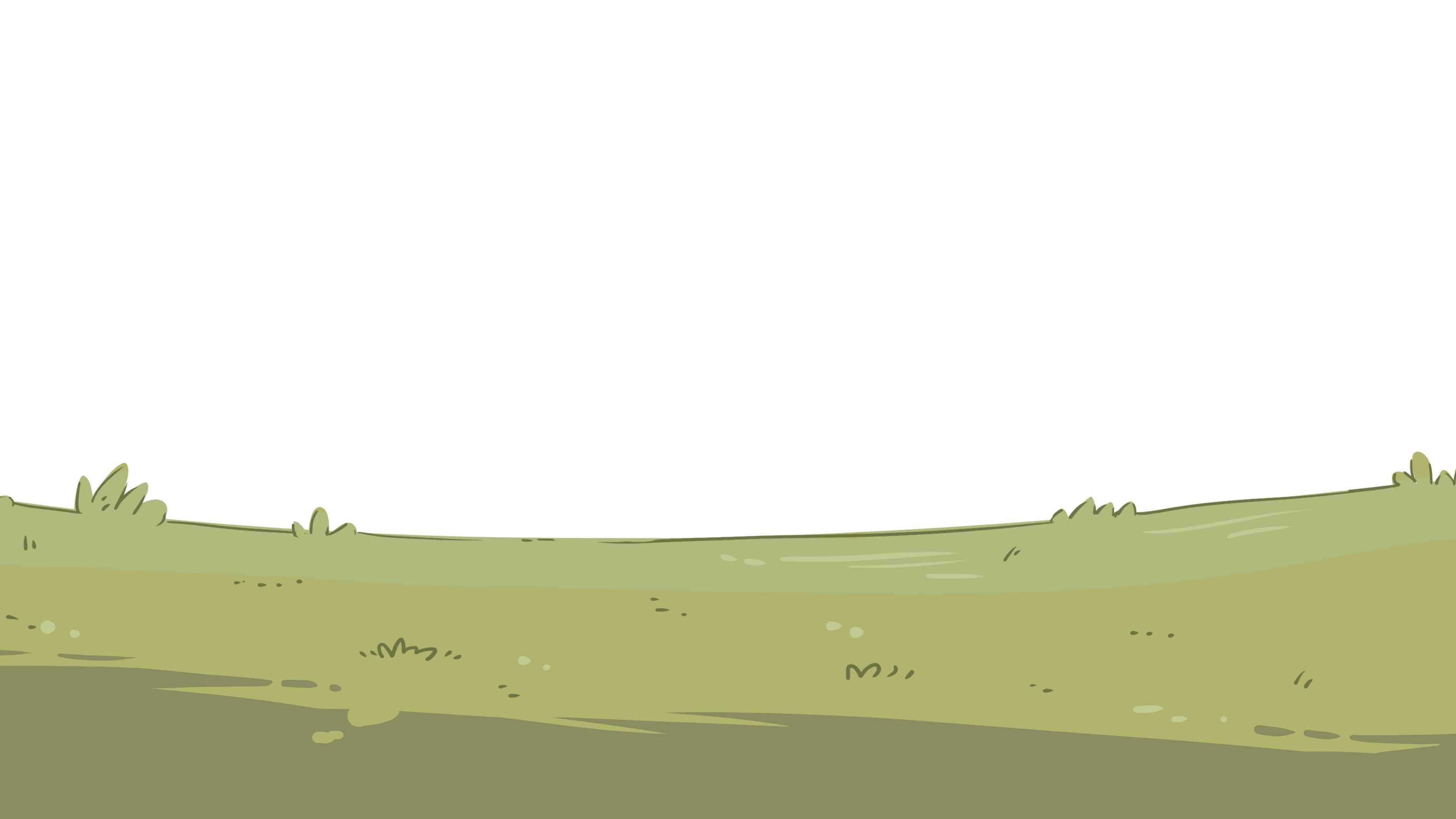 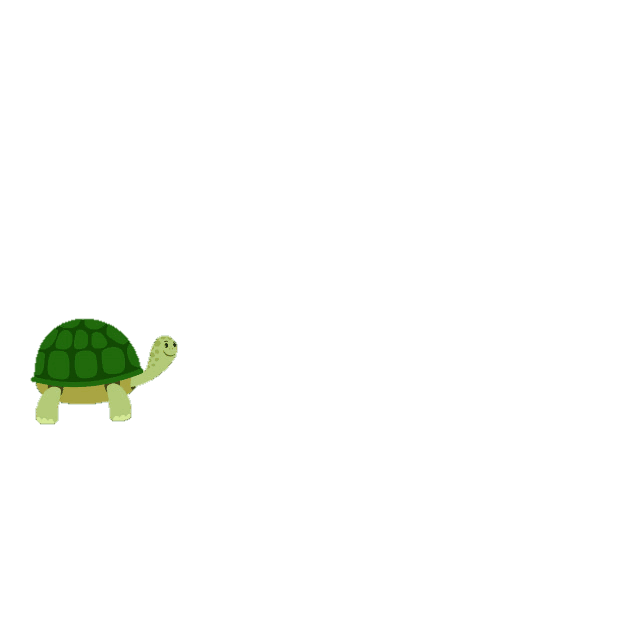 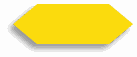 5/26
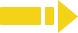 2:30
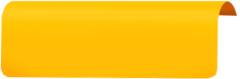 TG
Phonics
LO: Read the text fluently; decode words together. 
Click and read the text to Ss with rhythm.
Guide Ss to repeat after you; ask one S to read one sentence, and the other to read the next until they finish reading the text; give feedback.
Guide Ss to decode the words together.
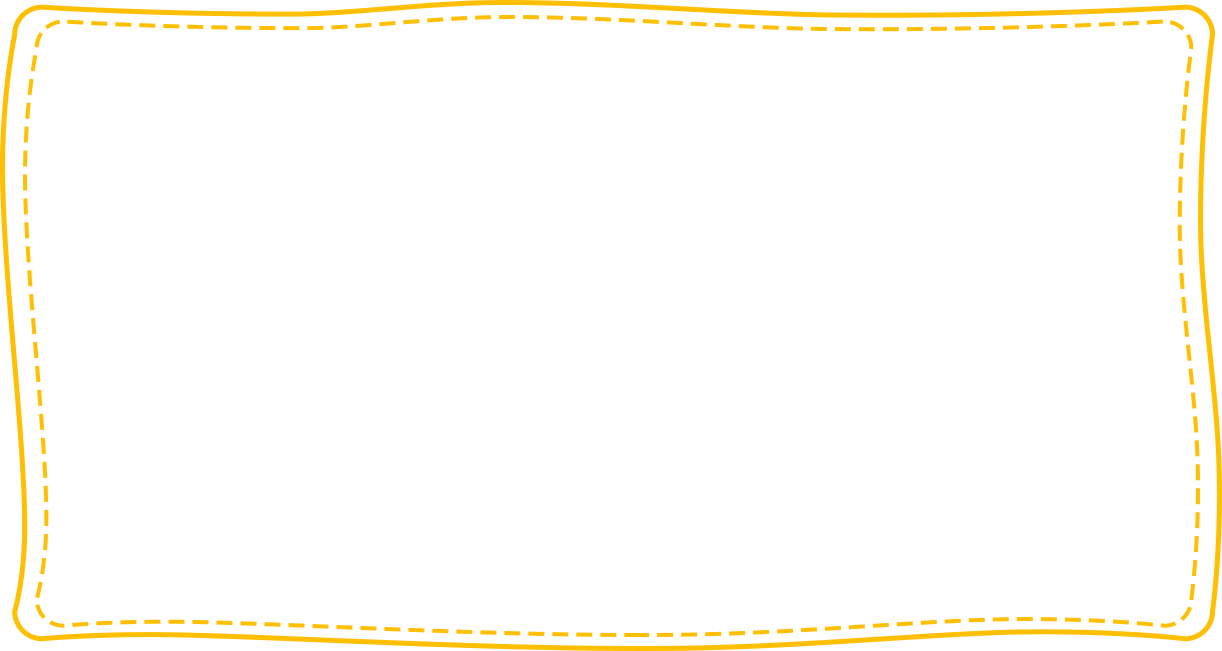 Let’s chant!
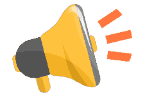 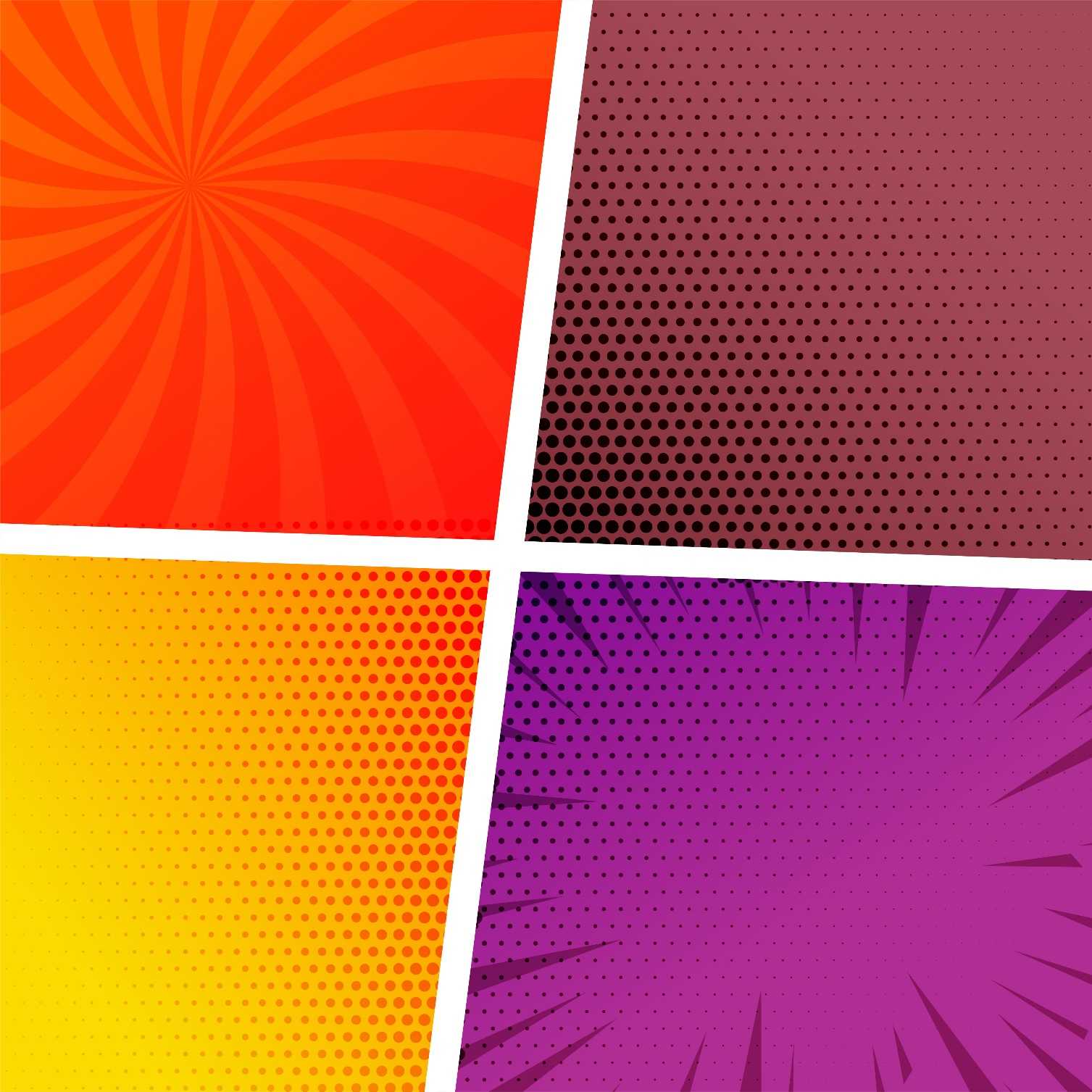 We took a bus to the sea.
We saw waves lap the beach.
Mom and I dug a hole in the sand.
Dad made a huge mug with sand.
I tried to sit in his mug.
Dad said no, but it was too late.
This was a good day, and we had fun.
Round 3
Sandcastle Making Race
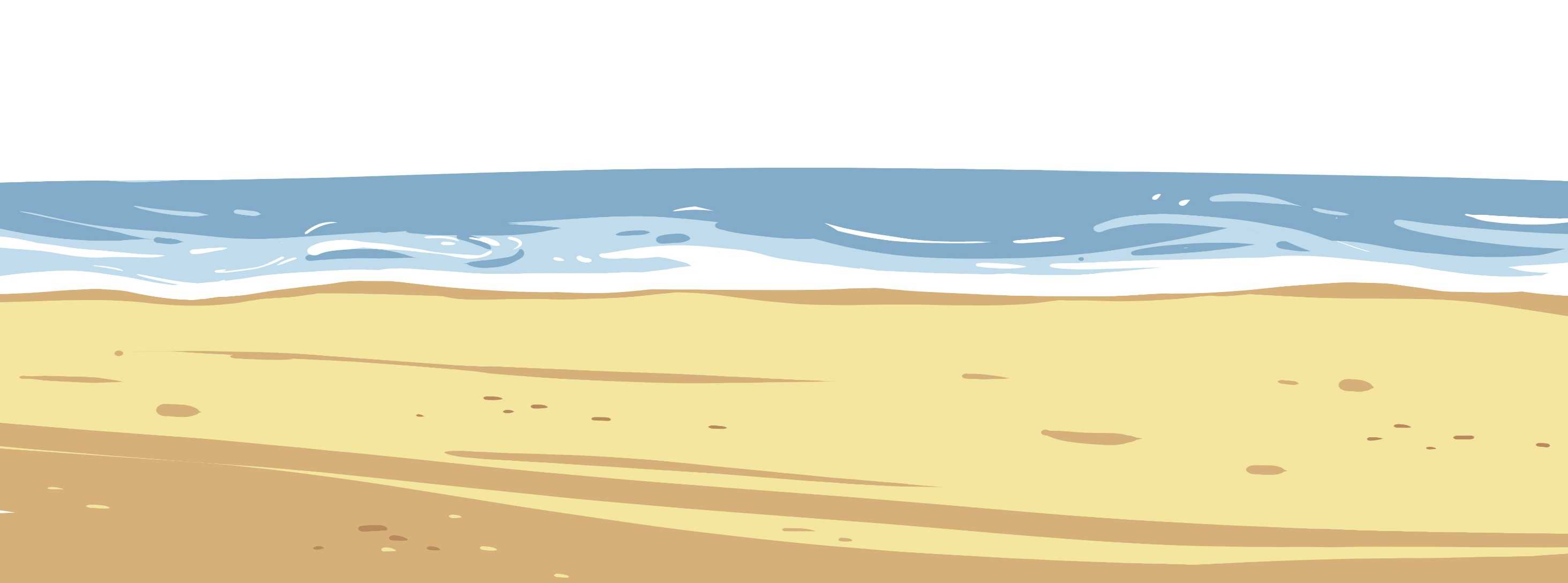 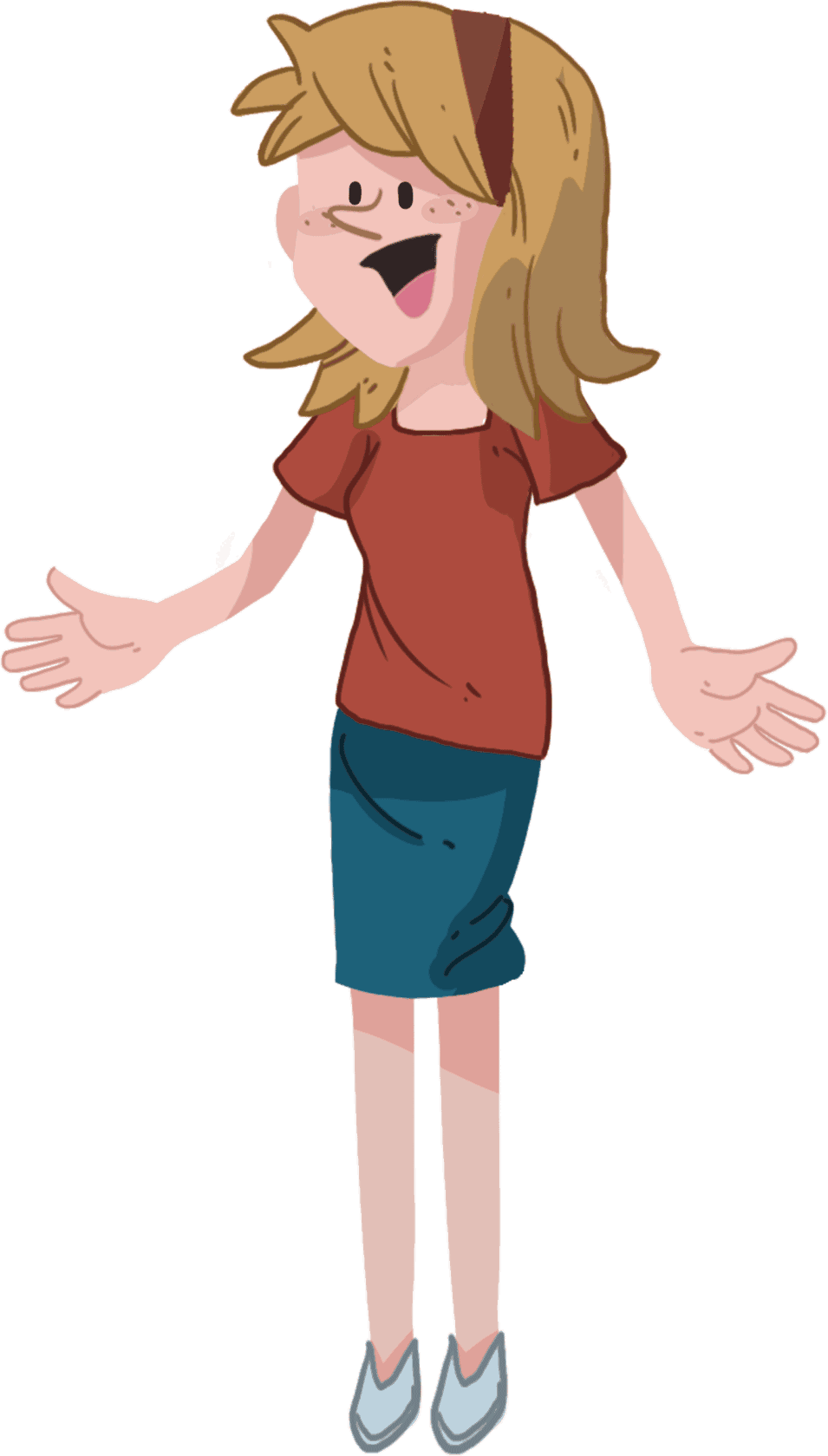 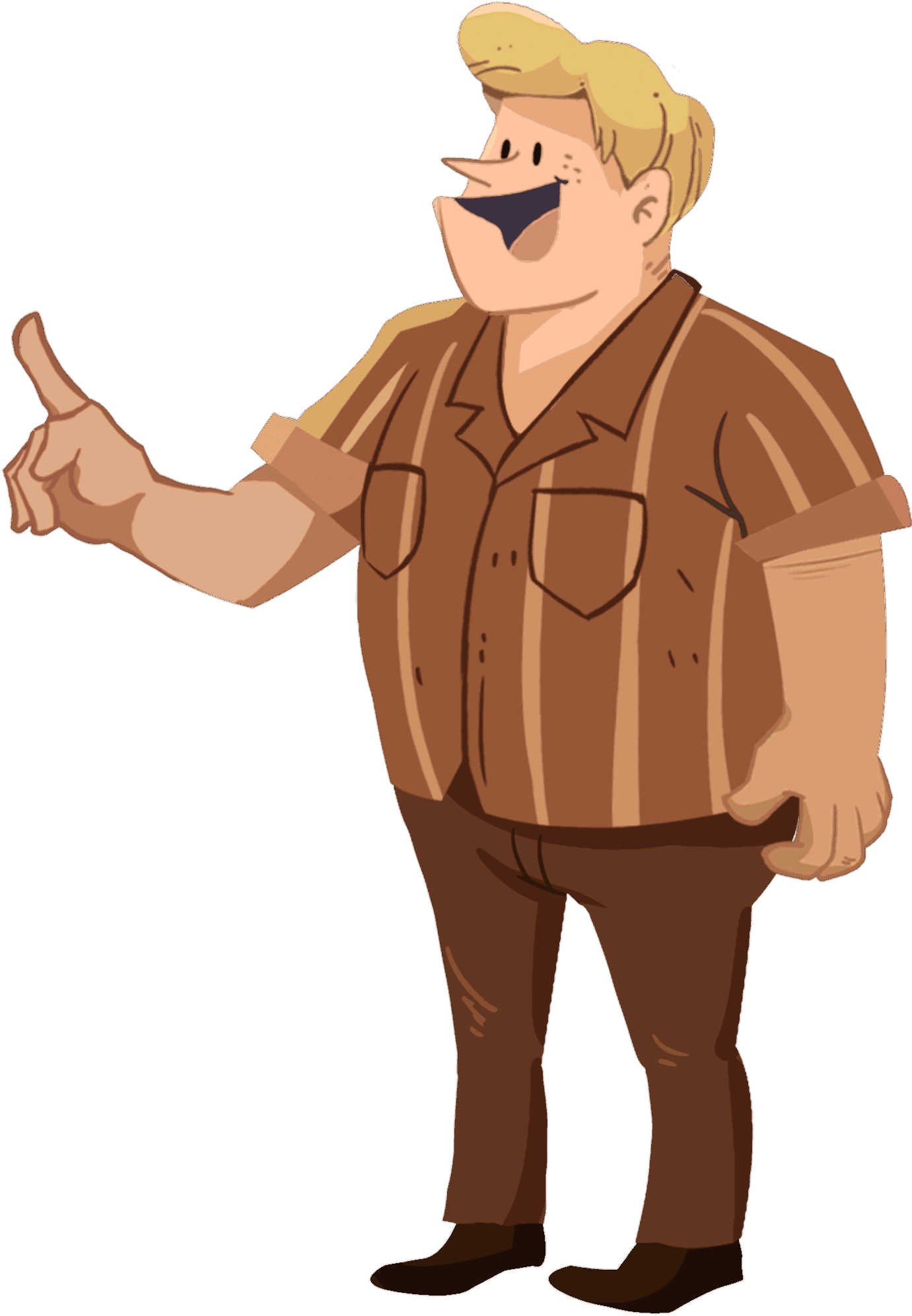 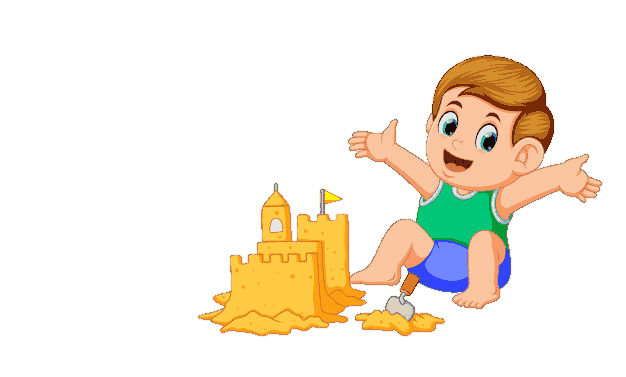 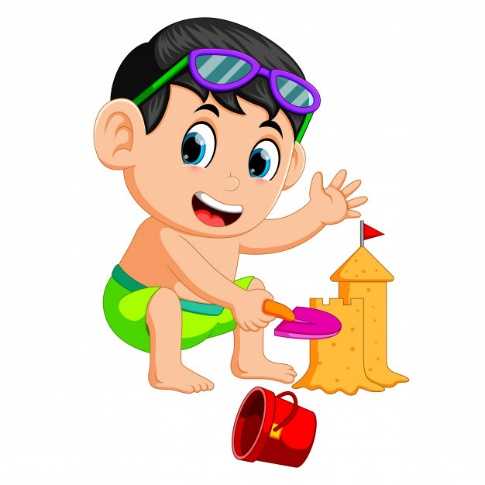 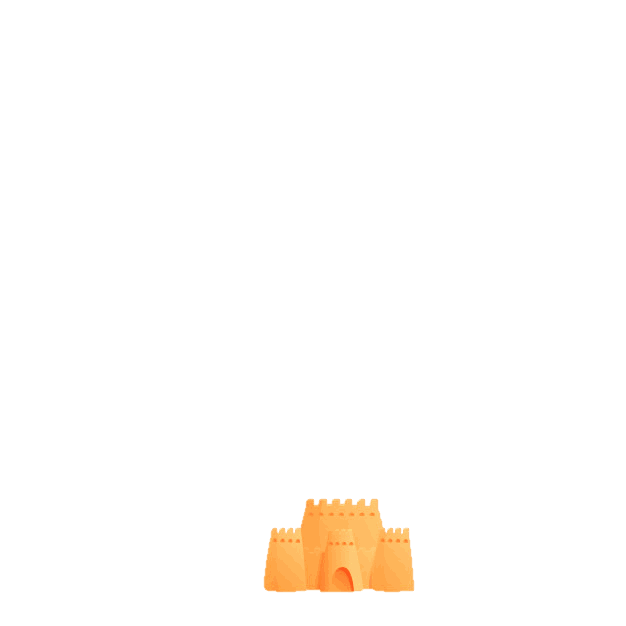 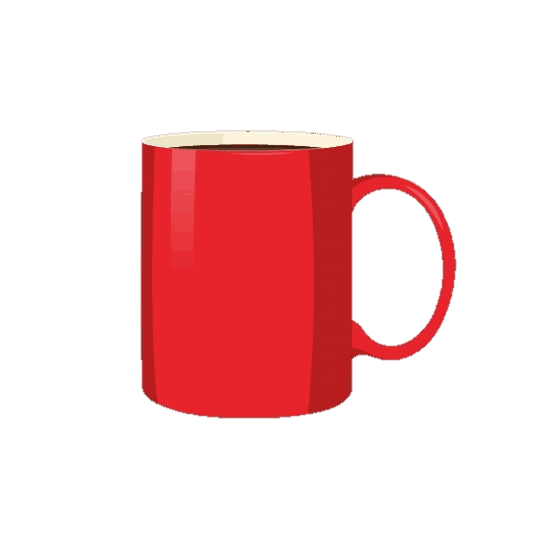 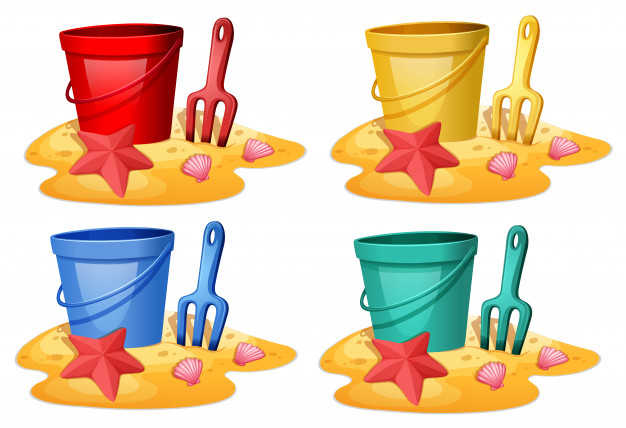 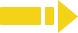 2:00
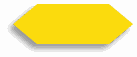 6/26
TG
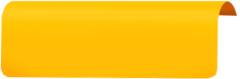 LO: Activate Ss’ interest in reading; use the illustration and the title to identify details and to make predictions; make connections.
Have Ss look at the book cover closely and have Ss talk about the first two questions by using the illustration and the title.
Ask Ss to talk about the connections question; assist them if necessary.
Lead-in
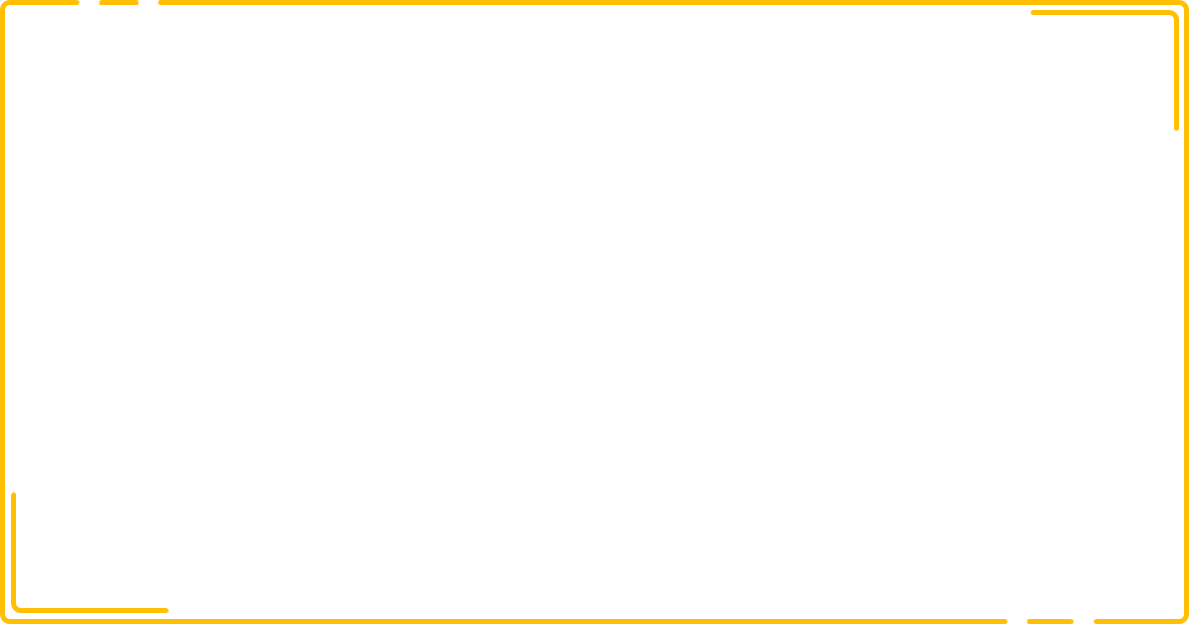 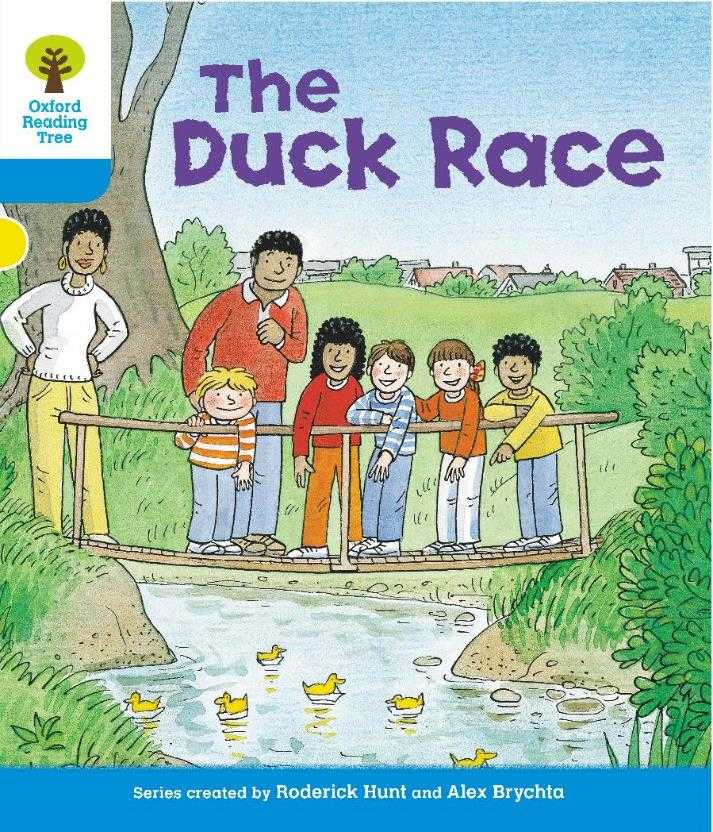 Look at the book cover. Where are the children?
What do you think a duck race might be?
Connections
Where do you often play with your family and friends? What do you do there?
Before Reading
Written by Roderick Hunt
Illustrated by Alex Brychta
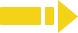 2:00
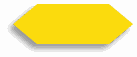 7/26
TG
LO: Identify the details and make predictions about the story by using the illustration; motivate Ss’ interest in reading the story. 
Ask Ss to recall what it means to predict.
Have Ss look at the illustration carefully and have Ss talk about the given questions.
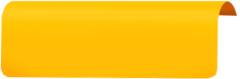 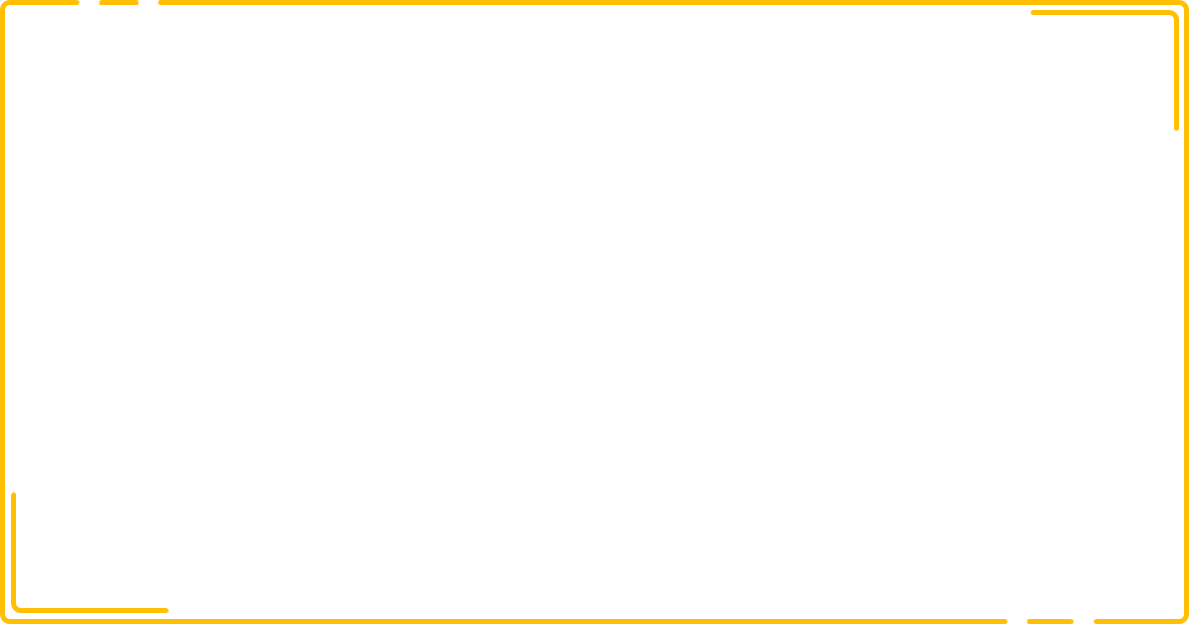 Reading
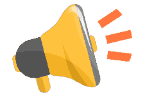 Let’s predict!
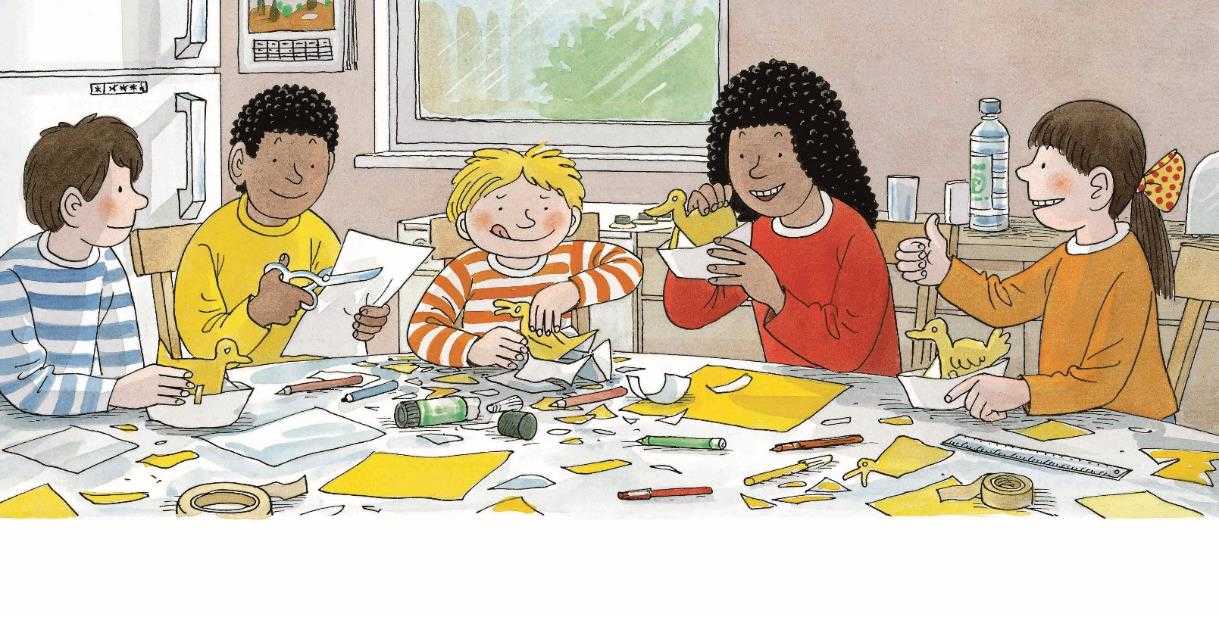 Before Reading
What are the children doing?
What do you think the children will do next?
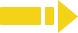 2:00
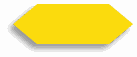 8/26
TG
LO: Understand the text; read the text fluently; make connections.
Read the text aloud to Ss; have Ss talk about the comprehension questions.
Encourage Ss to talk more about the connections question.
Ask Ss to take turns reading the text aloud.
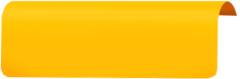 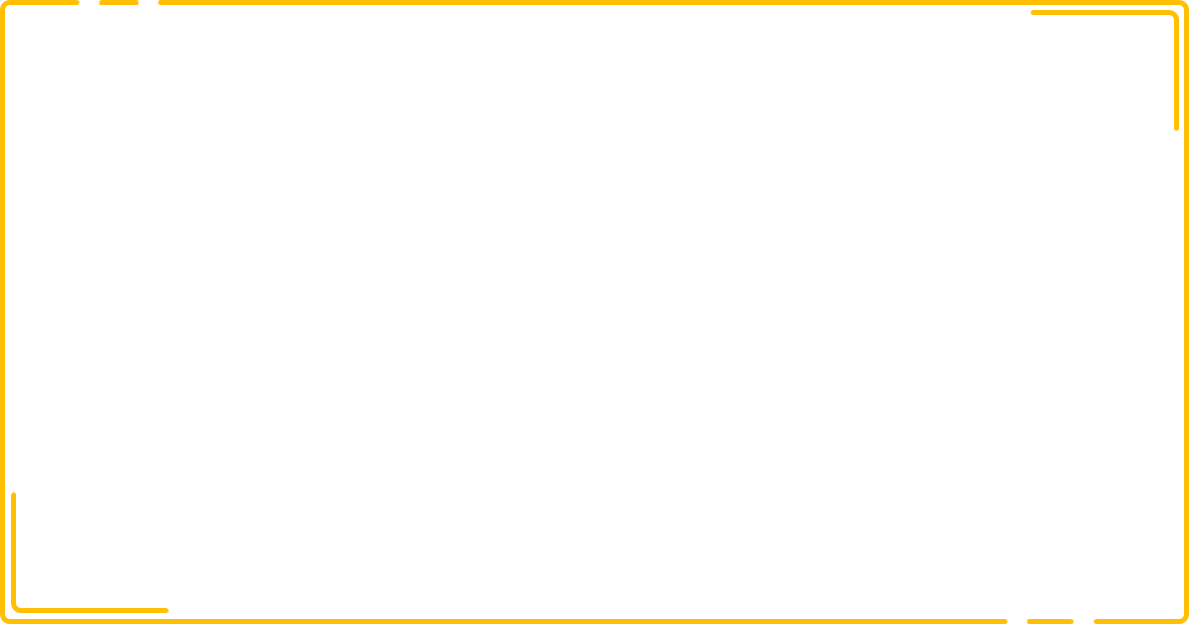 Reading
The Duck Race
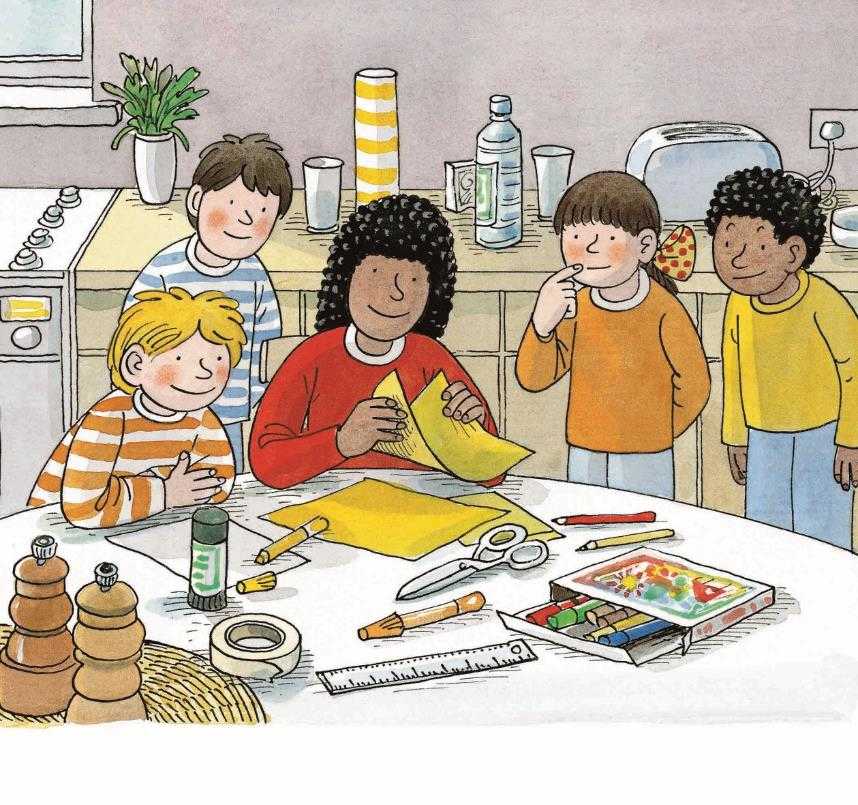 Comprehension
What do you think Wilma’s idea would be?
What do you think the other children would do next?
Connections
What can you do with a piece of paper?
Wilma had an idea.
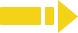 2:30
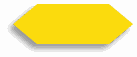 9/26
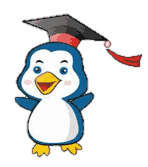 race
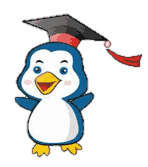 ducks
TG
LO: Understand the text; understand the meaning of the vocabulary words ducks and race, and make sentences with them; make connections; read the text fluently.
Have Ss read the text together; click the penguin button and explain the words ducks and race; have Ss read the vocabulary words and have Ss make sentences with them; 
Ask Ss to talk about the comprehension questions by using the text and the illustration.
Encourage Ss to talk about the connections question.
Have Ss read the text fluently.
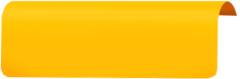 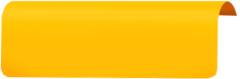 Vocabulary
Vocabulary
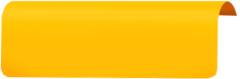 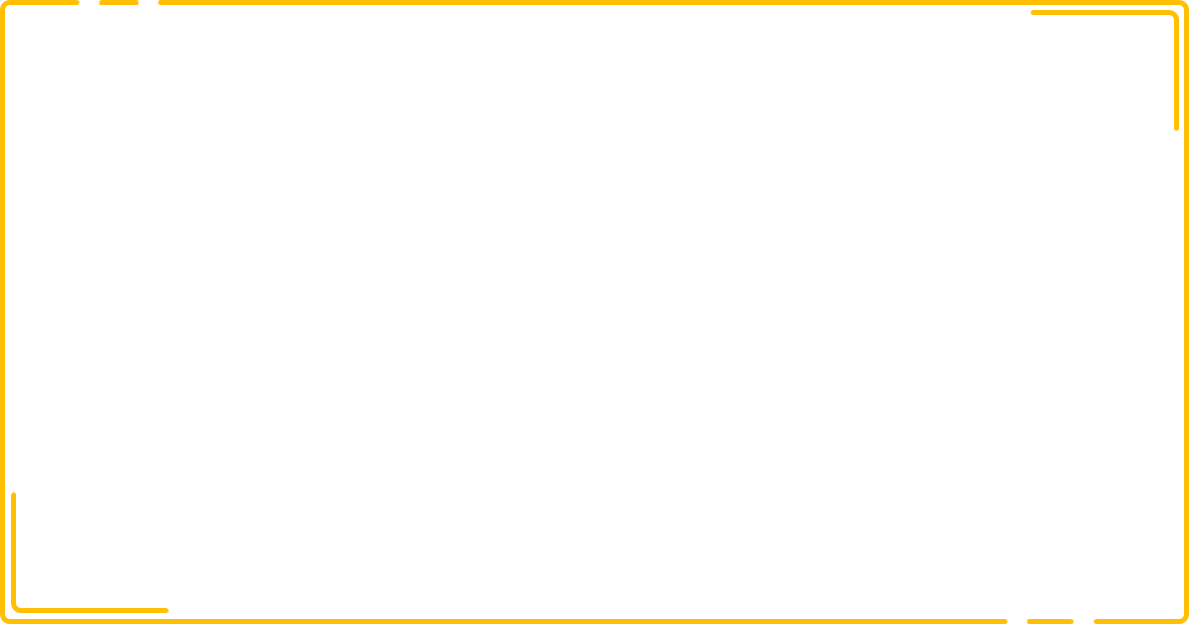 Reading
The Duck Race
Comprehension
What did the children do?
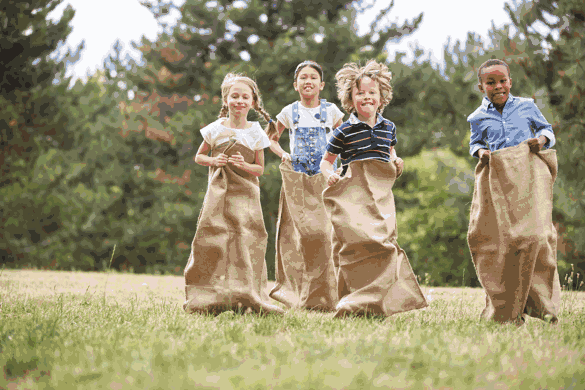 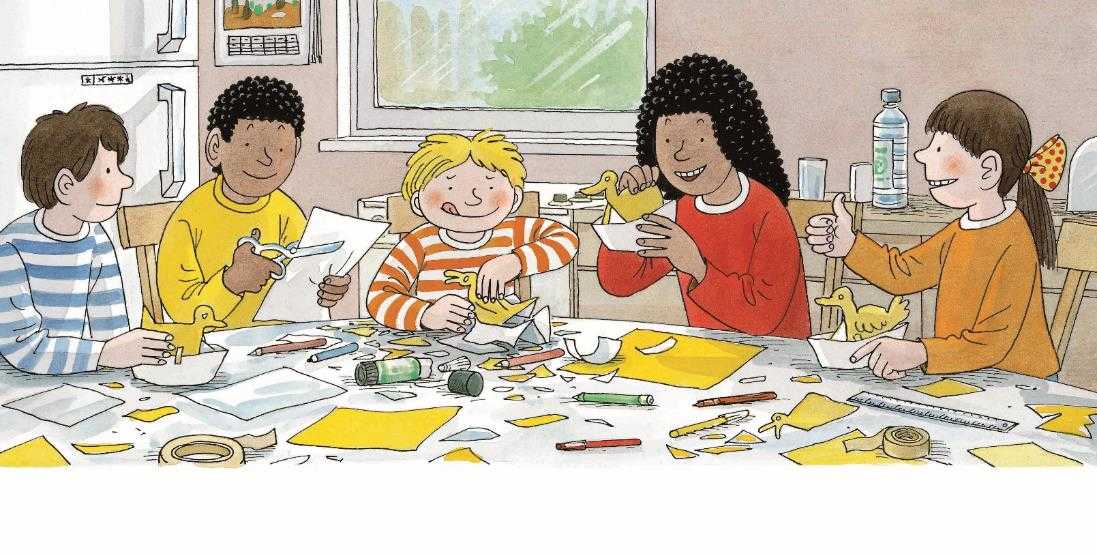 What did Wilma want to do with the ducks?
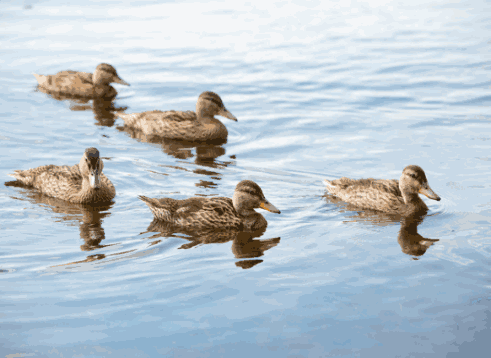 ducks
What did Biff think 
     of Wilma’s idea?  
     How do you know?
race
These kids are having a sack race.
There are five ducks swimming in the water.
“Let’s have a duck race,” said Wilma.
The children made six ducks.
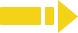 4:00
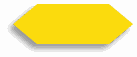 10/26
TG
LO: Understand the text; read the text fluently.
Have Ss read the text together. 
Ask Ss to talk about the comprehension questions by using the text and the illustration.
Have Ss read the text fluently.
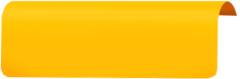 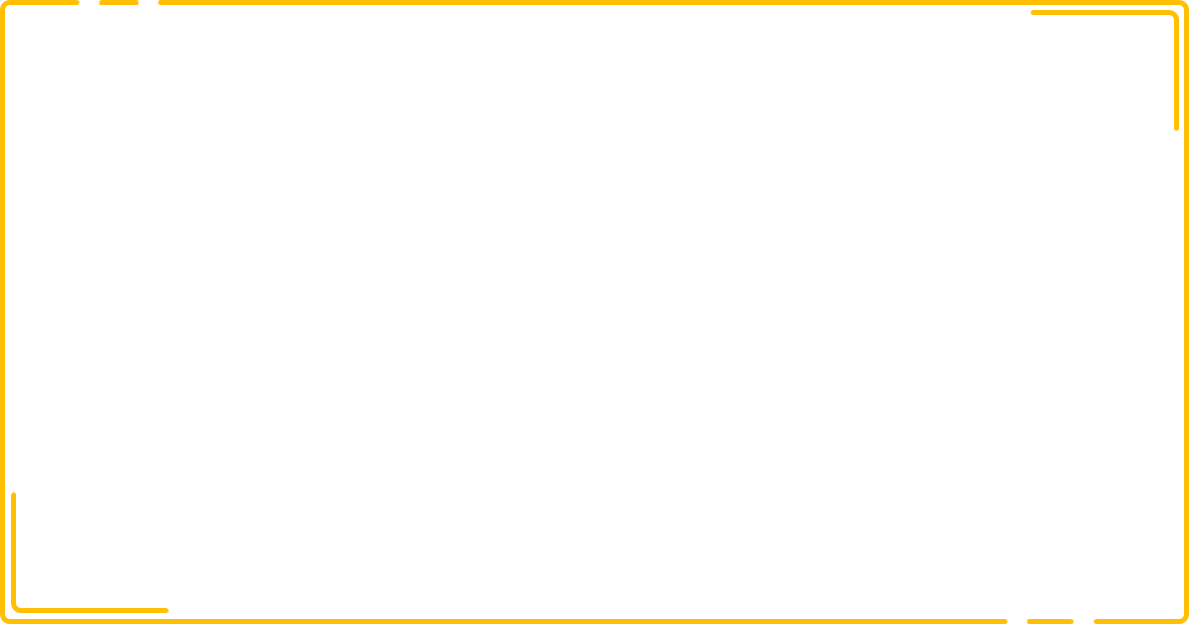 Reading
The Duck Race
Comprehension
What was in everyone’s hand?
What were the children going to do?
Do you think the race would go smoothly? Why do you think so?
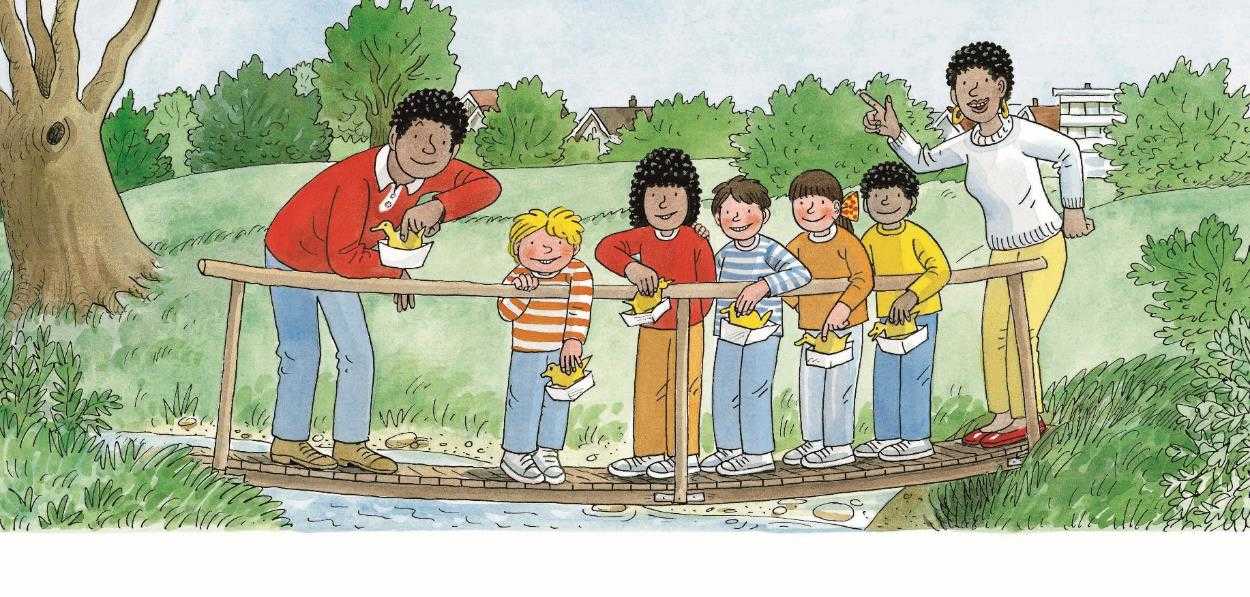 Mum began the race.
“Drop the ducks in,” said Mum.
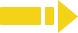 2:30
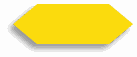 11/26
TG
LO: Understand the text; identify the unknown words by using the illustrations; read the text fluently and at an appropriate rate.
Read the text aloud to Ss.
Ask Ss to talk about the meaning of the word sank by using the illustration.
Ask them to talk about the comprehension questions by using the text and the illustration.
Have Ss take turns reading the text fluently and at an appropriate rate.
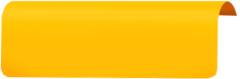 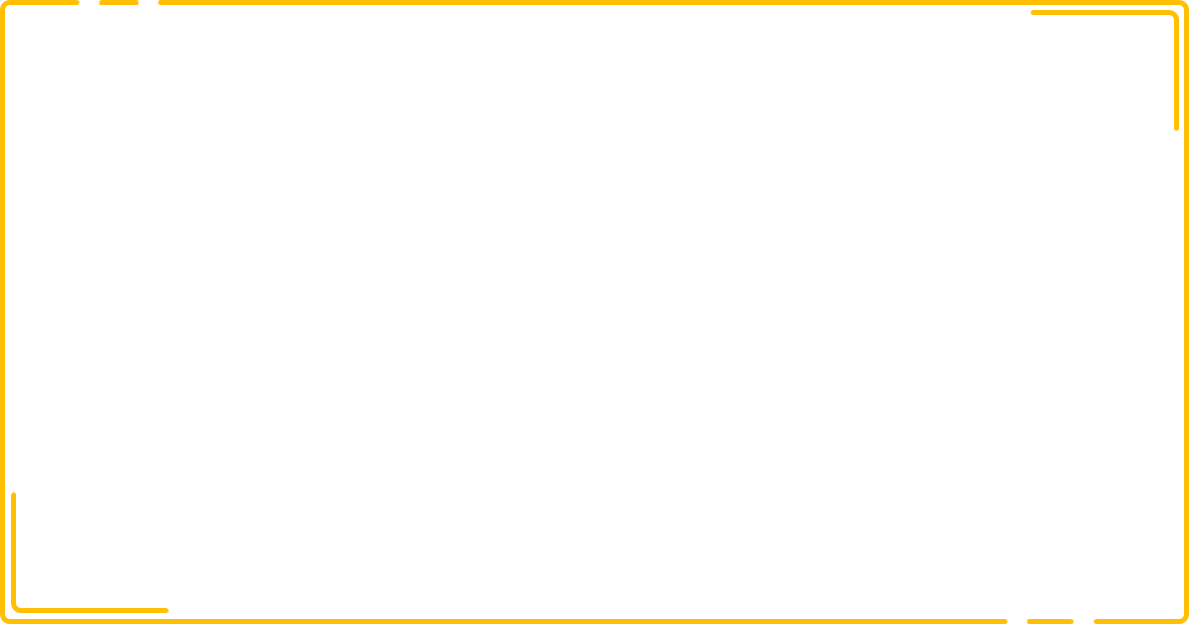 Reading
The Duck Race
Comprehension
Decoding
Understand Unknown Words
Where did the ducks go?
What happened to Wilma’s duck?
Read at an appropriate rate.
What does the word sank mean? Look for clues in the illustration.
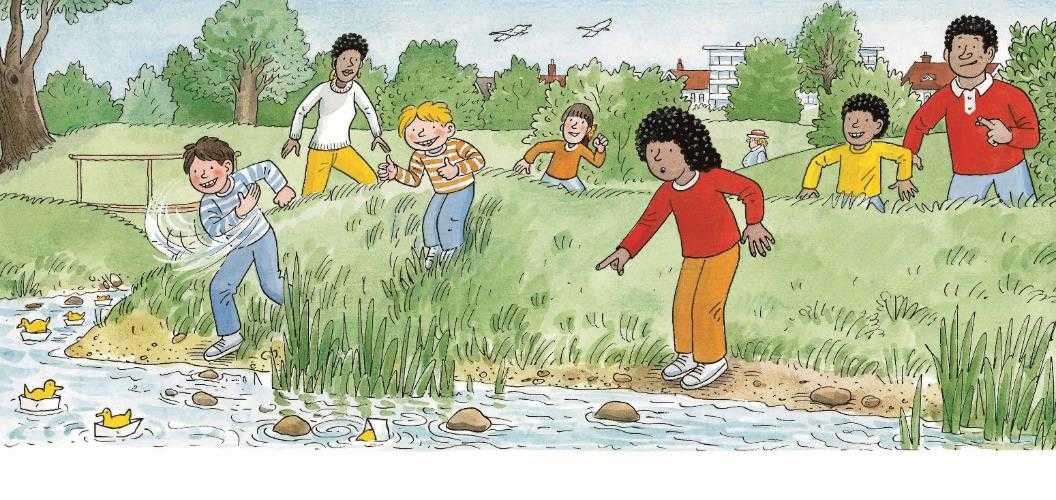 Oh no! Wilma’s duck sank.
The ducks went down the stream.
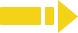 2:30
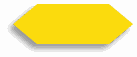 12/26
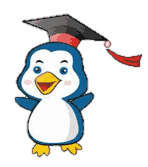 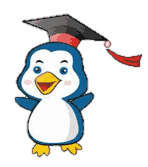 reeds
weeds
TG
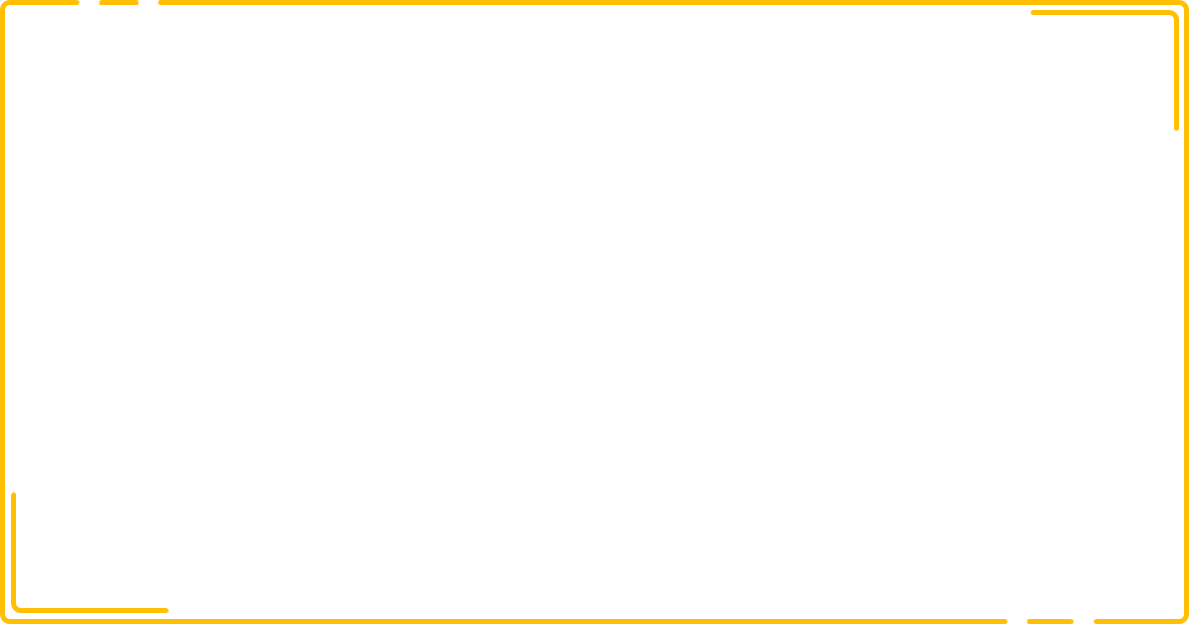 LO: Understand the text; understand the meaning of the vocabulary words reeds and weeds, and make sentences with them; read the sight word accurately; read the text fluently.
Have Ss read the text together; click the penguin button and explain the words reeds and weeds; have Ss read the vocabulary words and have Ss make sentences with them.
Ask Ss to talk about the comprehension questions by using the text and the illustration.
Have Ss read the sight word accurately.
Have Ss read the text fluently.
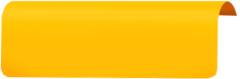 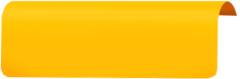 Vocabulary
Vocabulary
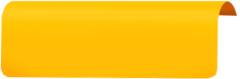 Reading
The Duck Race
Comprehension
How did Chip feel? Why? 
What happened to Biff’s duck?
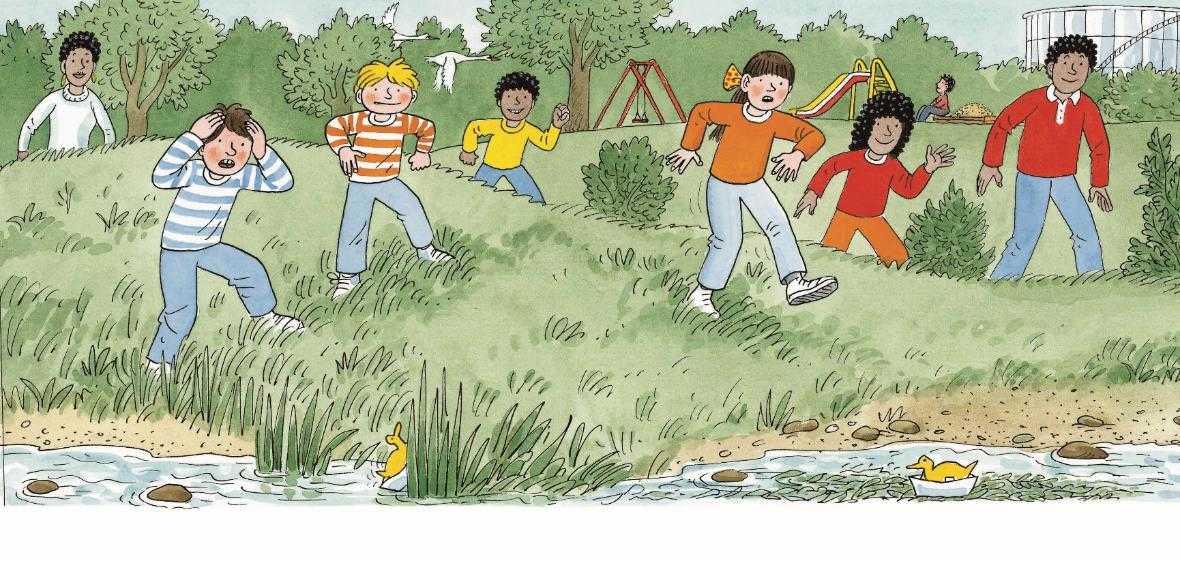 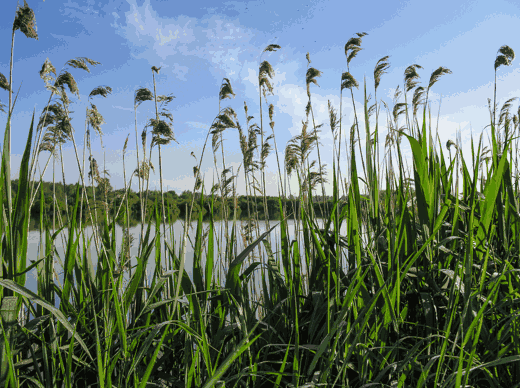 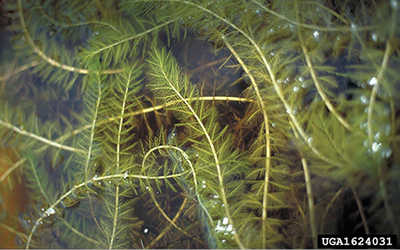 Sight Word
weeds
reeds
stuck
We can see reeds grow by the water.
There are a lot of weeds under the water.
Biff’s duck got stuck in the weeds.
Chip’s duck got stuck in the reeds.
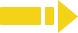 2:00
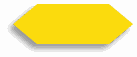 13/26
TG
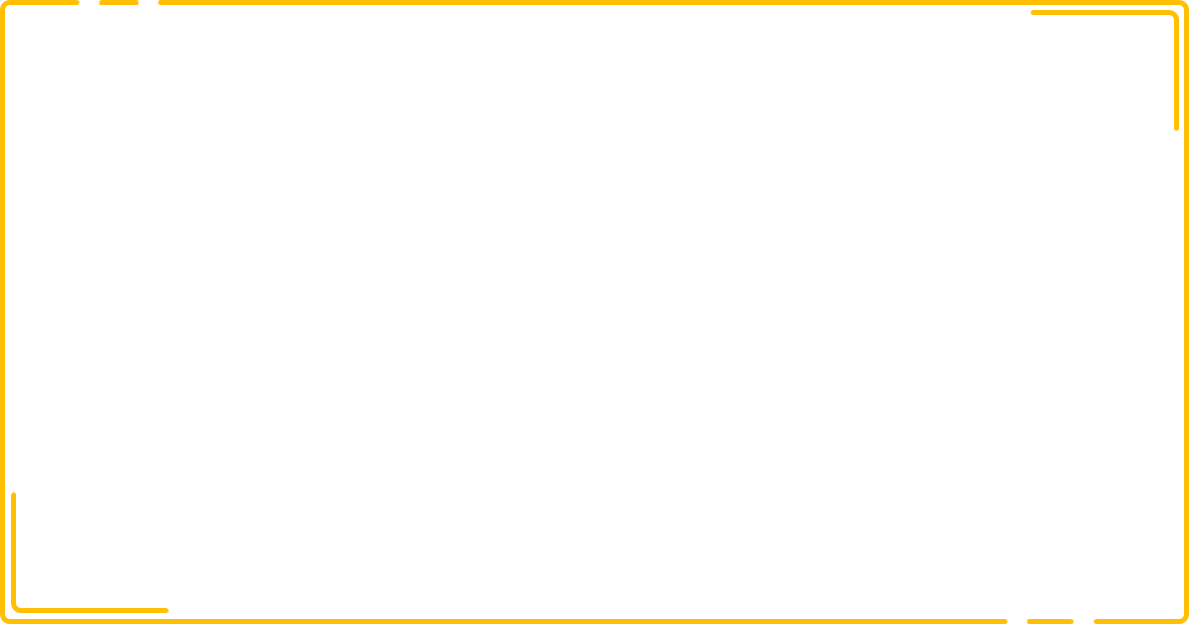 LO: Understand the text; identify the unknown words by using the illustrations; read the text fluently.
Read the text aloud to Ss.
Ask Ss to talk about the meaning of the word stick by using the illustration.
Ask them to talk about the comprehension questions by using the text and the illustration.
Have Ss take turns reading the text fluently.
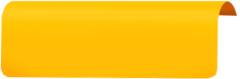 Reading
The Duck Race
Comprehension
Understand Unknown Words
Whose duck got stuck on a log? What was he going to do?
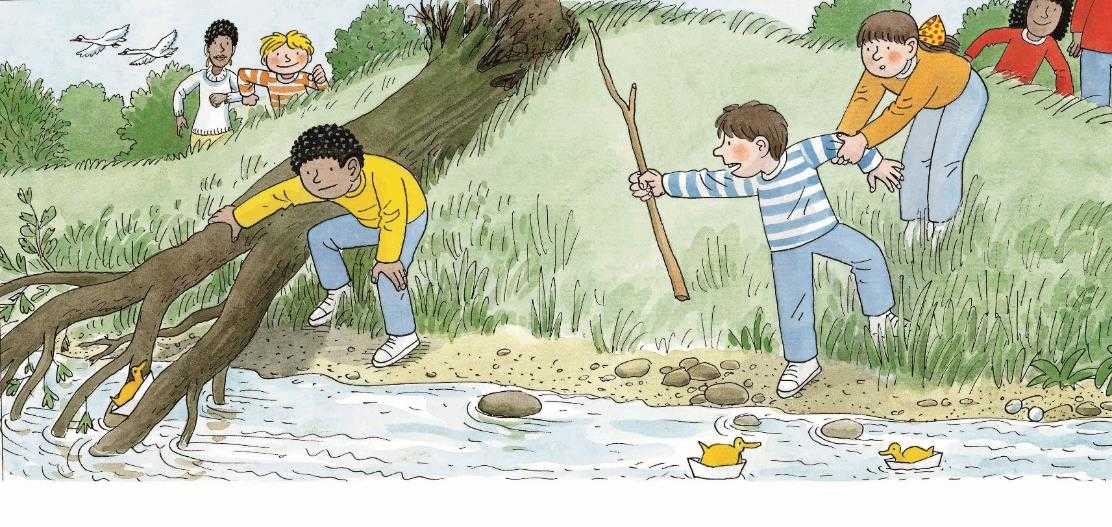 What does the word stick mean? Look for clues in the illustration.
What was Chip’s idea to 
      help Wilf’s duck?
“Get it off a stick,” said Chip.
Wilf’s duck got stuck on a log.
Why was Biff holding on to Chip?
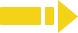 2:00
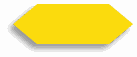 14/26
TG
LO: Understand the text; read the text fluently and at an appropriate rate.
Have Ss read the text together.
Ask Ss to talk about the comprehension questions by using the text and the illustration.
Have Ss take turns reading the text fluently and at an appropriate rate.
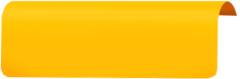 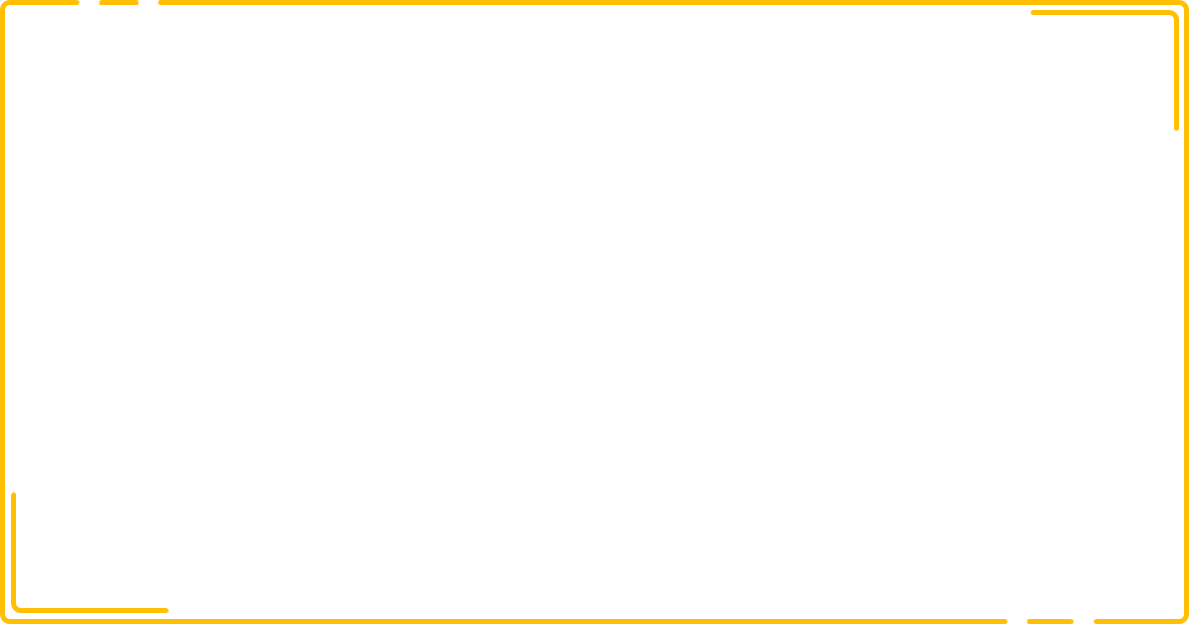 Reading
The Duck Race
Decoding
Comprehension
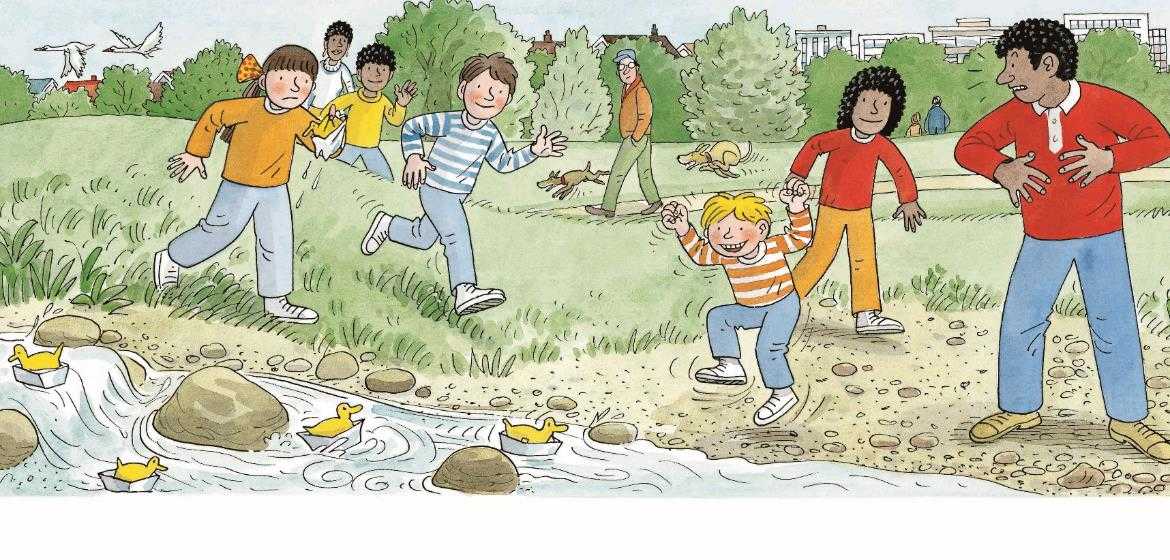 Read at an appropriate rate.
How did Kipper and Dad feel? Why did they feel differently?
2.  Do you think Kipper’s 
     duck would win at last?  
     What would happen to 
     the ducks next?
Kipper’s duck went fast.
It went past Dad’s duck.
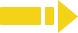 2:00
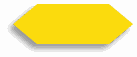 15/26
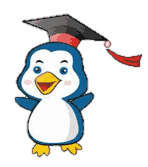 swans
TG
LO: Understand the text; understand the meaning of the vocabulary 
word swallowed and make sentences with it; read the text fluently and at an appropriate rate.
Have Ss read the text together; click the penguin button and explain the word swallowed; have Ss read the vocabulary word and have Ss make sentences with it; 
Ask Ss to talk about the comprehension questions by using the text and the illustration.
Have Ss take turns reading the text fluently and at an appropriate rate.
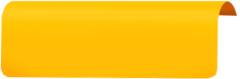 Vocabulary
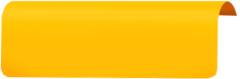 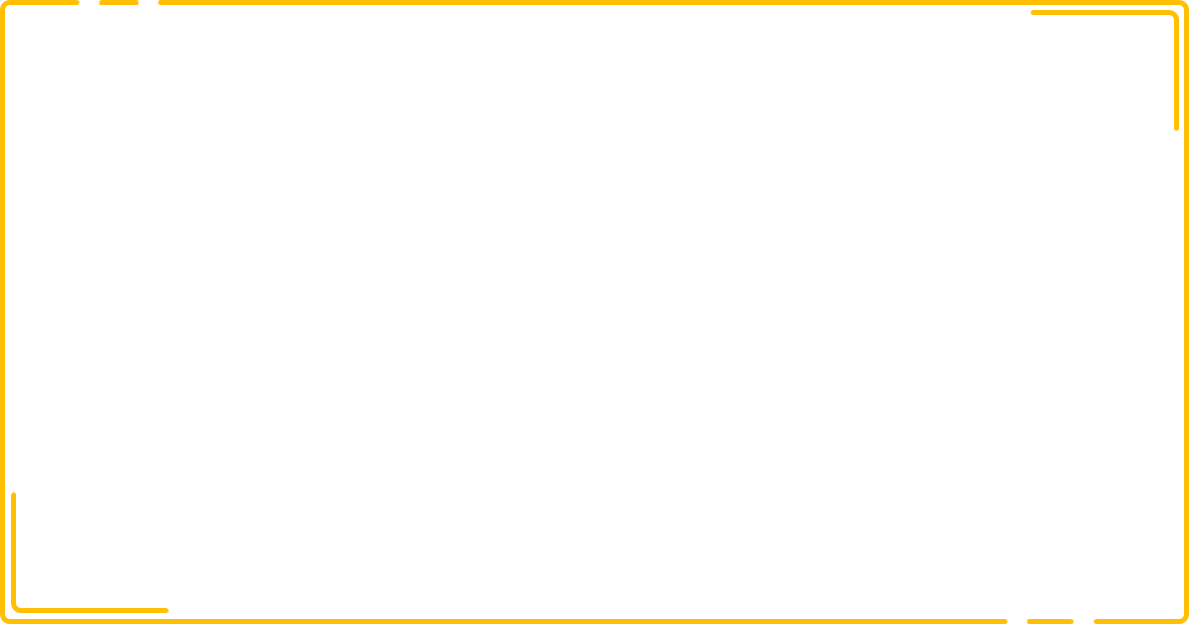 Reading
The Duck Race
Decoding
Comprehension
Read at an appropriate rate.
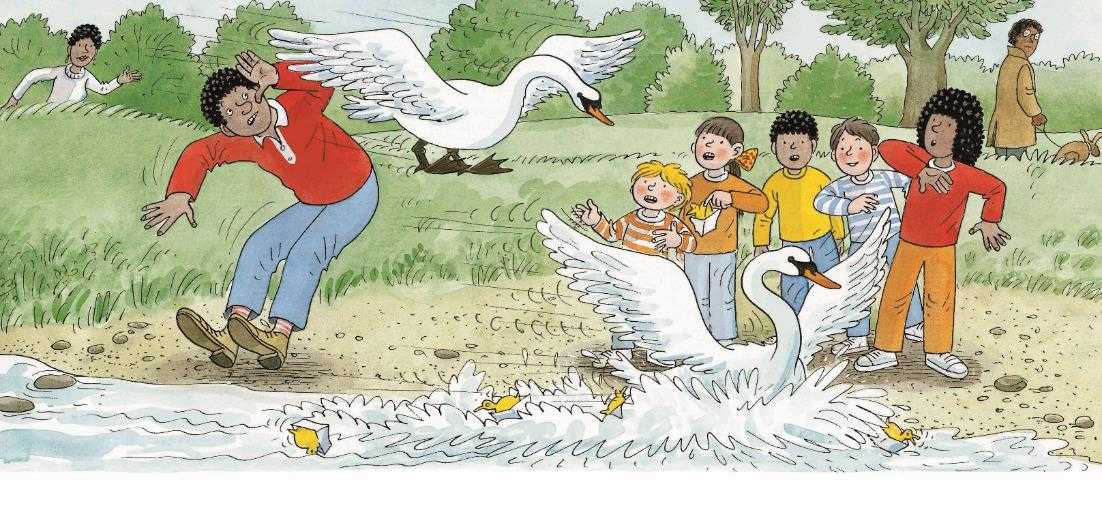 What flew down? What did they do?
What do you think would happen to the ducks?
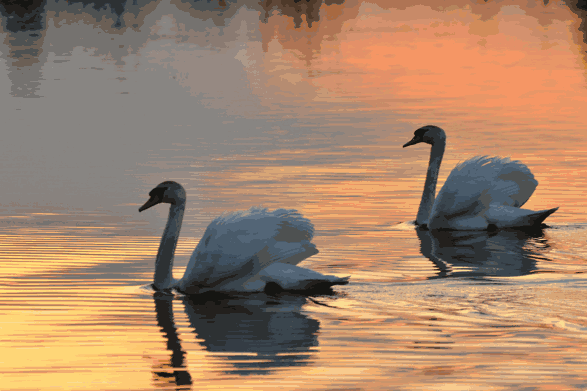 swans
There are two beautiful swans at sunset.
Two swans flew down.
They landed on the ducks!
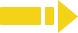 2:00
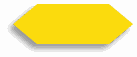 16/26
TG
LO: Understand the text; identify the unknown words by using the illustrations; make connections; read the text fluently.
Read the text aloud to Ss.
Ask Ss to talk about the meaning of the word soggy by using the illustration.
Ask them to talk about the comprehension questions by using the text and the illustration.
Encourage Ss to talk about the connections question.
Have Ss take turns reading the text fluently.
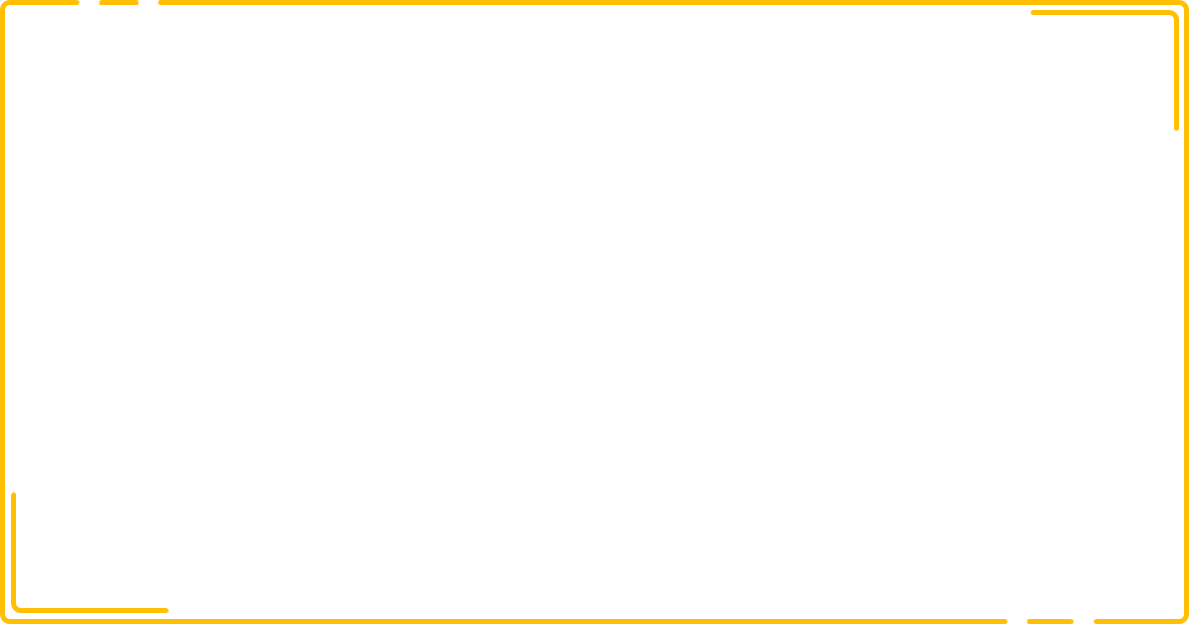 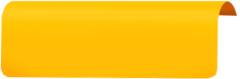 Reading
The Duck Race
Comprehension
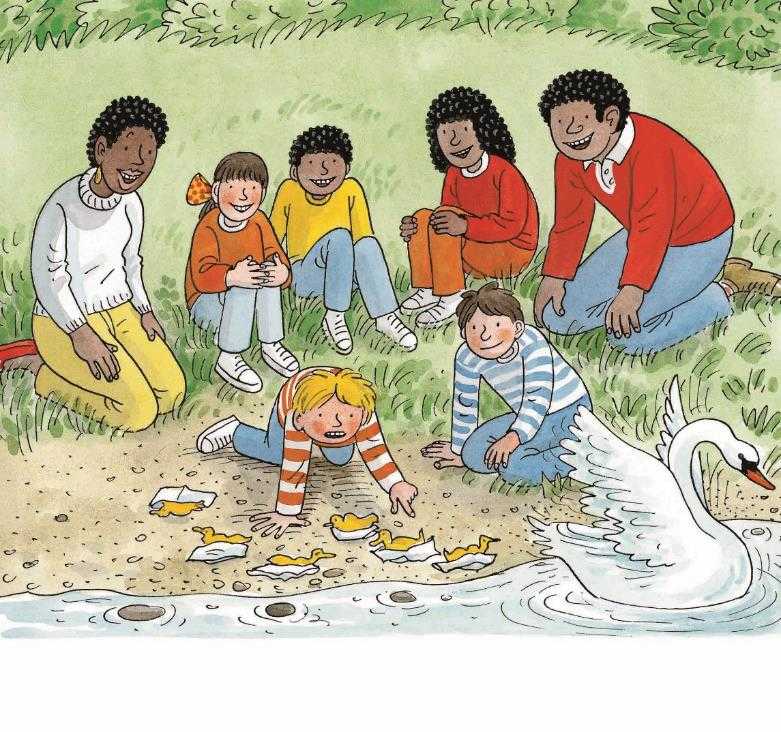 Understand Unknown Words
What was wrong with the ducks?
How did Kipper feel? How about the others? Why? 
What do you think of the duck race?
What does the word soggy mean? Look for clues in the illustration.
“Six soggy ducks,” said Kipper.
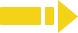 2:30
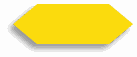 17/26
TG
LO: Retell the story with visual support and assistance.
Have Ss recall the story; model first. 
Have Ss work together to retell the story by using the visual aids. Help them if necessary.
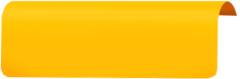 Reading
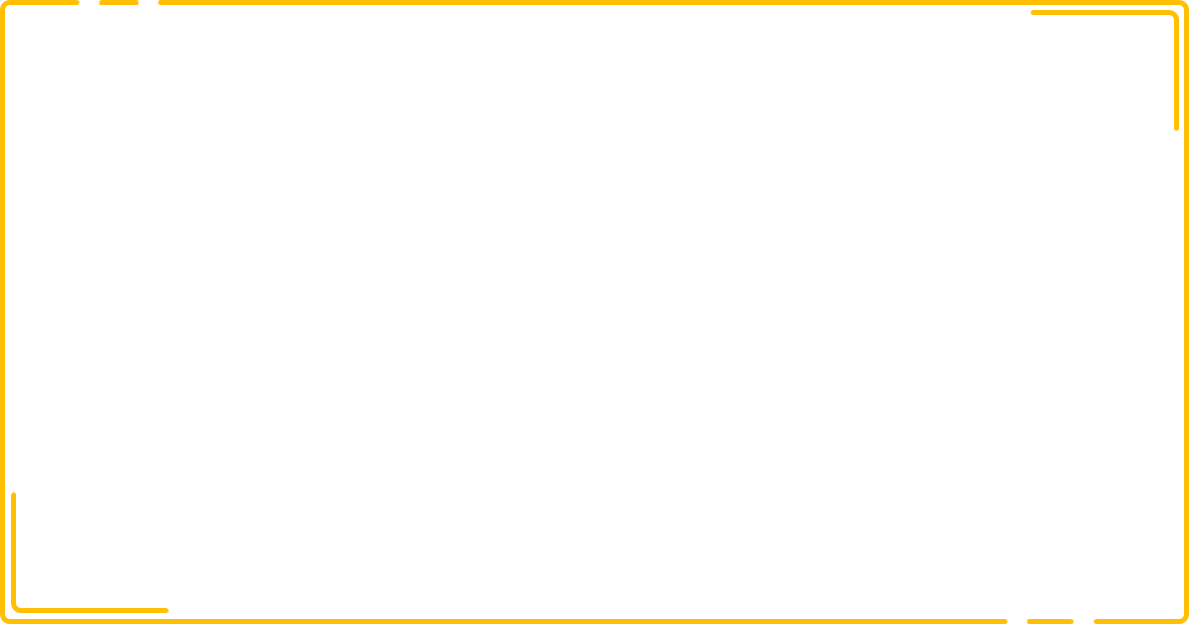 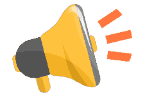 Let’s retell!
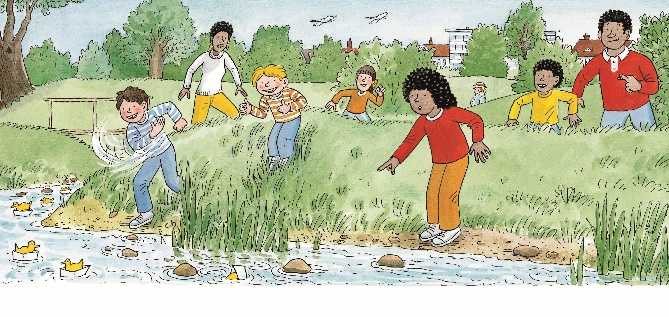 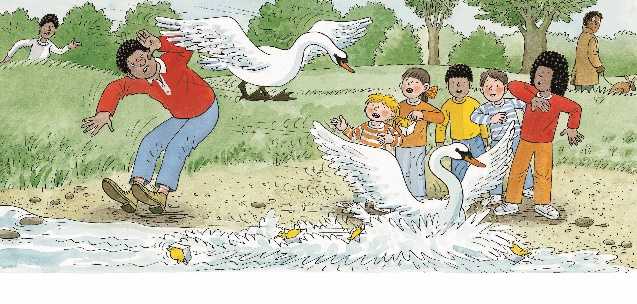 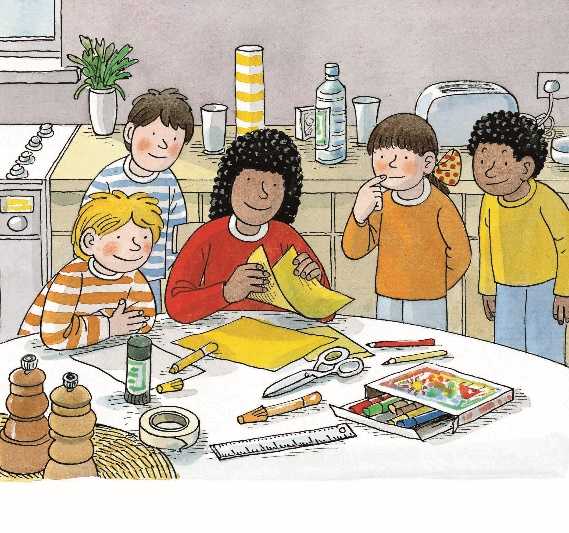 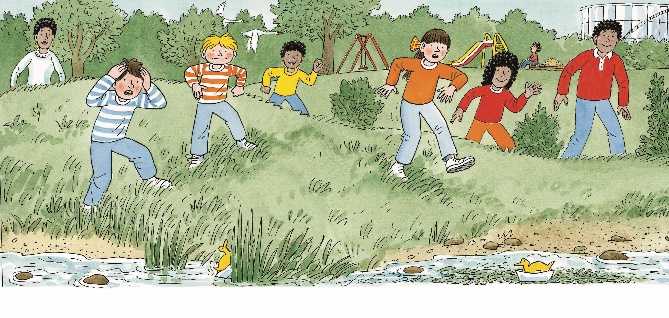 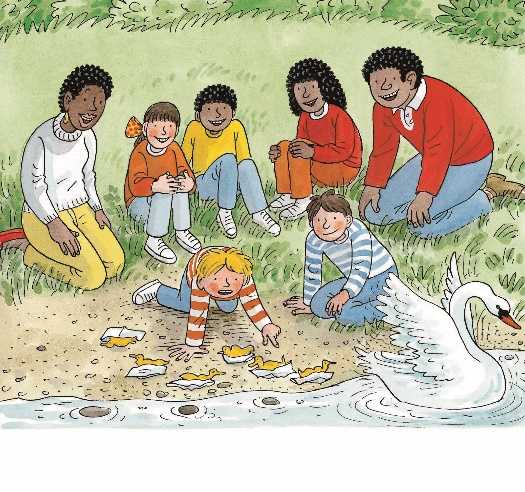 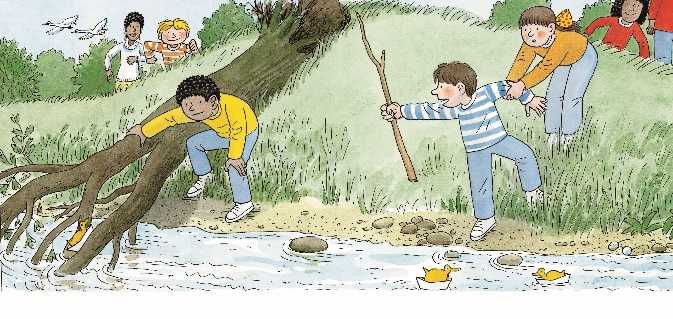 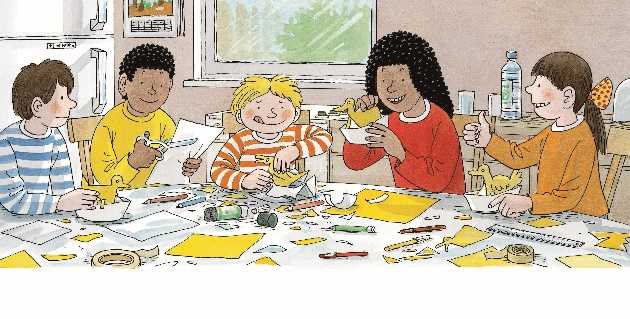 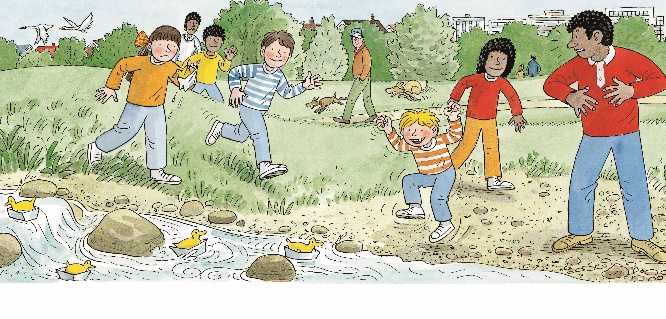 _____’s duck _____.
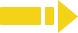 2:00
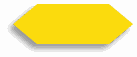 18/26
TG
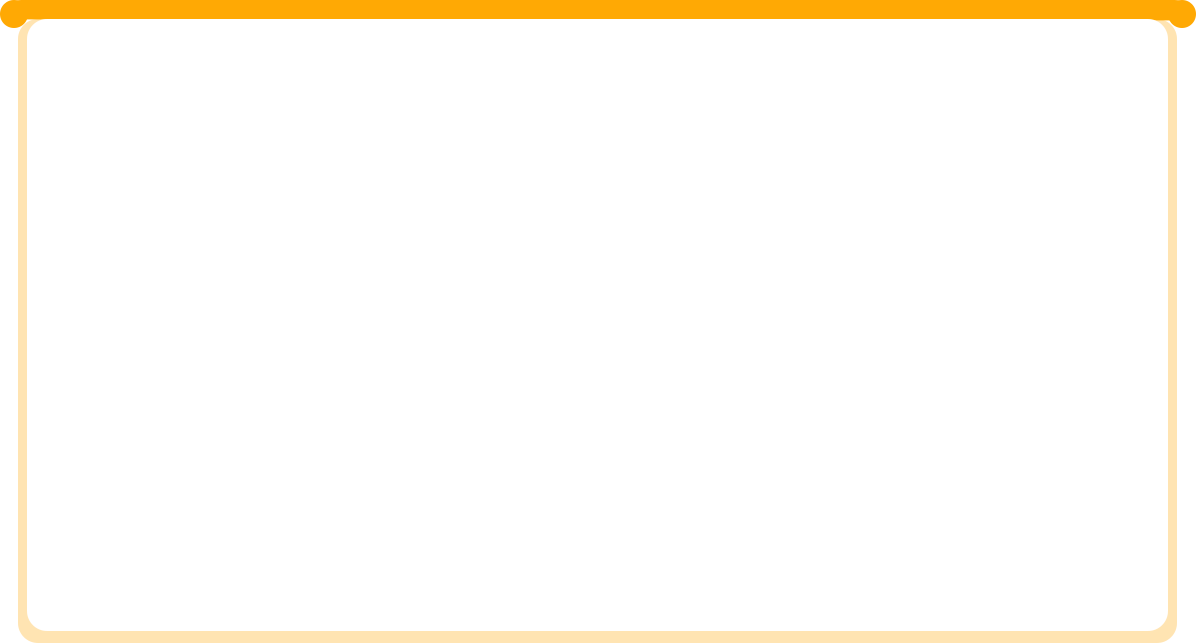 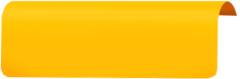 LO: Check Ss’ understanding of the words in this lesson. 
Ask Ss to completely review all the learned words in this lesson. 
Tell Ss to get the stationery for the boy in the picture. 
The steps are as follows:
      First, click and ask Ss to identify the picture. Then, click to reveal 
      the entire word. Next, click again to make it disappear, and then a 
      door will open to reveal the stationery for the boy.
4.   Announce the winner of the competition. 
Note: If time is limited, skip this section.
Vocabulary
Let’s guess!
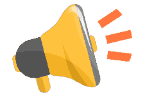 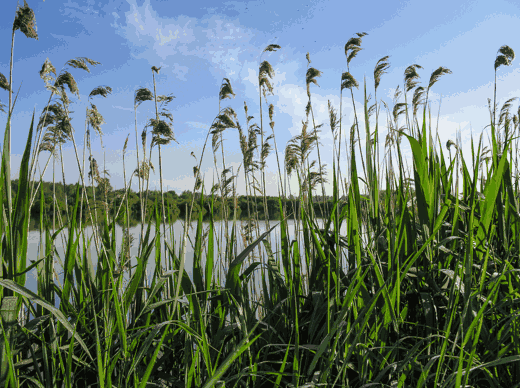 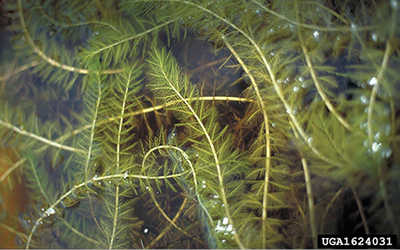 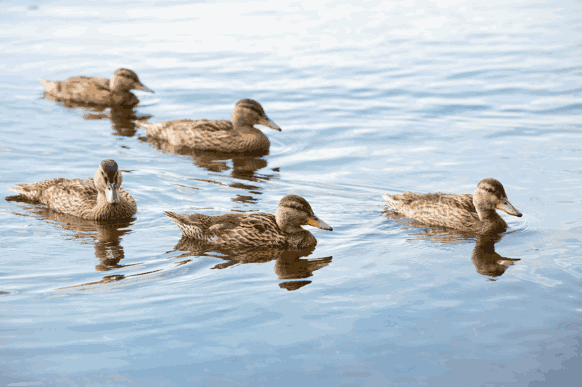 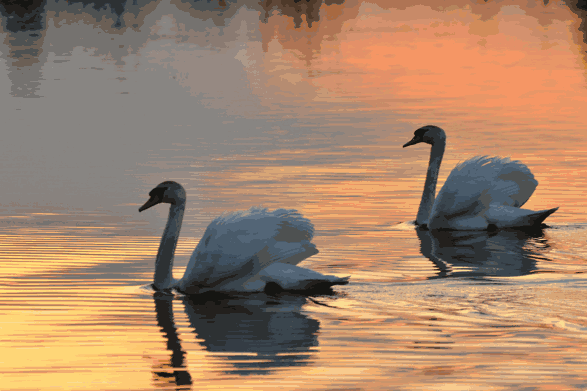 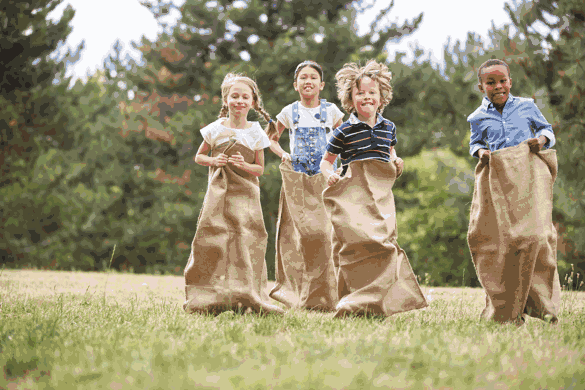 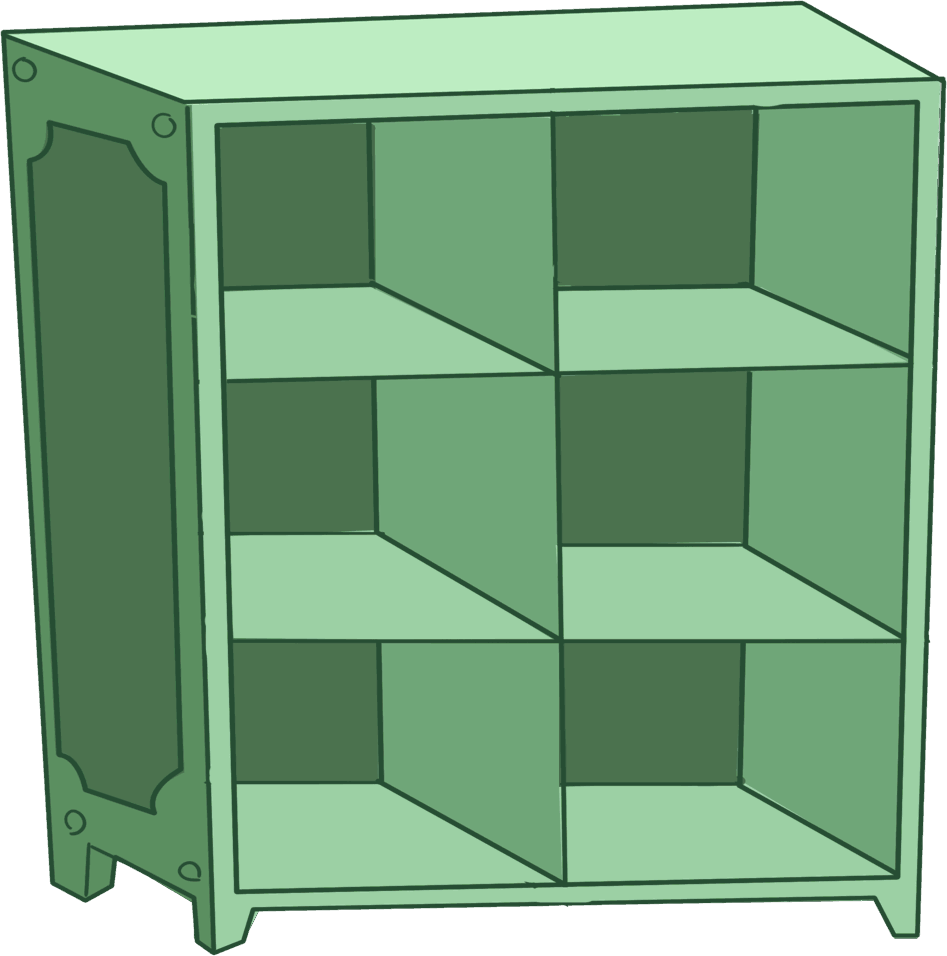 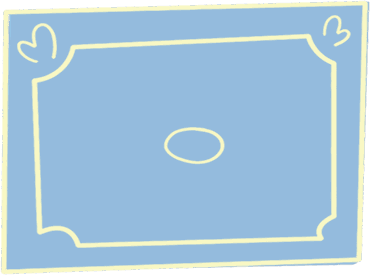 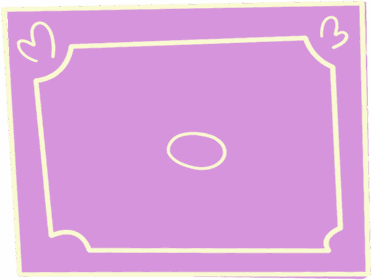 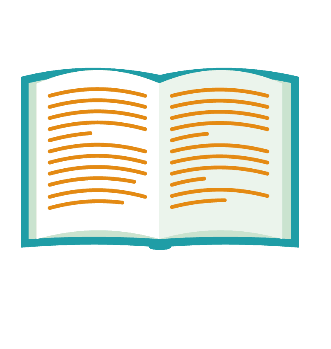 weeds
swans
ducks
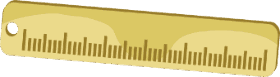 race
reeds
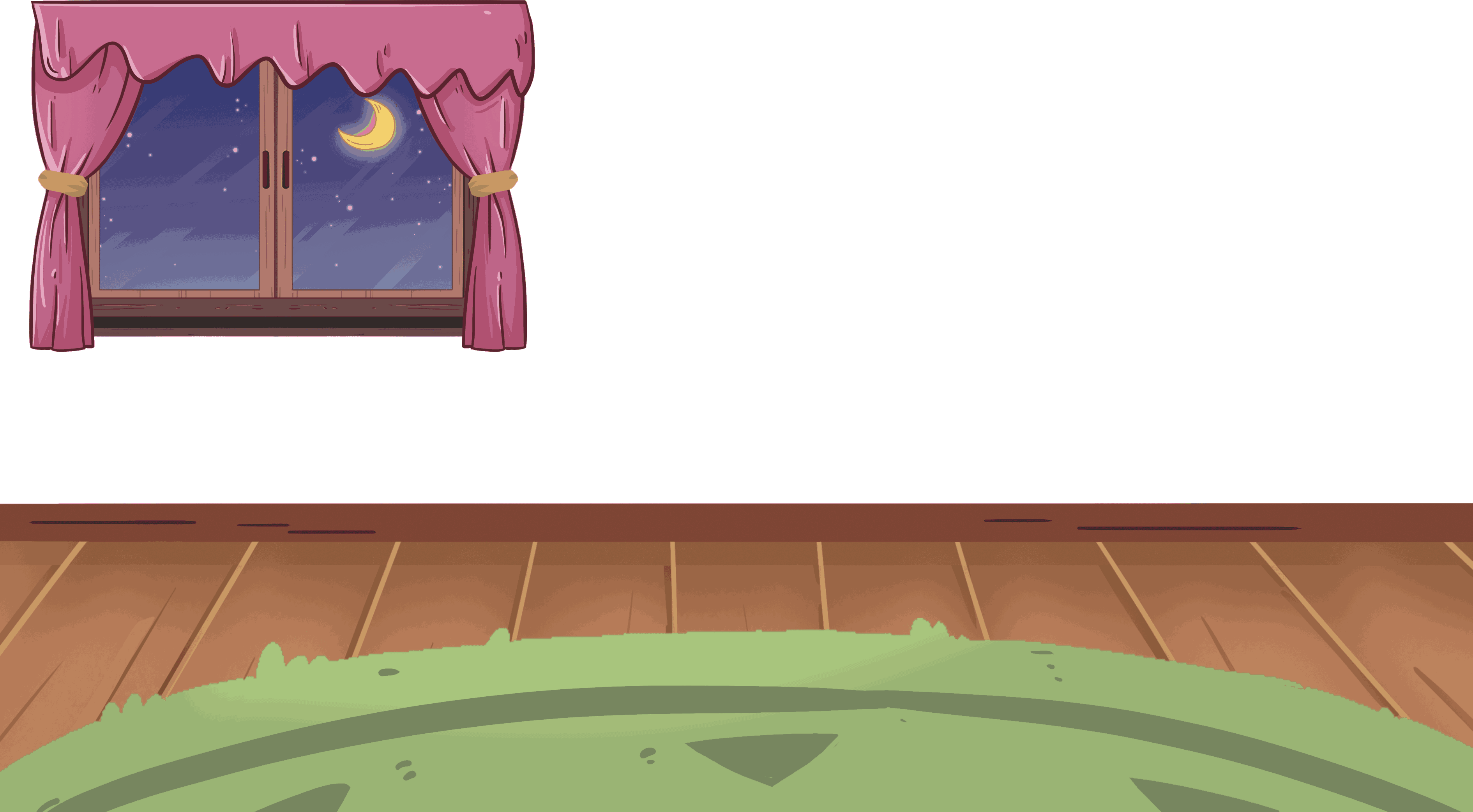 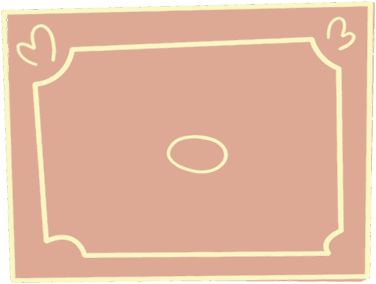 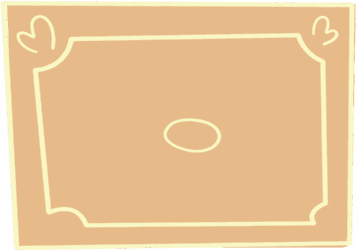 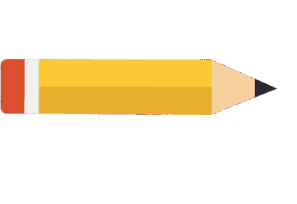 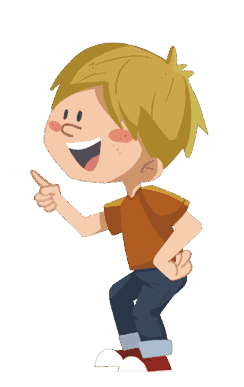 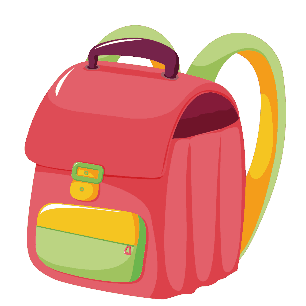 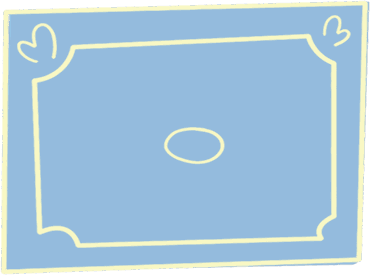 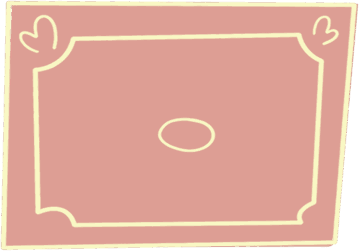 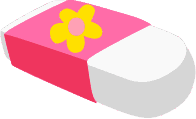 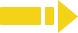 1:00
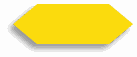 19/26
Listening &
 Speaking
TG
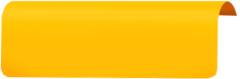 LO: Talk about what happened to the children’s ducks.
Have Ss work in pairs to talk about the given illustration by using the sentence structure and helping words; model first. 
Assist Ss if necessary.
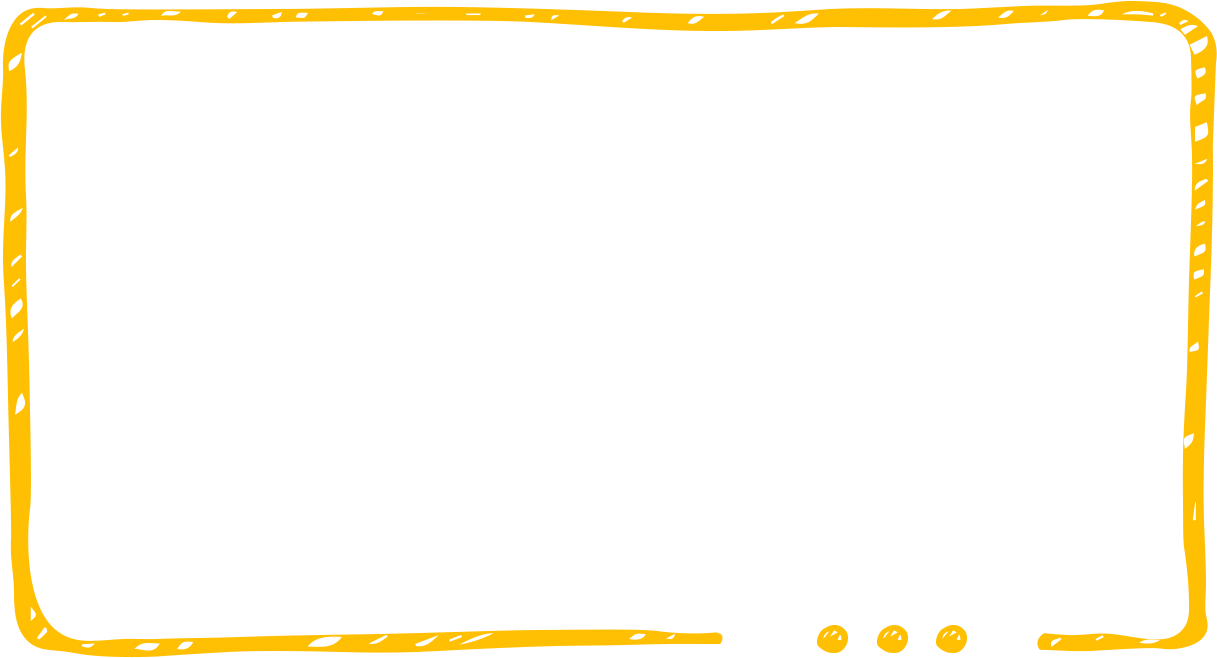 Let’s talk!
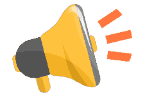 —What happened to the ducks 
    during the duck race?
—_____ got stuck _____.
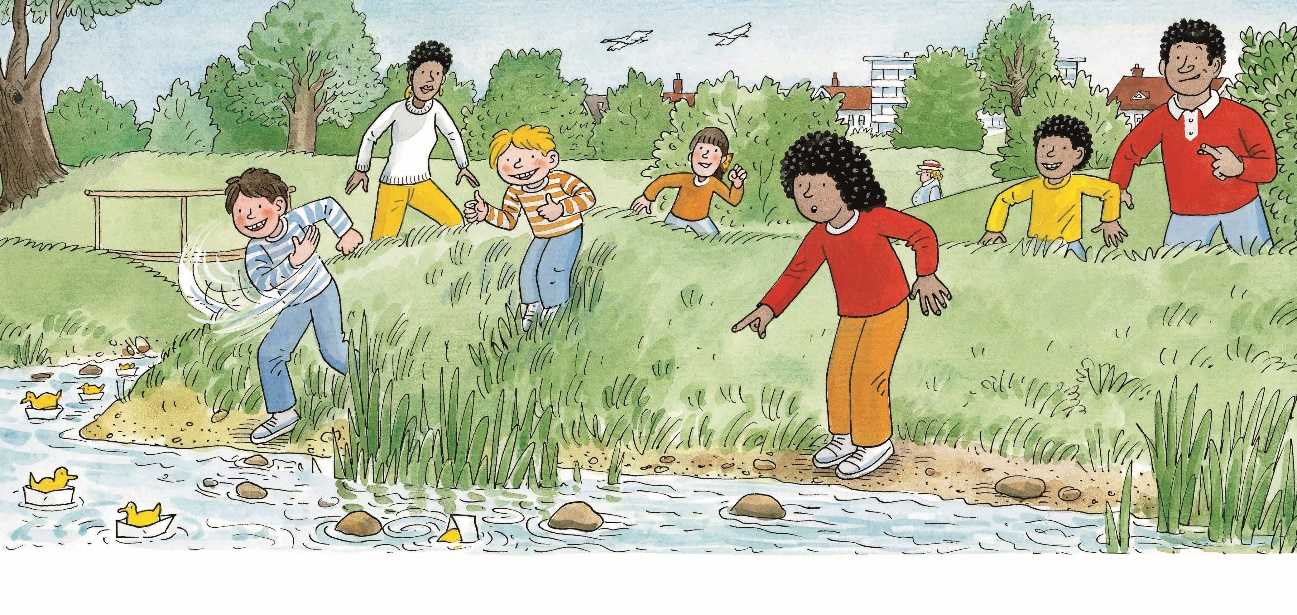 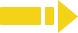 2:00
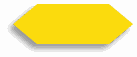 20/26
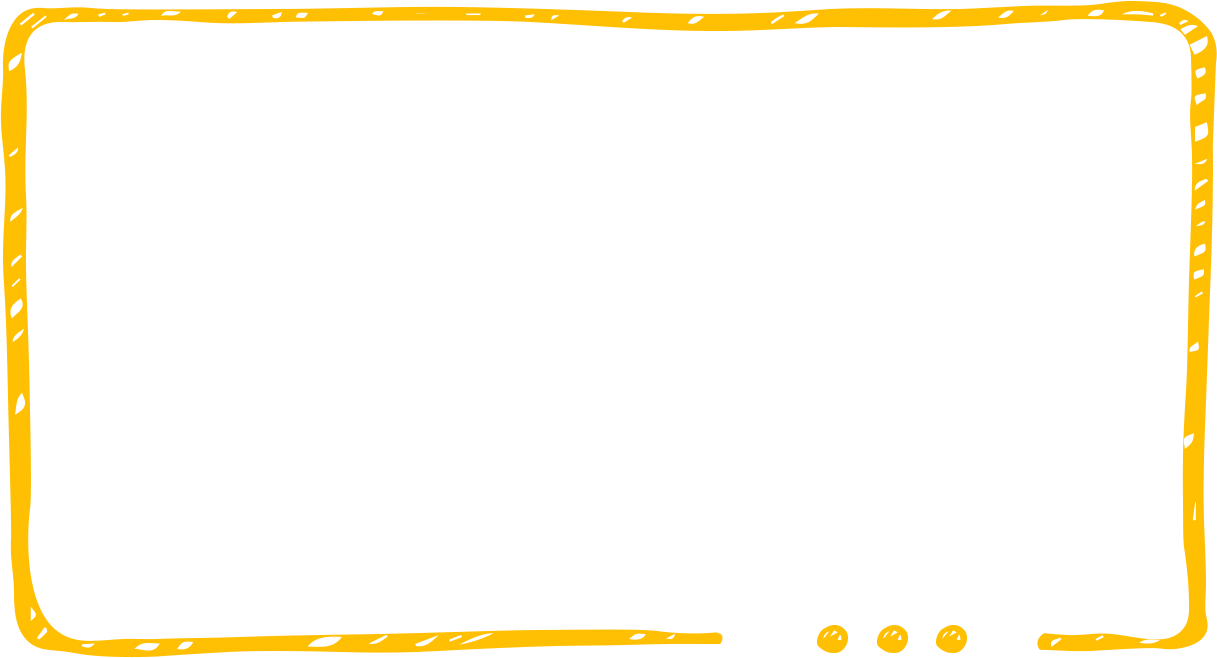 Listening &
 Speaking
TG
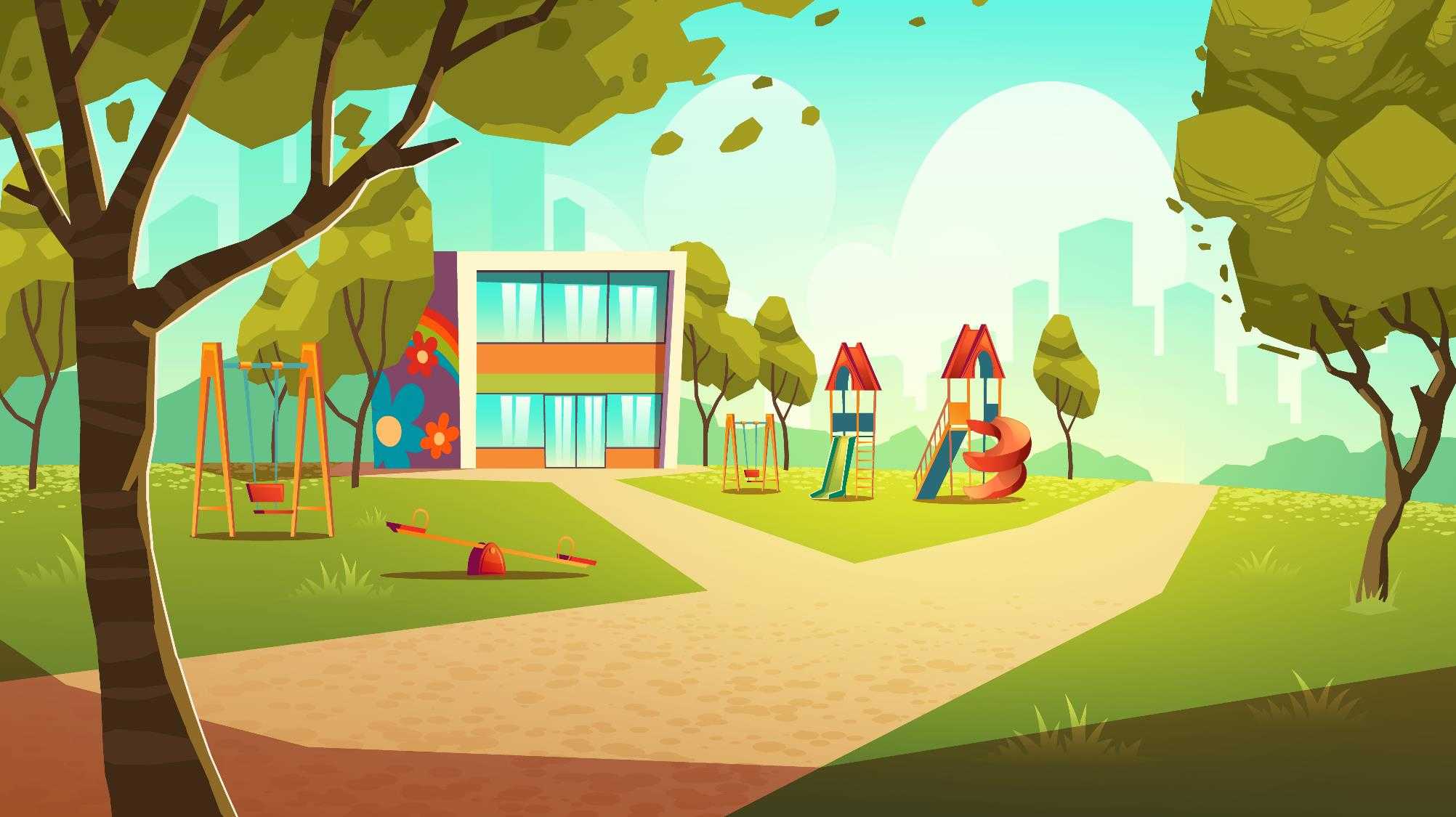 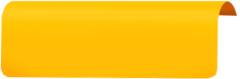 LO: Ask Ss to talk about what race they would like to have. 
Ask Ss to observe the pictures carefully.
Have Ss talk about what race they would like to have. 
Click Let’s talk! and ask Ss to talk about the given pictures by using the given language structure; model first. Assist Ss if necessary.
Notes: T can click Let’s talk! to present the sentence structure, and then click it again to make it disappear.
Let’s talk!
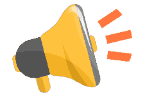 —What race do you like?
—I like the ____.
running race
boat race
relay race
egg and spoon race
three-legged race
go-kart race
bicycle race
sack race
. . .
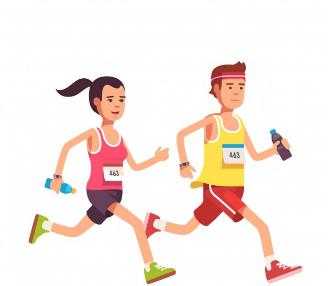 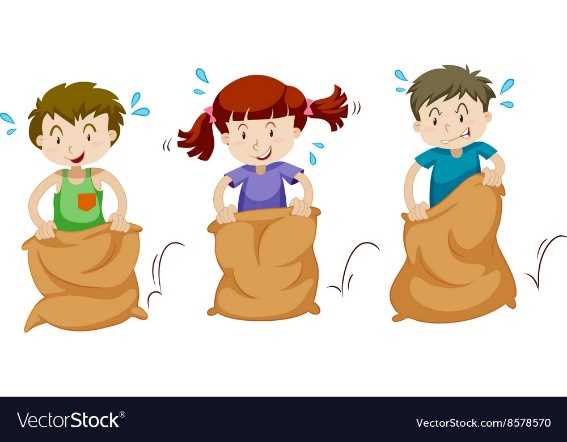 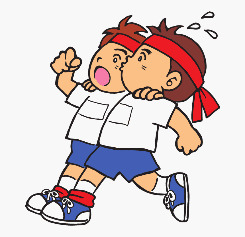 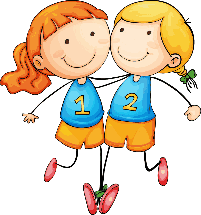 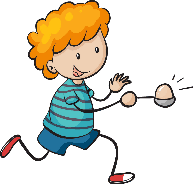 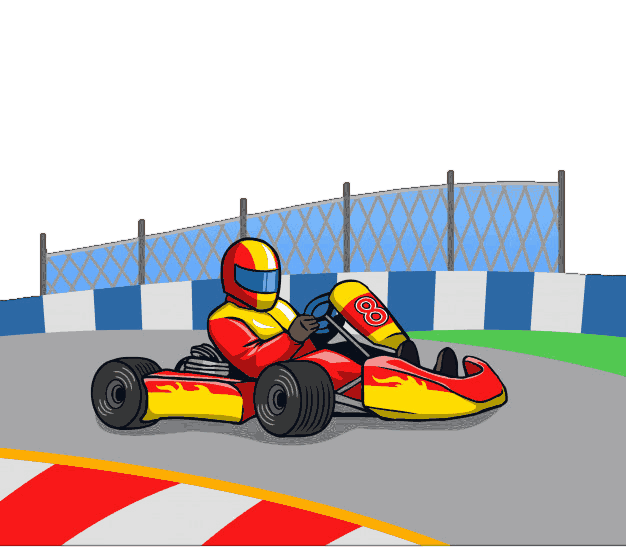 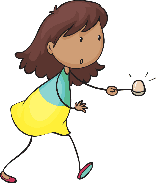 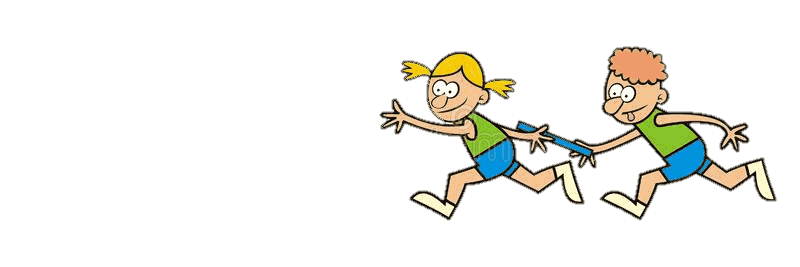 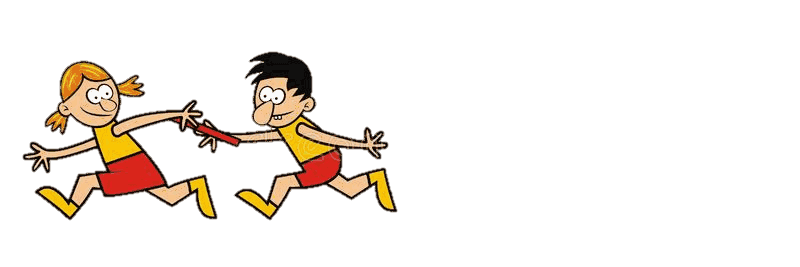 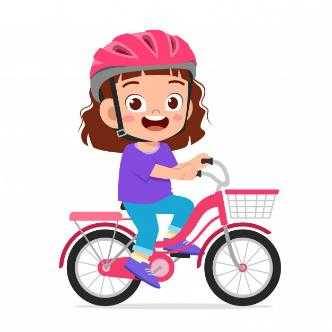 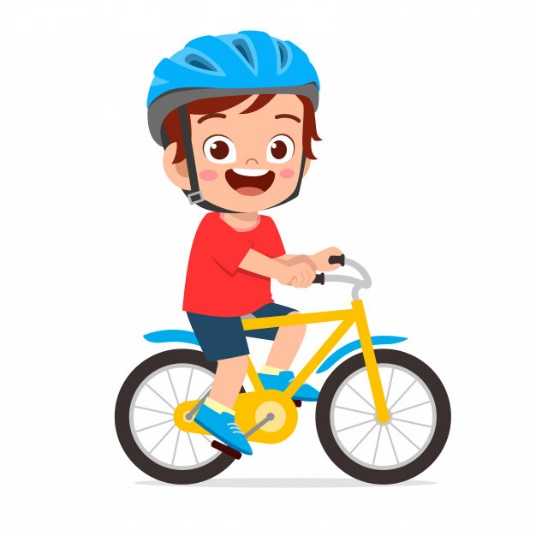 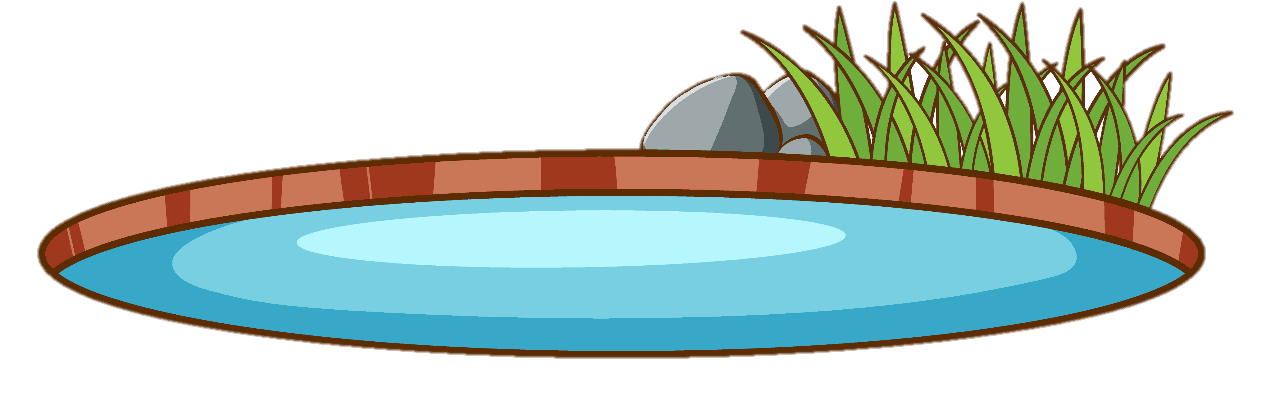 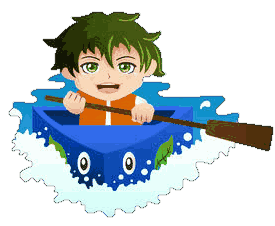 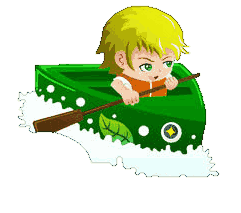 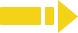 2:30
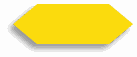 21/26
TG
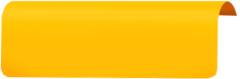 LO: Talk about the values in the story: preparations for a race.
Ask Ss about the given task; model first.  
Guide Ss to talk about the question with the help of the given pictures.
Encourage Ss to talk more about the following question: What else should we do before a race?
Value
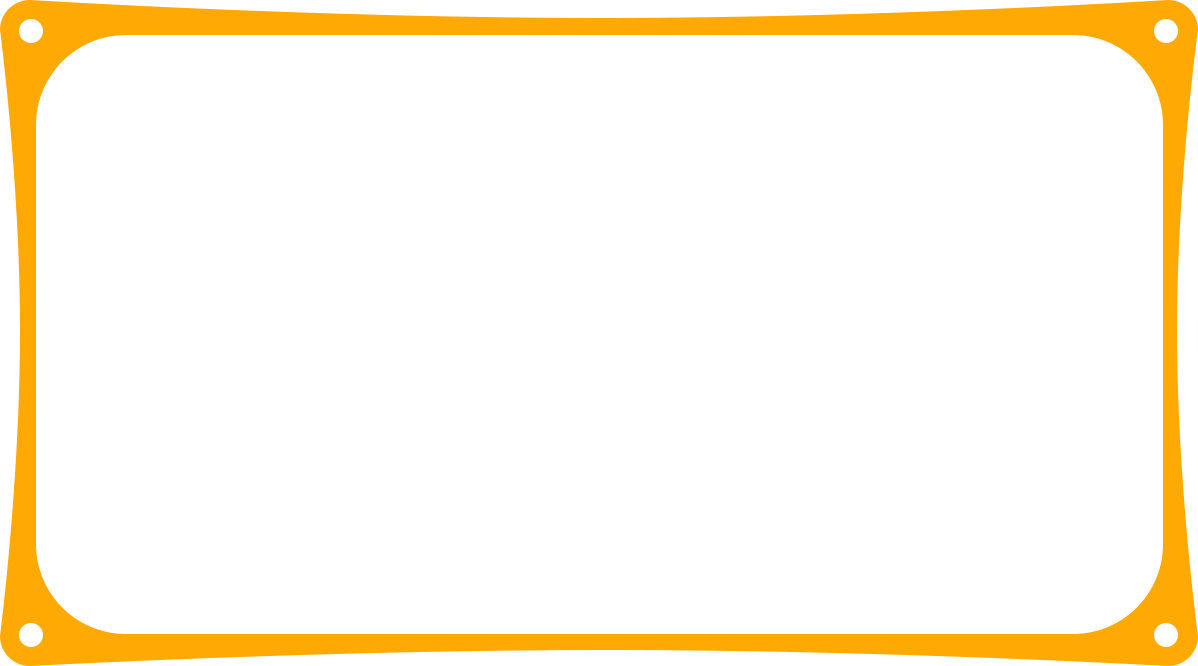 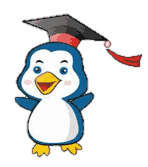 What should you do before a race?
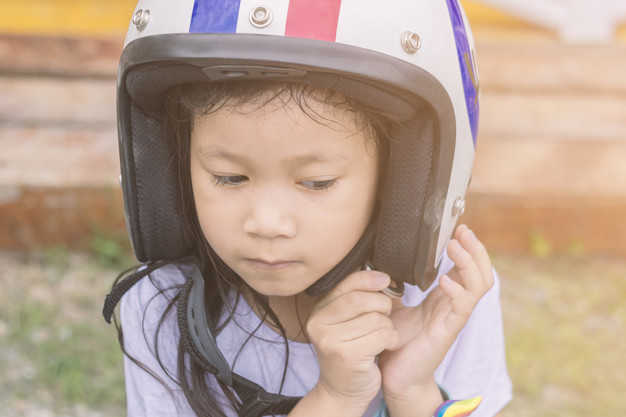 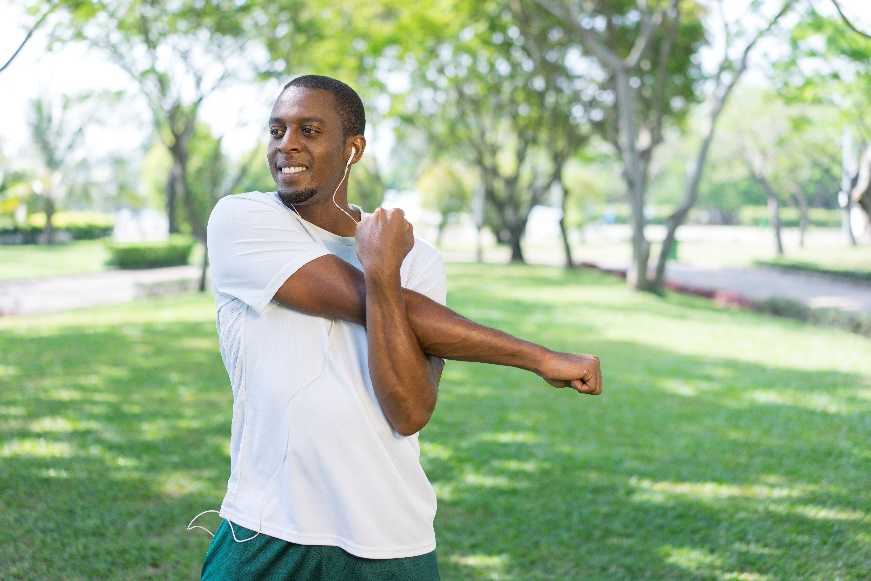 warm up before a race
wear a helmet before a bicycle race
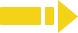 2:00
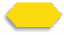 22/26
TG
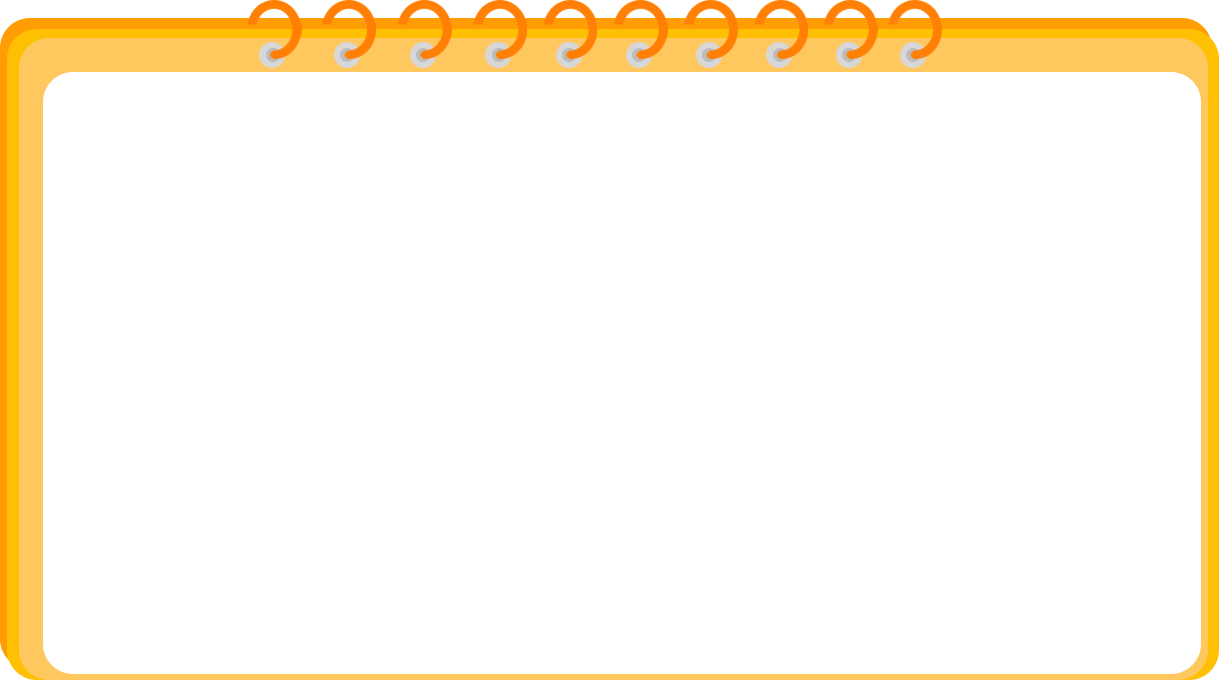 LO: Talk about what they learned from the story by using the given structures and language support. 
Guide Ss to talk about what they learned from The Duck Race.
Ask Ss to think about the given questions; help Ss to organize their ideas about the story with the given visual support, and tell them, “This is practice before your homework.”
Model the first question, and then ask Ss to take turns presenting their answers.
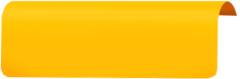 Oral Writing
Get ready to present!
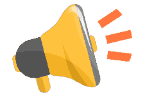 How was the duck  race going on?
Wilma
Wilf
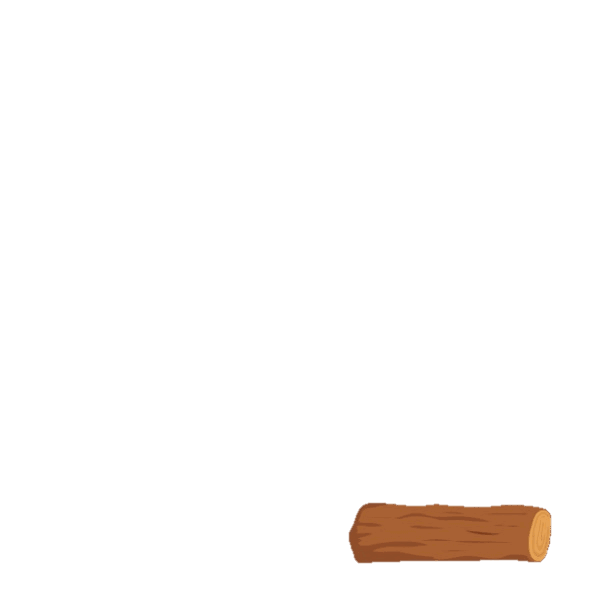 sank
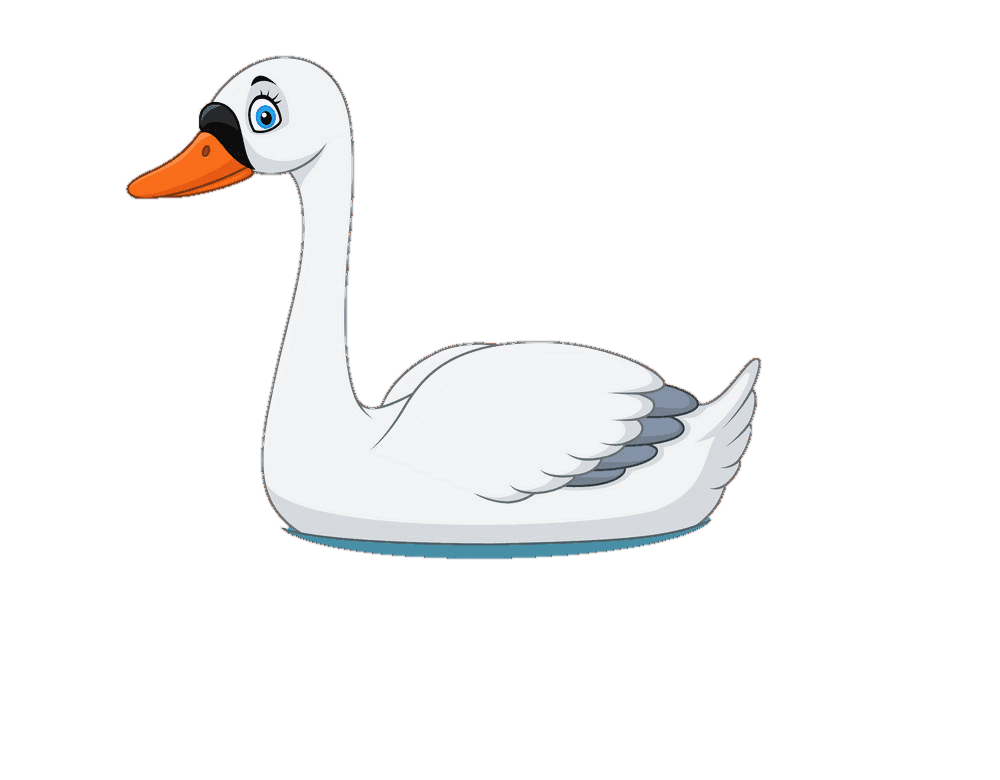 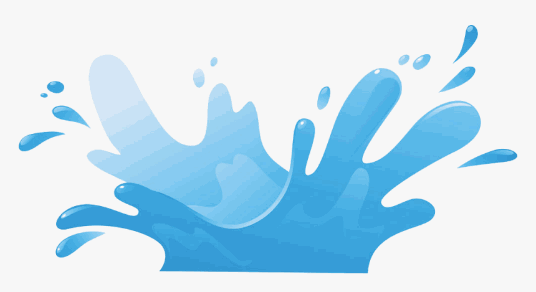 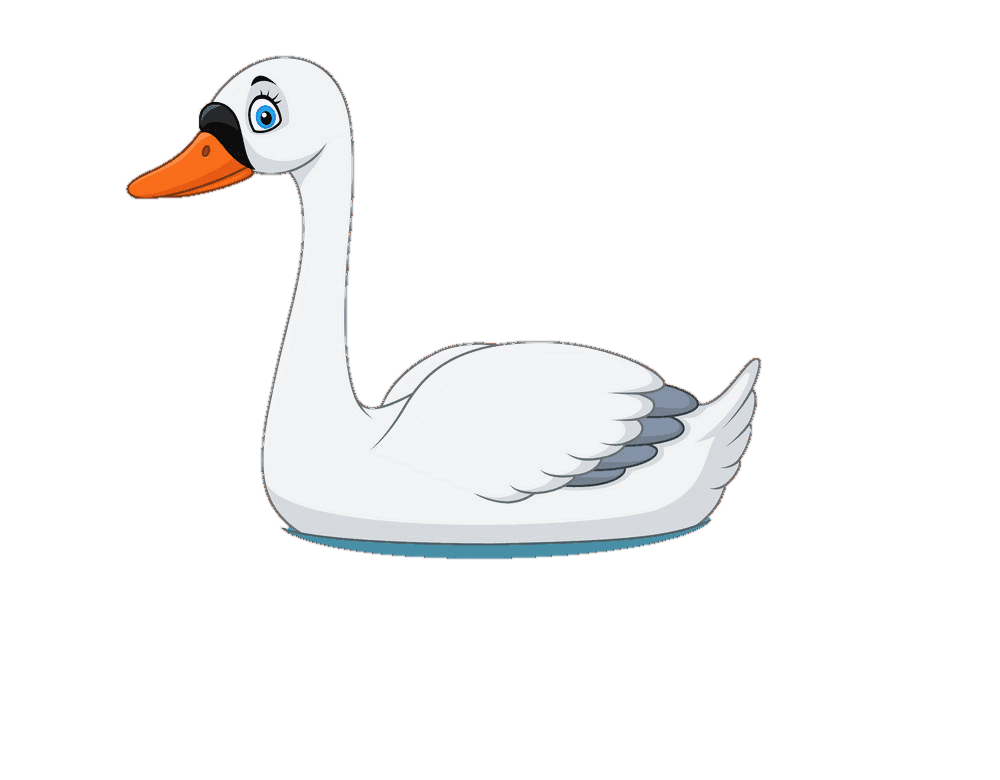 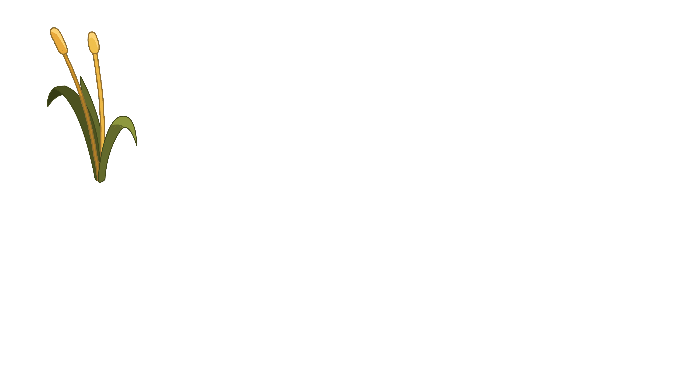 Mum
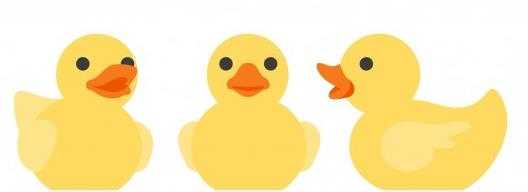 Chip
Kipper
fast
Biff
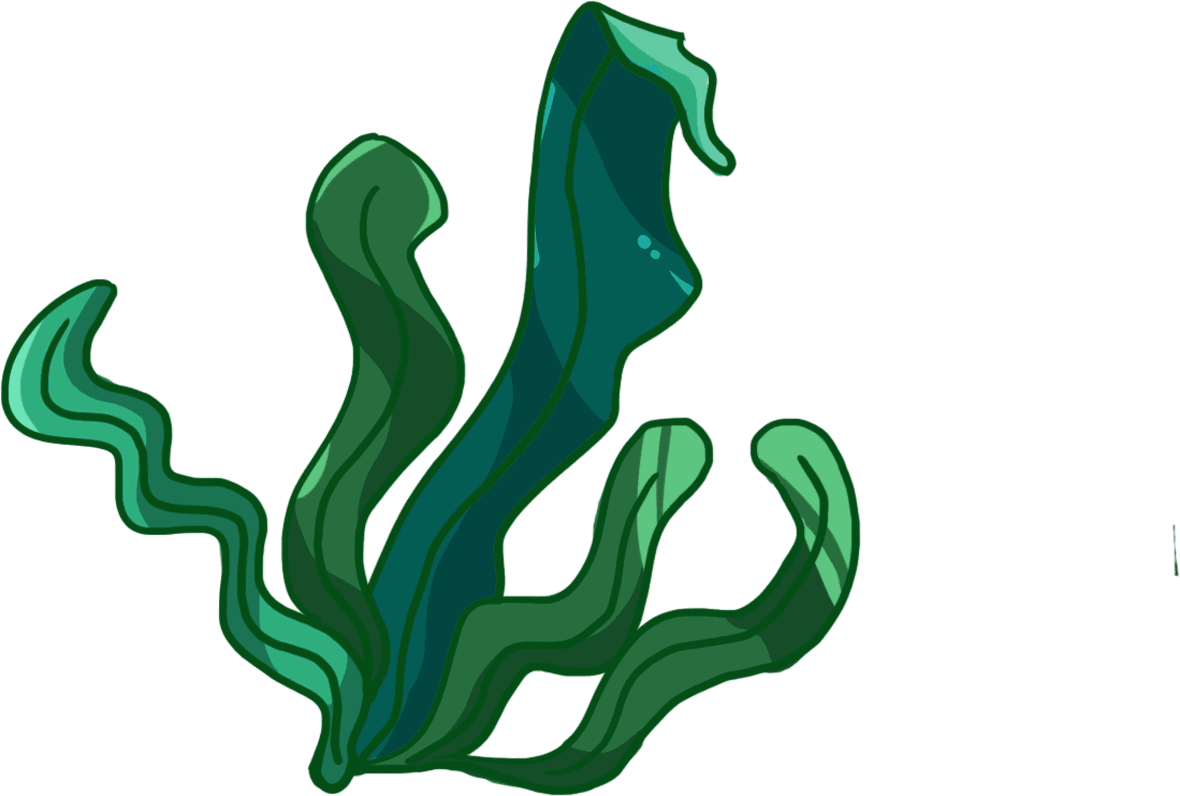 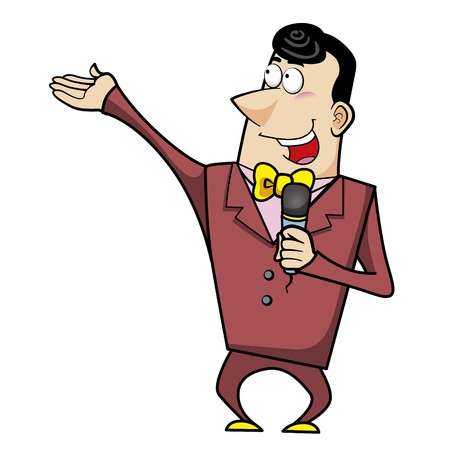 Dad
Mum
_______ began the race.
_________’s duck ______________________.
Kipper’s duck went past _____’s duck.
___________ flew down and landed on the ducks.
Six ducks became ________.
sank
Wilma
Kipper
went fast
got stuck on a log
got stuck in the weeds
Biff
got stuck in the reeds
Wilf
Chip
Dad
Two swans
soggy
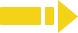 2:00
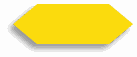 23/26
TG
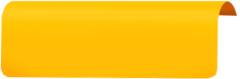 LO: Understand what the homework is. 
Explain the writing task to Ss and check their understanding. 
Tell Ss that they should finish their writing before next class. Make sure that they know to upload their homework to the platform. They will present their work next class. 
Remind Ss to watch the post-class video and to finish the writing task.
Writing
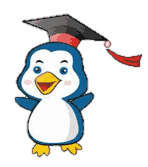 Opinion Writing
Let’s draw and write!
Describe a fun race you would like to be in.
Now, please follow the steps to finish your homework, and then present it in the next class:
Describe a fun race you would like to be in.
Write at least one complete sentence to describe it.
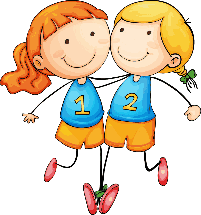 Watch the post-class video about the writing task.
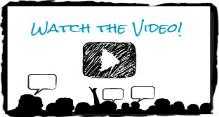 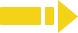 0:30
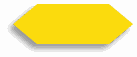 24/26
TG
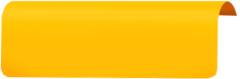 LO: Review today’s lesson.
Guide Ss to review the phonics by asking Ss to read the words. 
Guide Ss to review the words by asking Ss to make sentences with some of them. 
Guide Ss to review the sentence patterns by asking each S to make sentences with them.
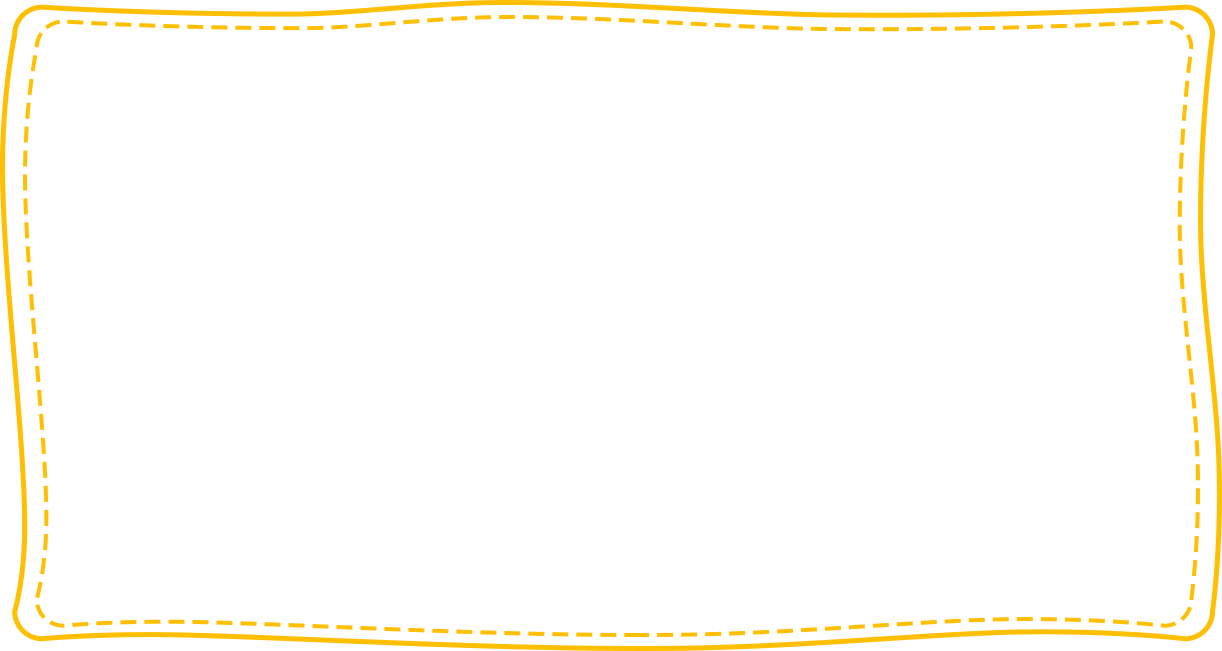 Review
Review
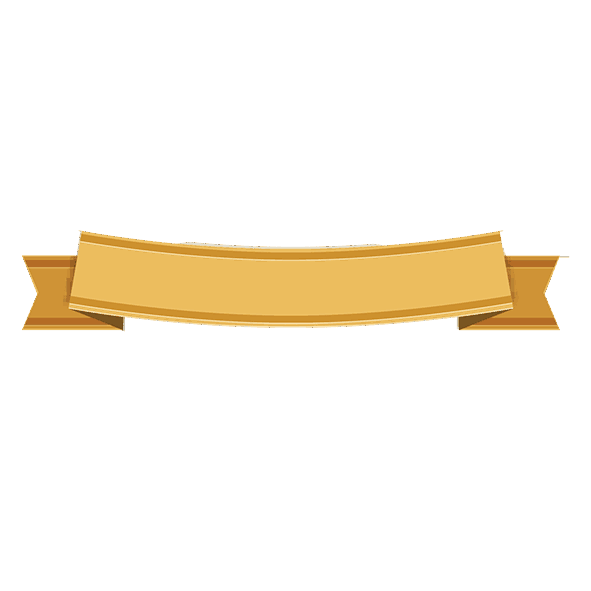 Let’s review!
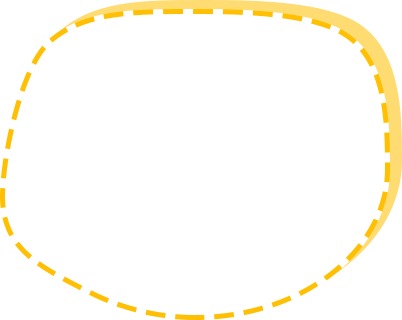 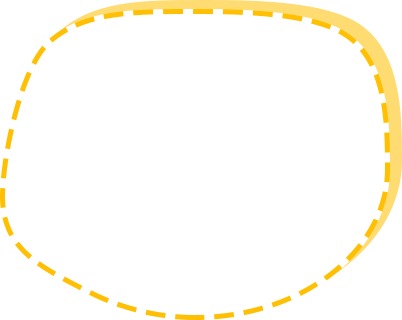 Phonics:   
bus/lap/dug/mug/sit/fun
Sentence Structure: 
_____ got stuck _____.
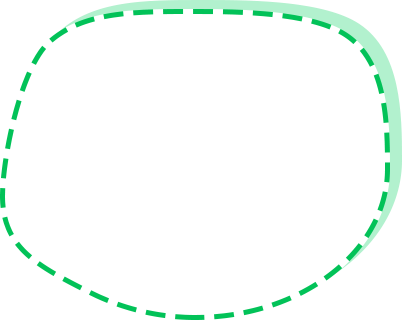 Vocabulary: 
ducks/race/reeds/ weeds/swans
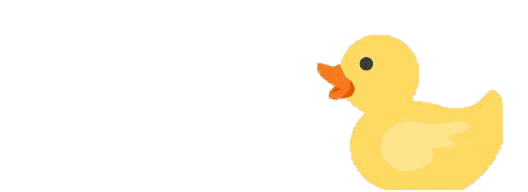 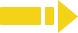 1:00
25/26
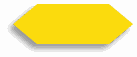 TG
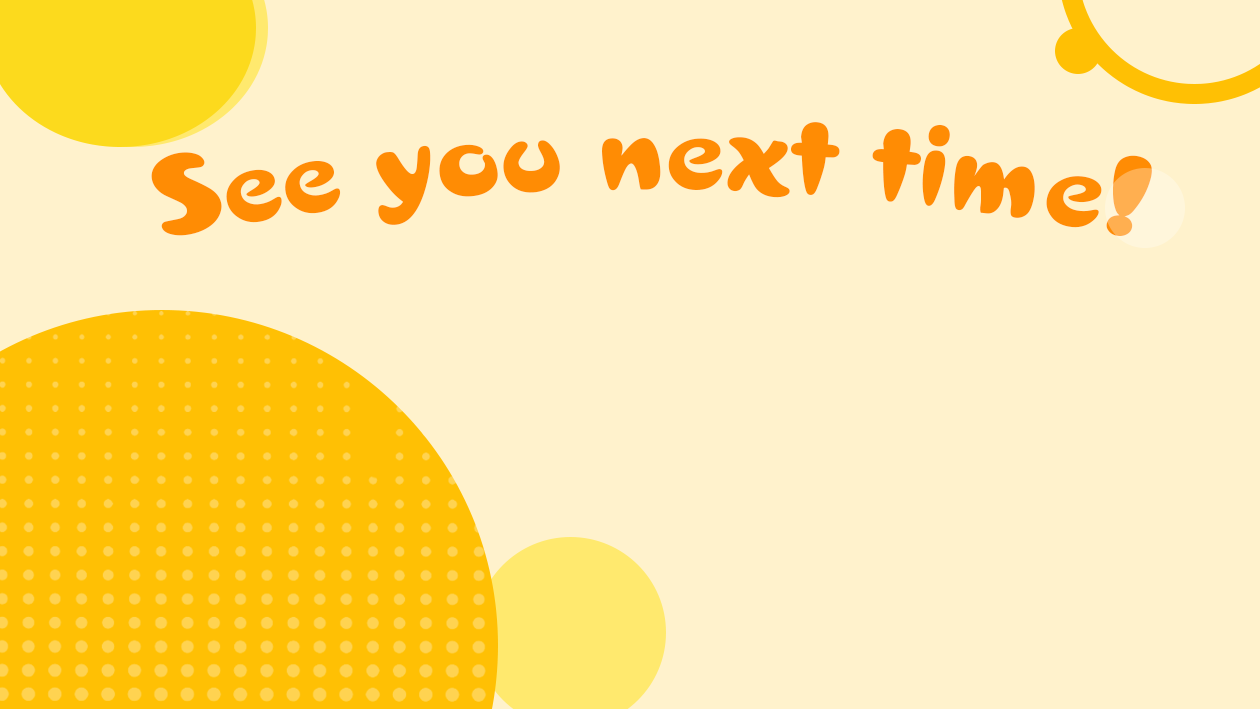 LO: End the lesson and encourage Ss to be well prepared for the next class. 
Briefly comment on Ss. 
Say goodbye to students.
Ask Ss to preview the next lesson.
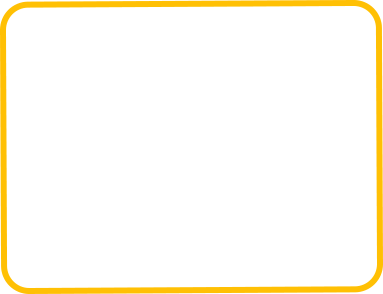 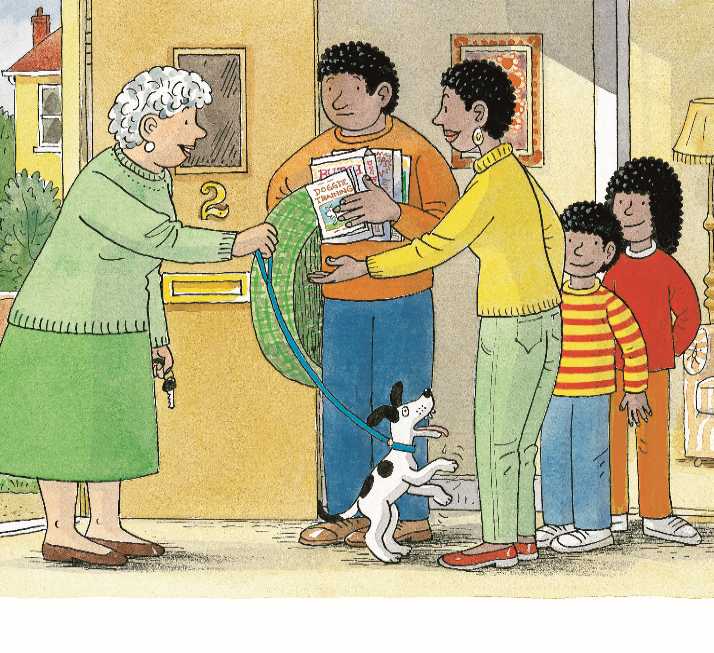 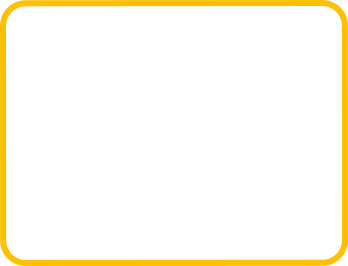 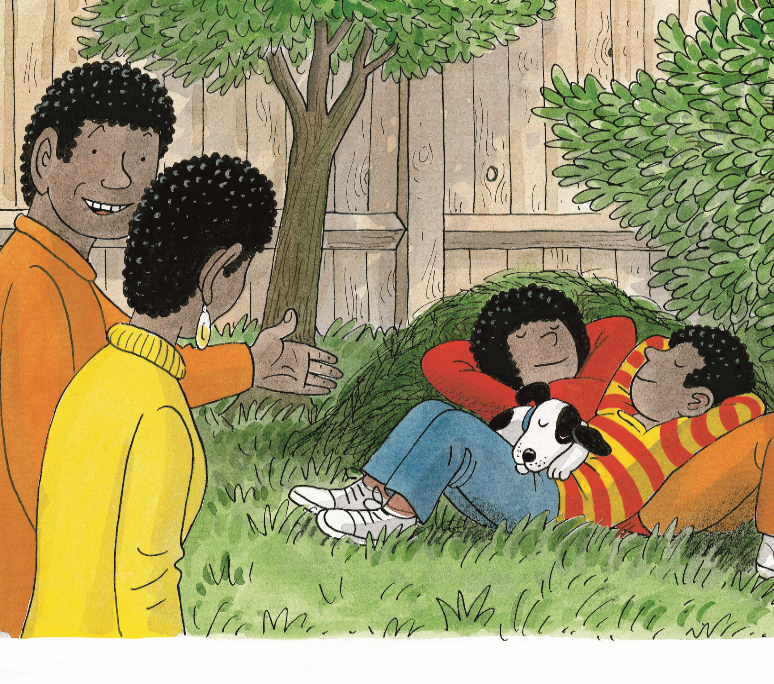 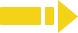 0:30
26/26
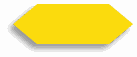